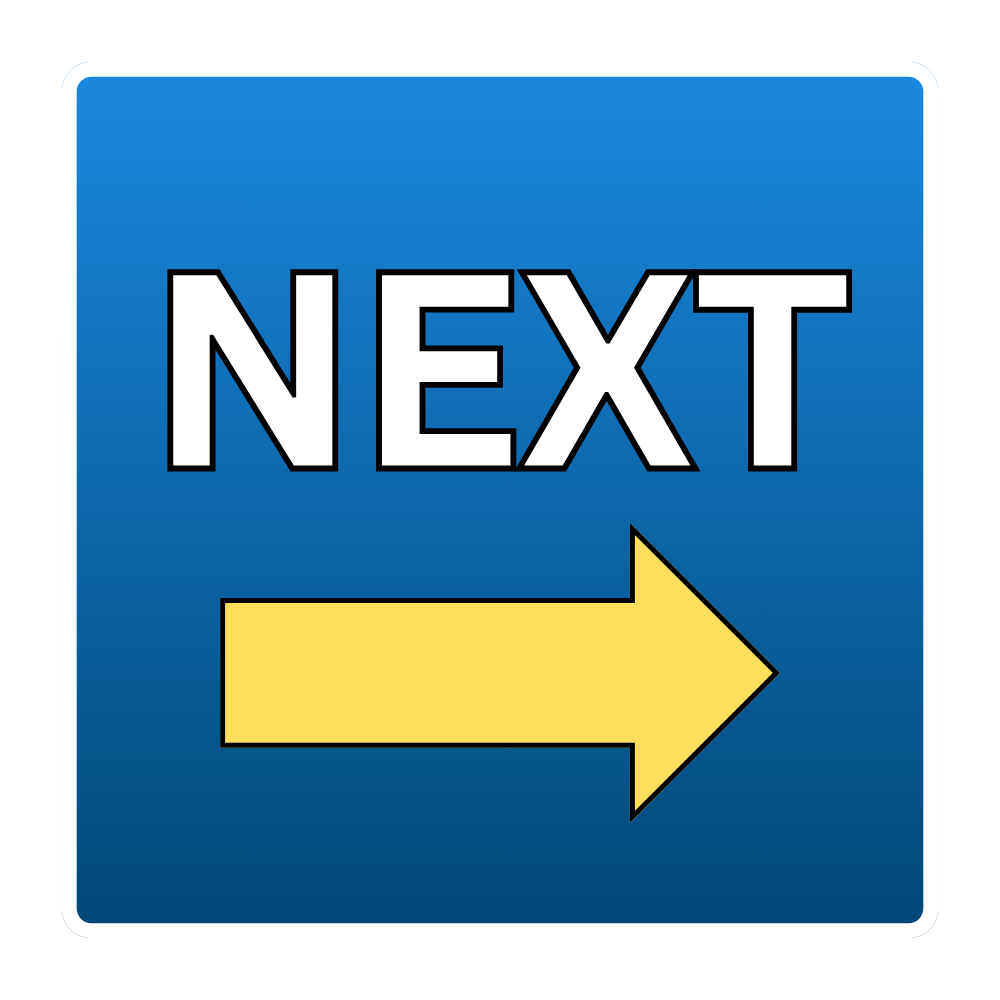 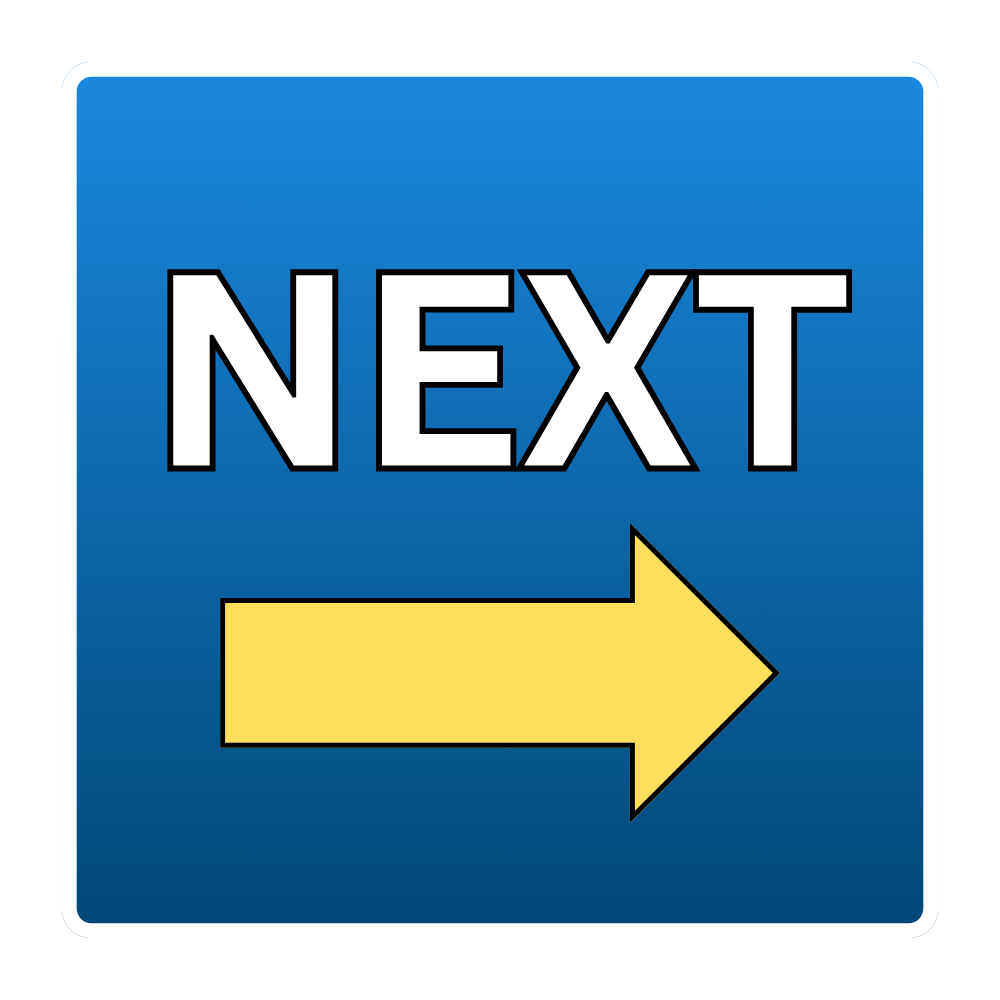 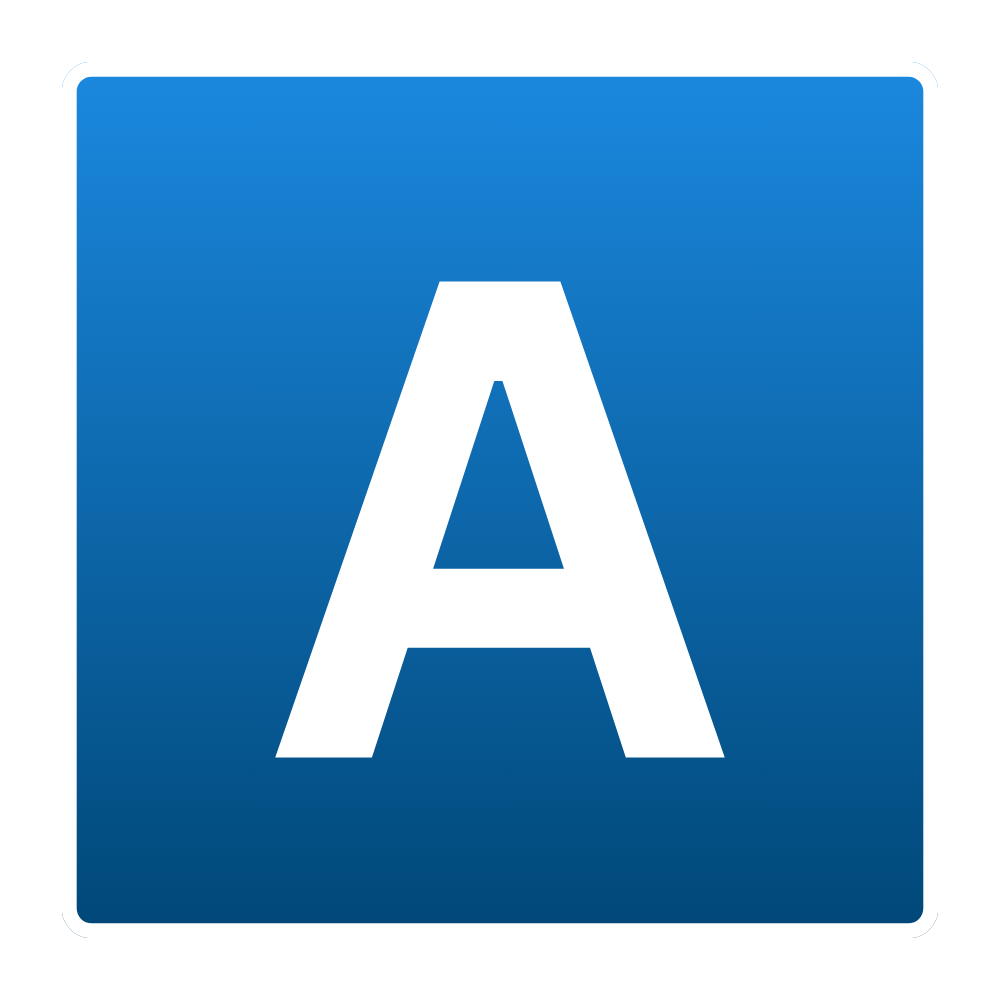 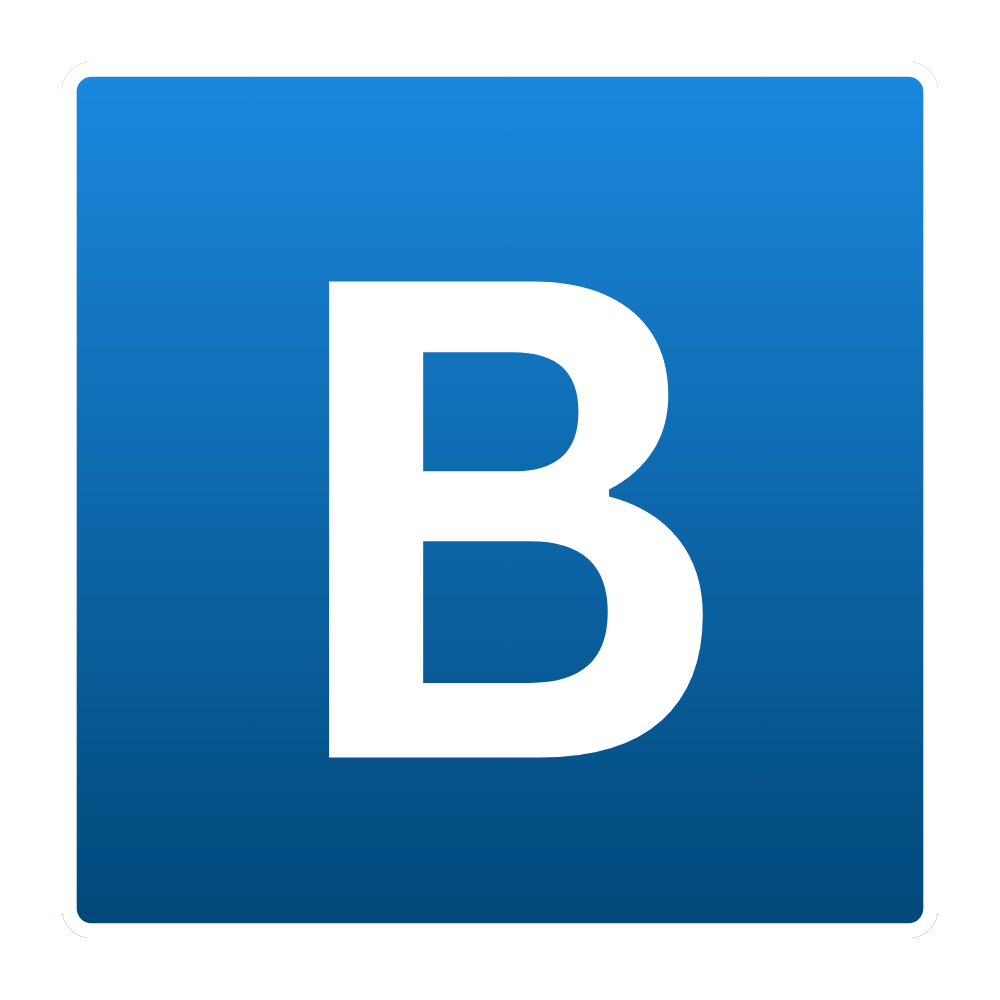 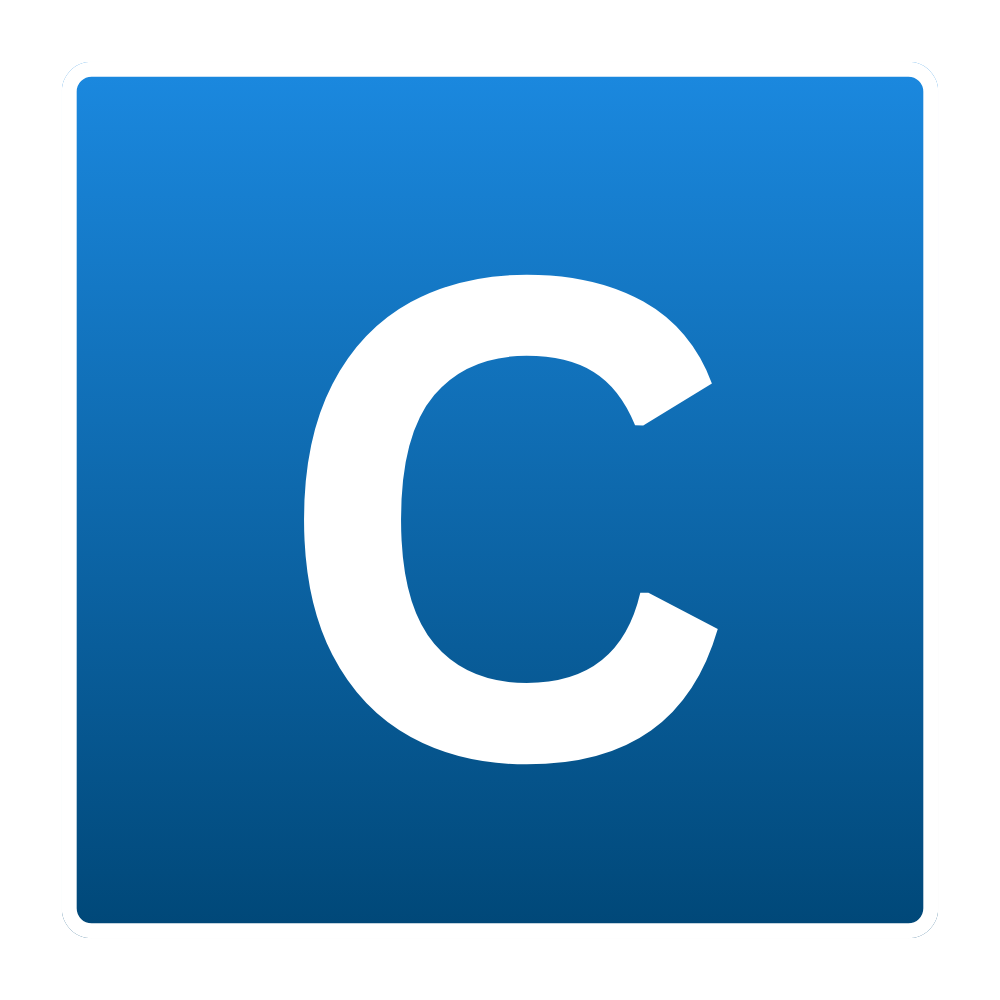 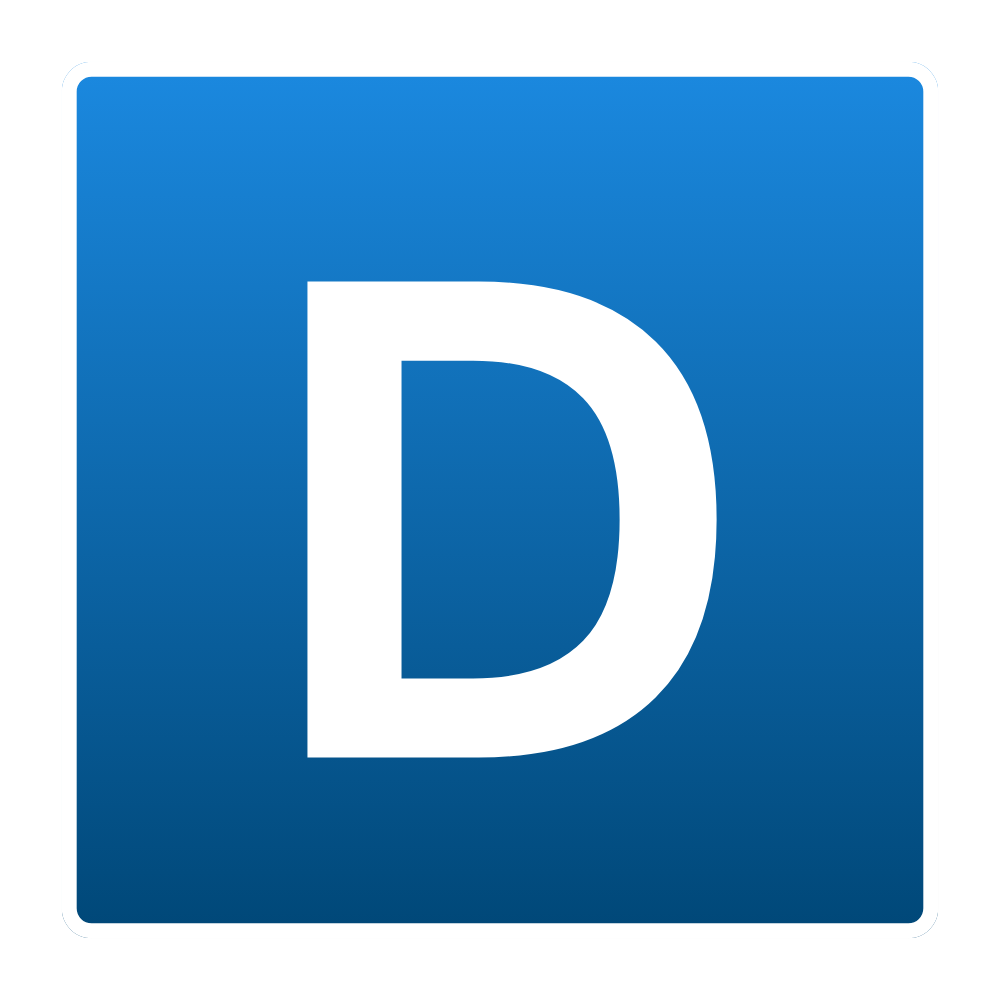 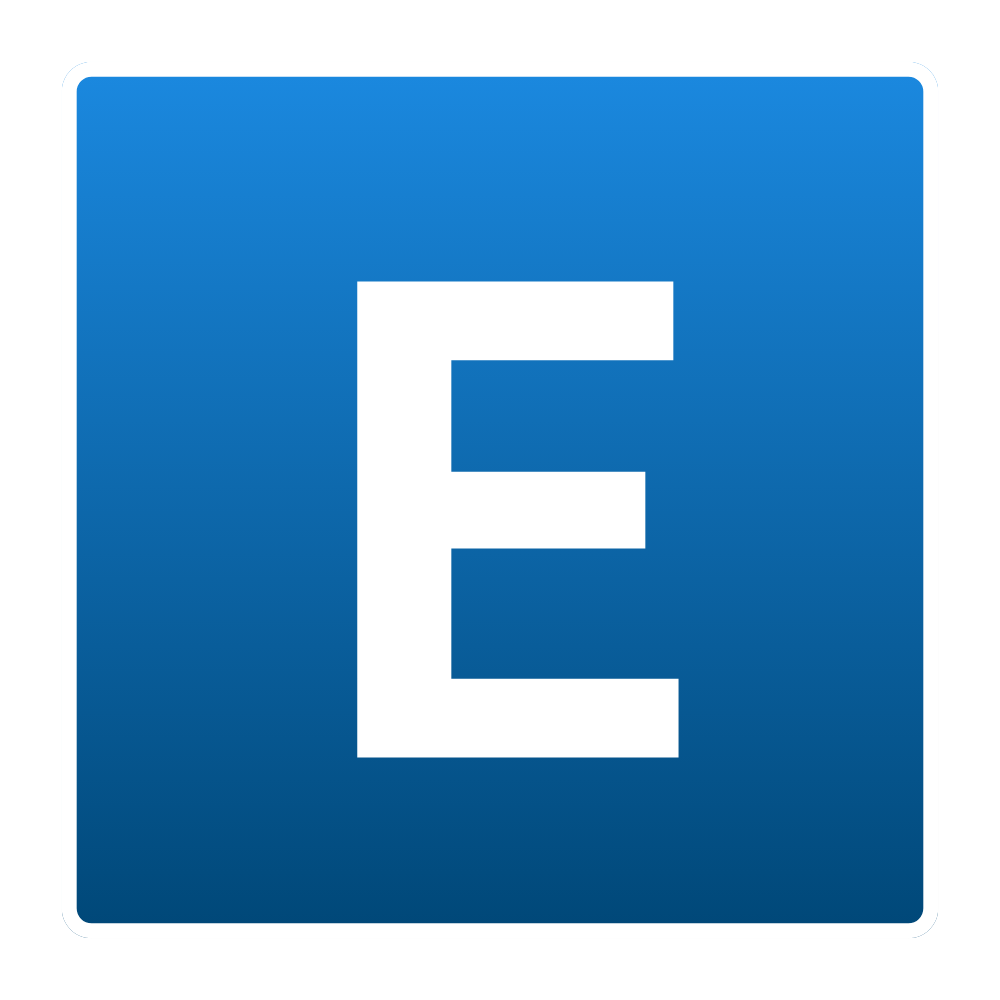 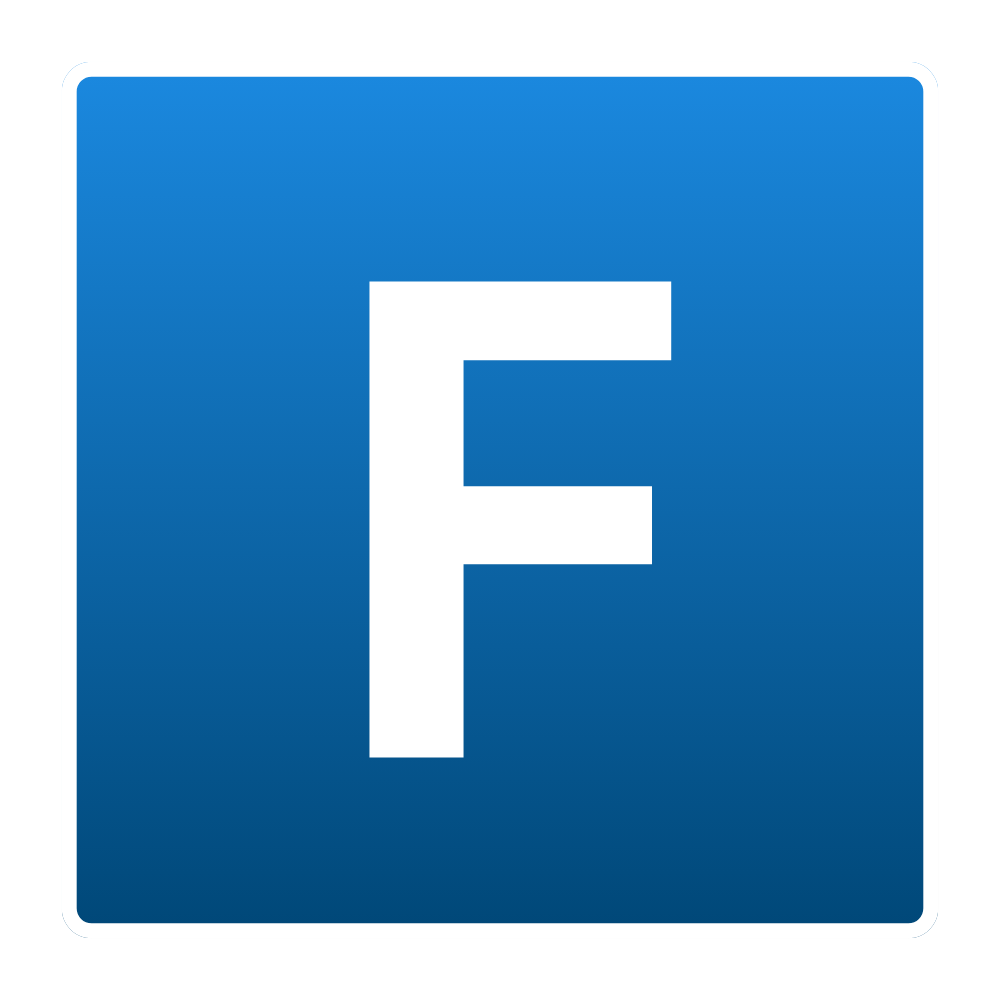 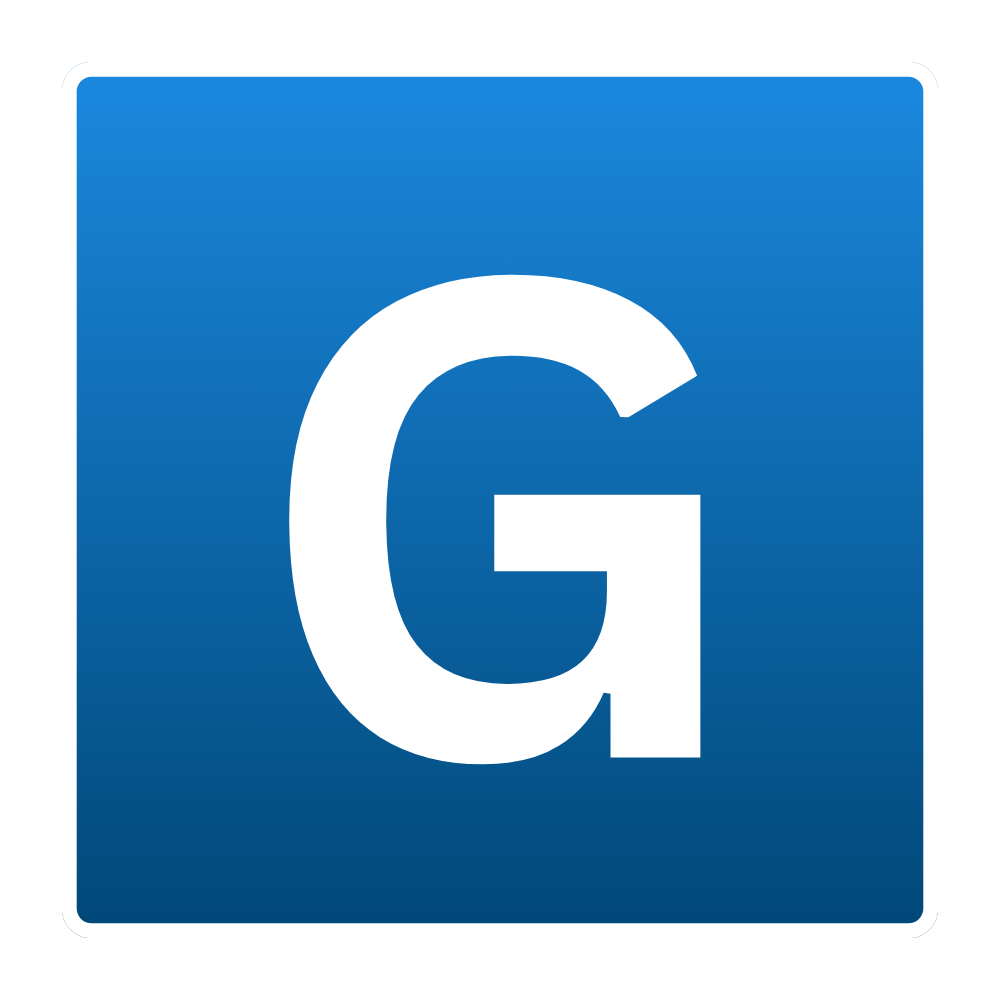 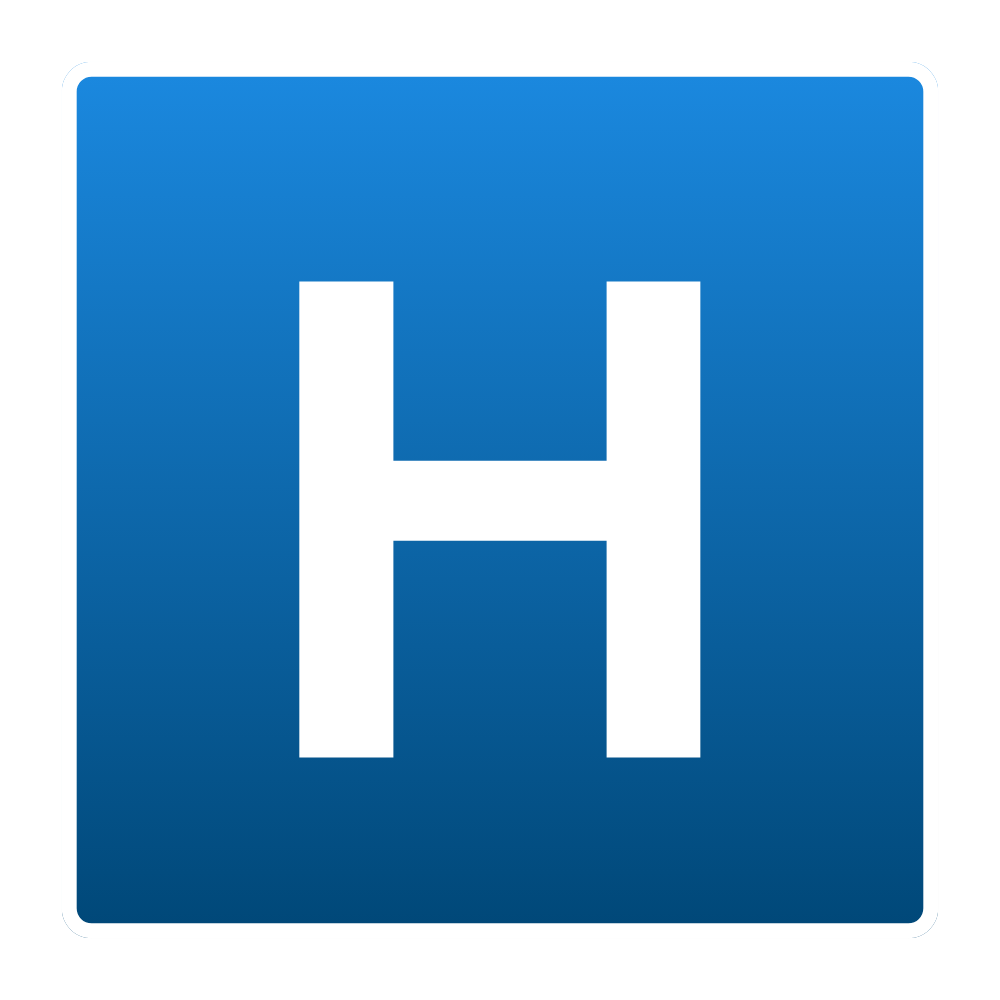 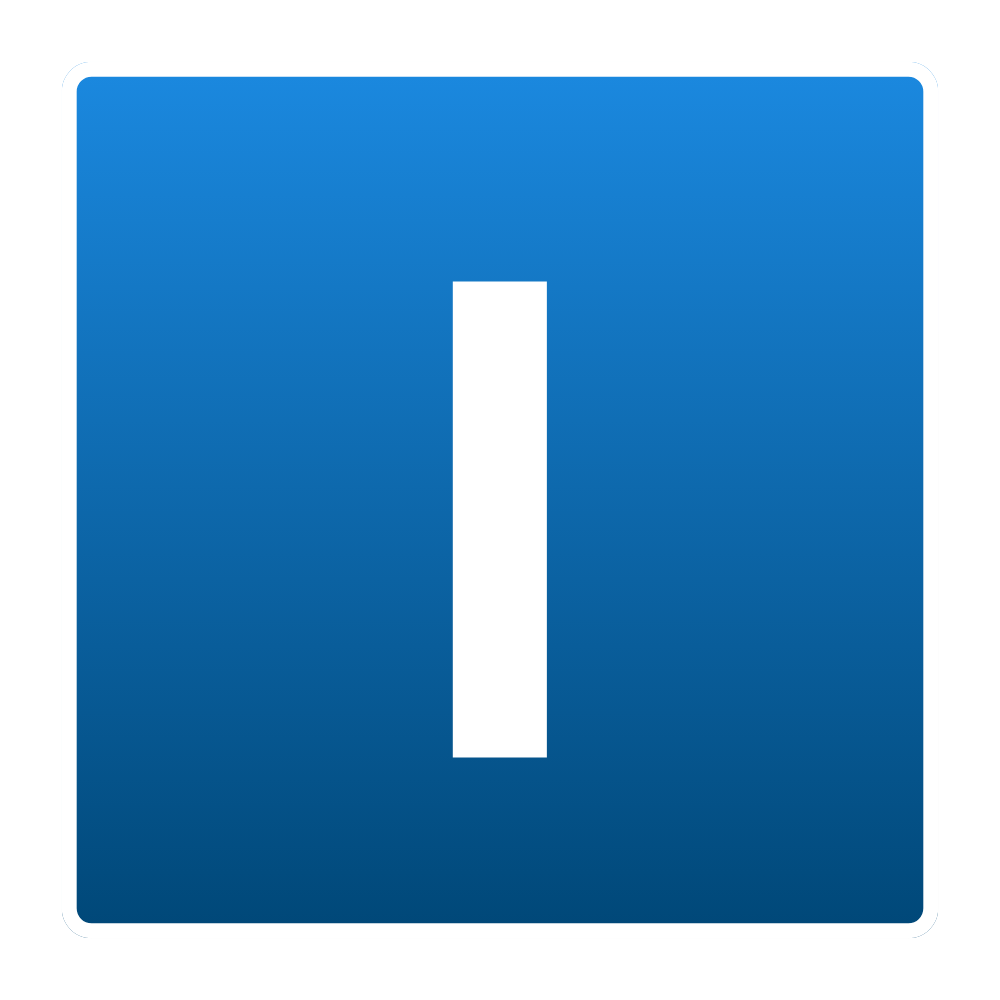 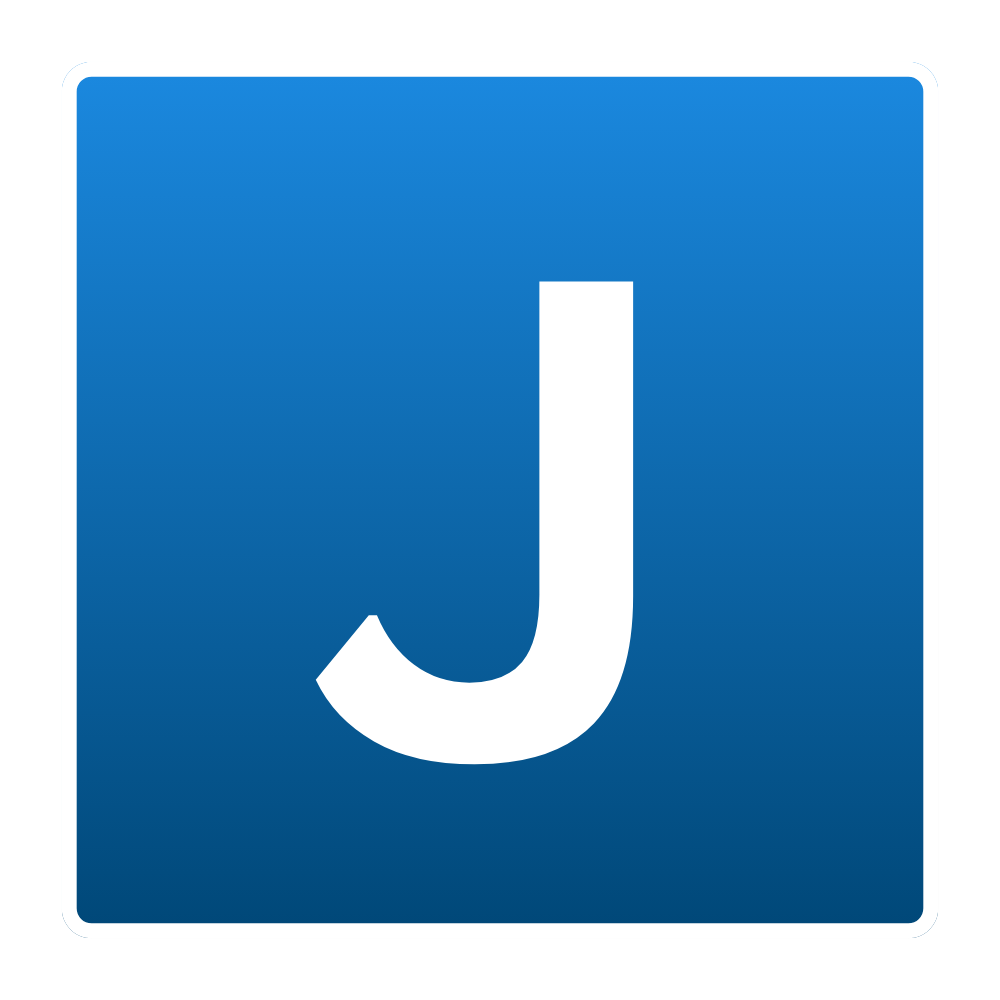 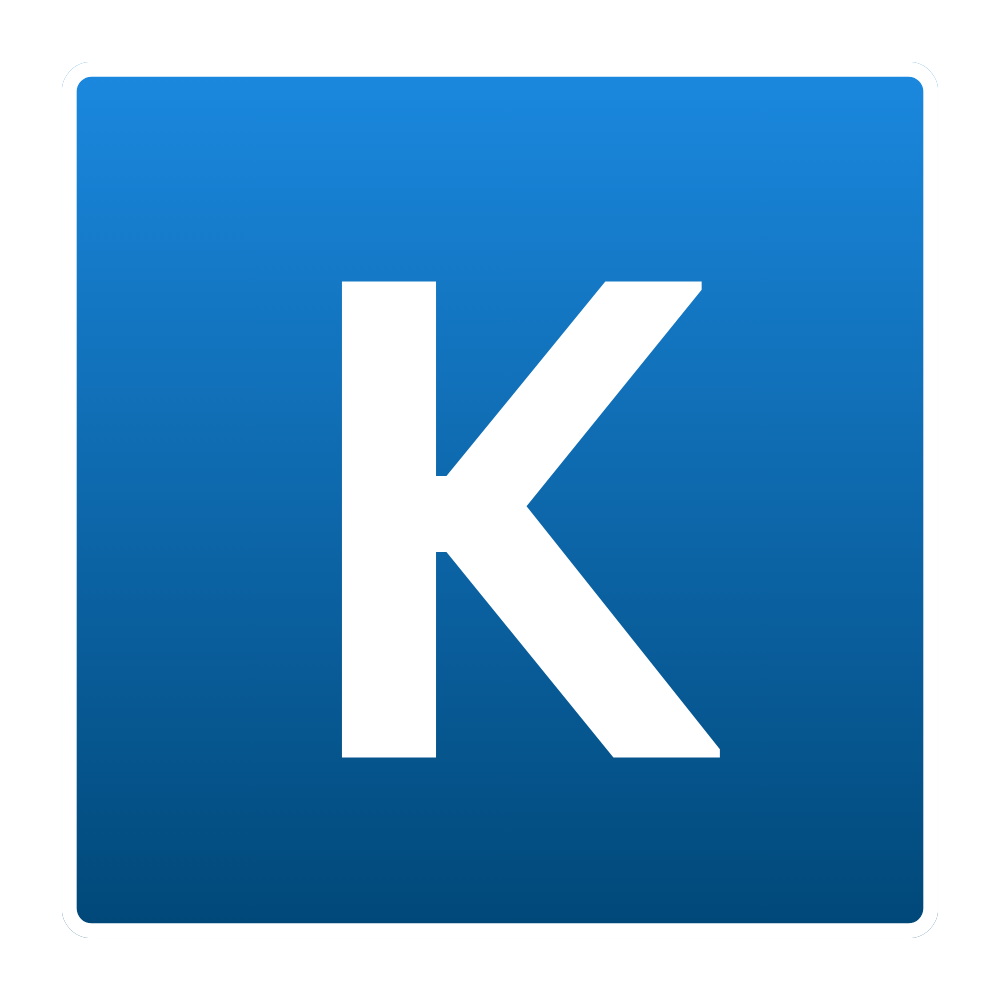 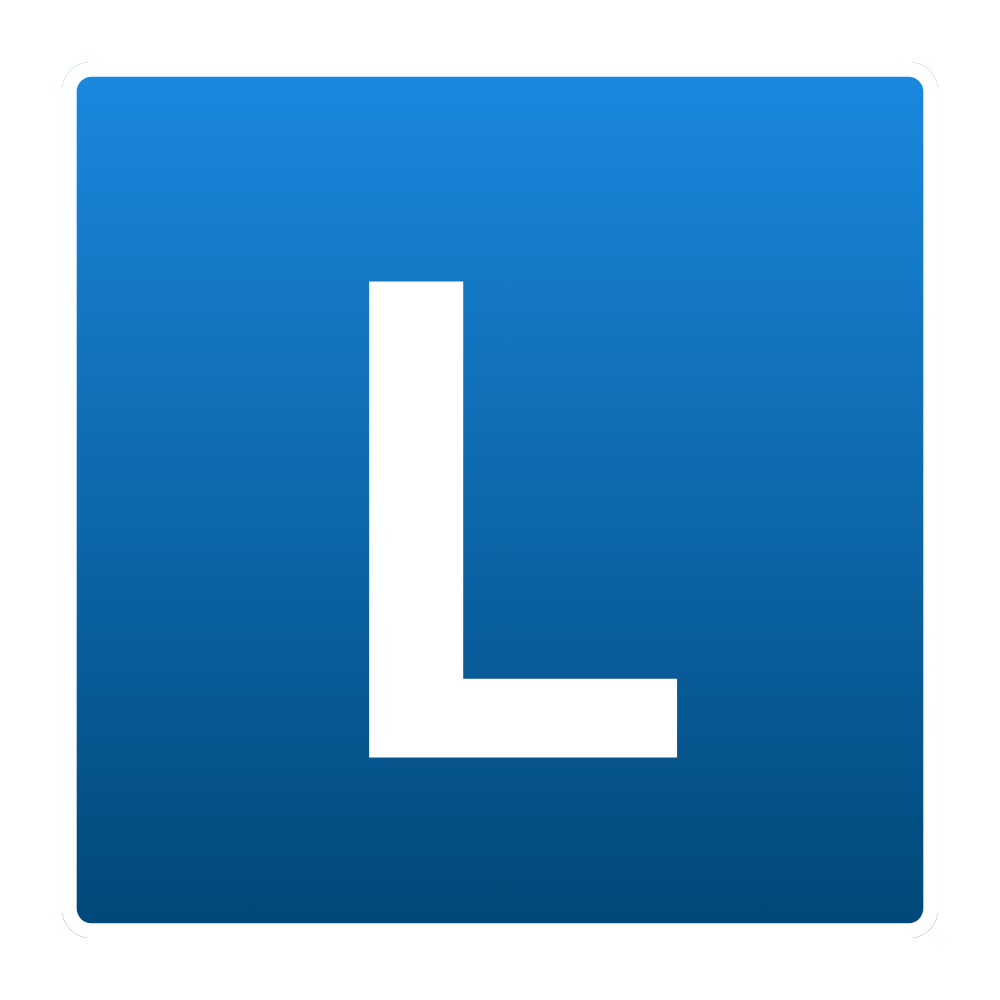 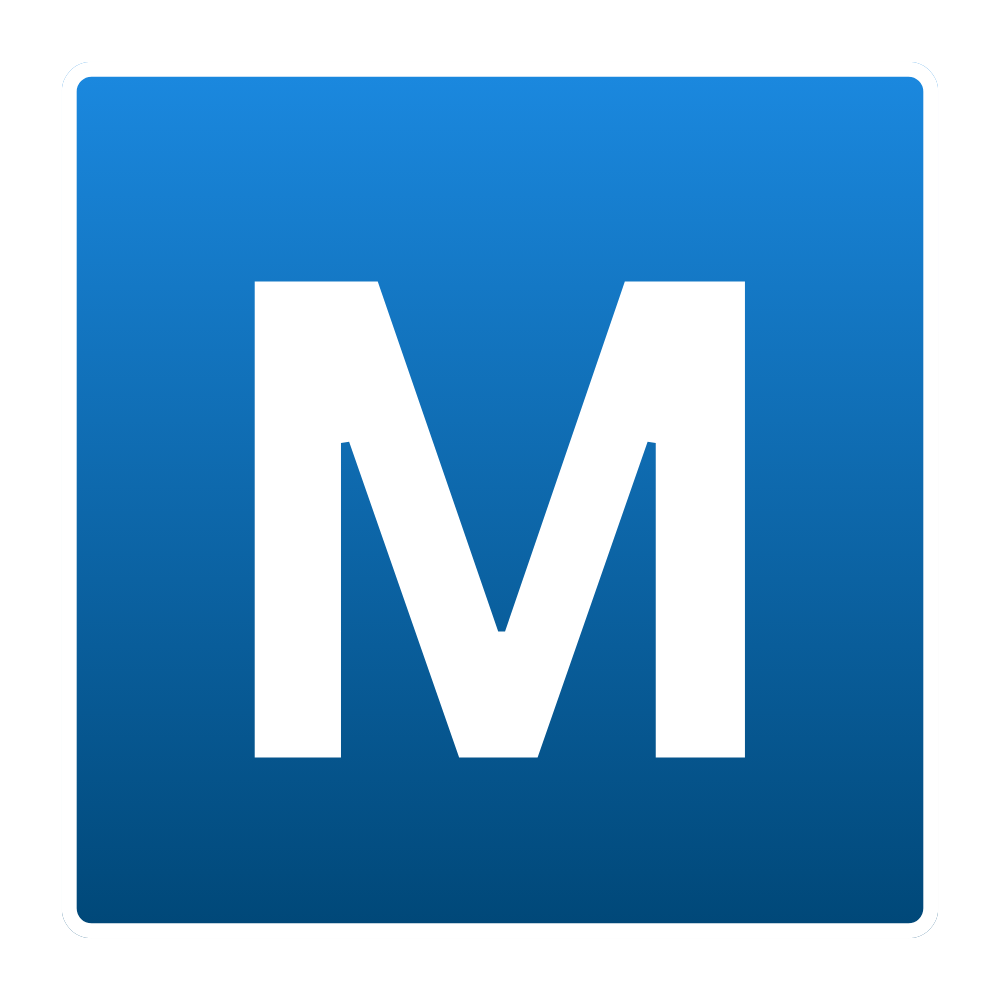 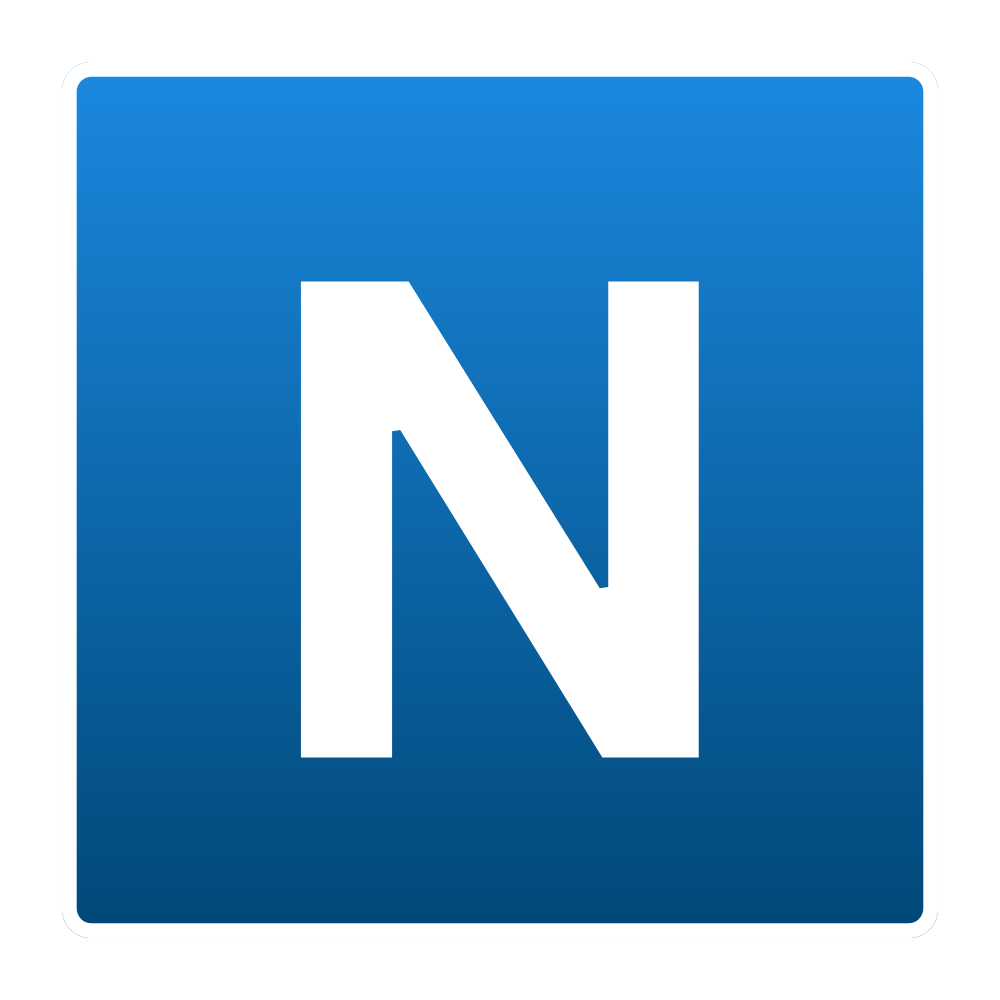 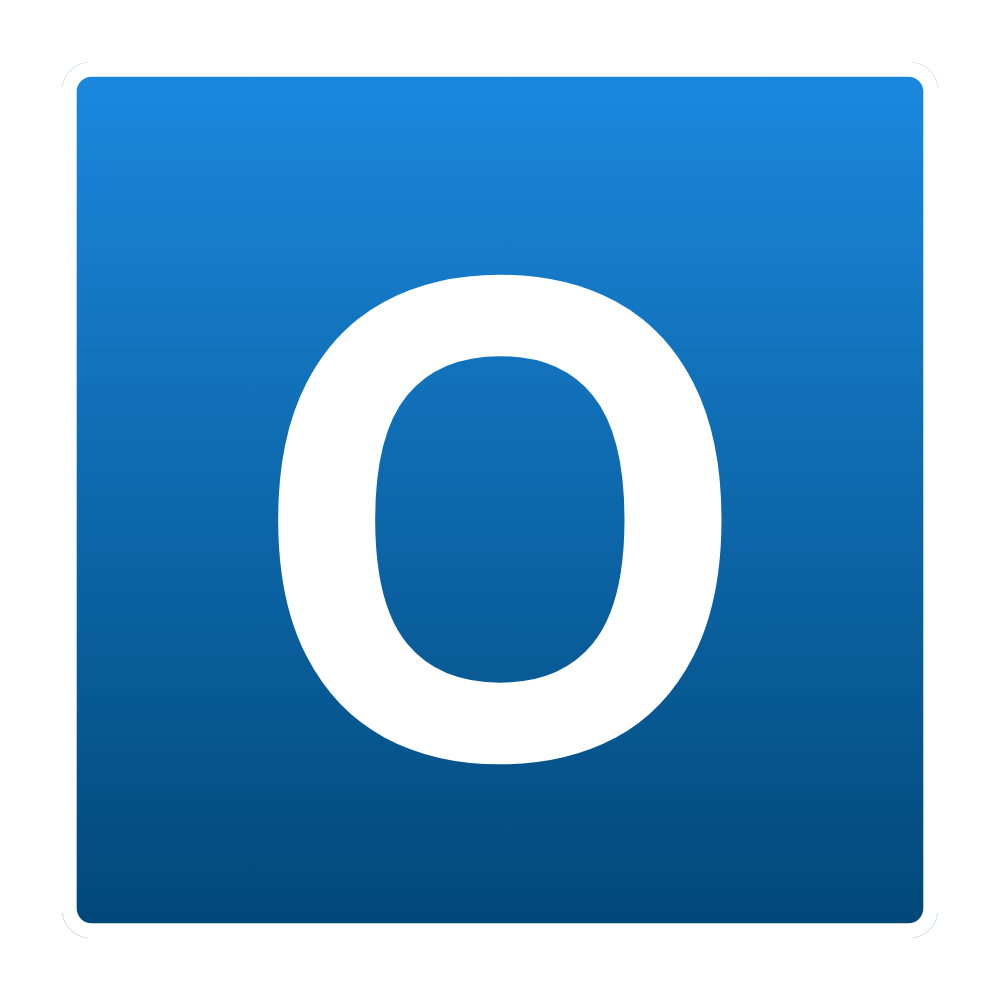 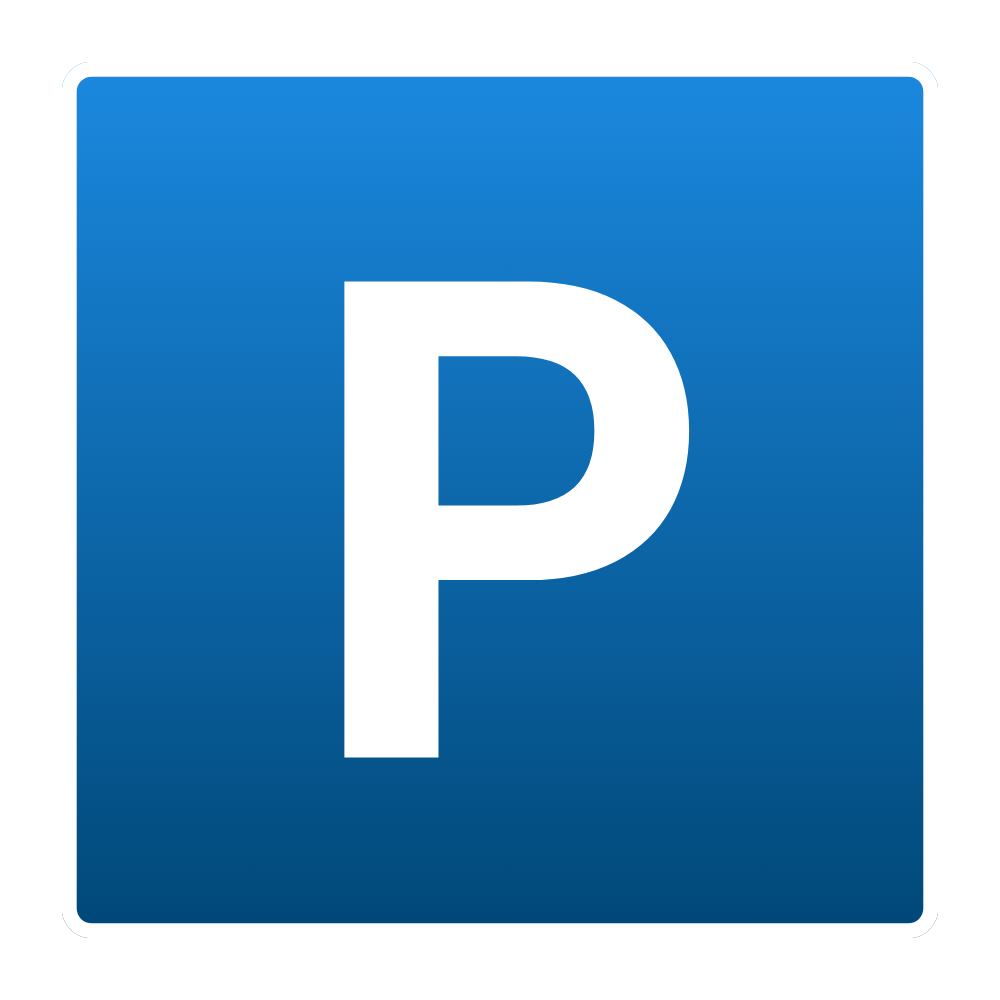 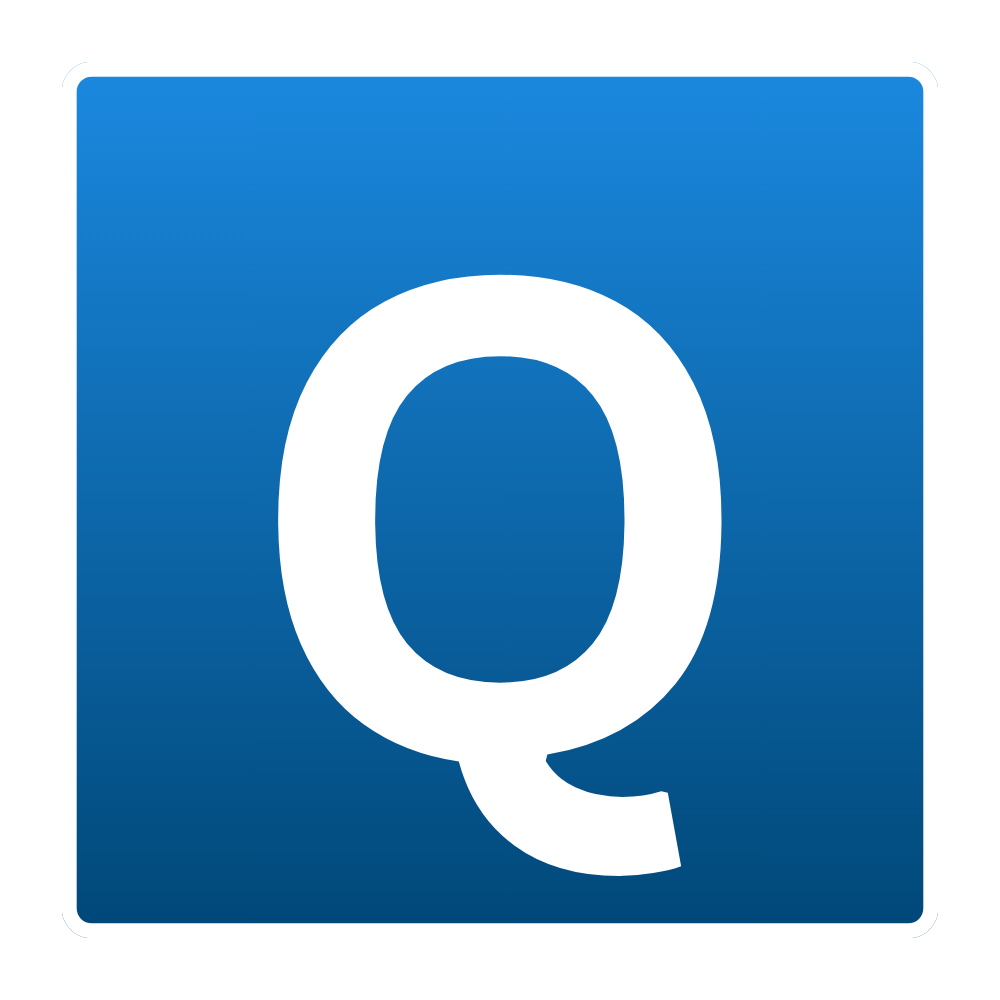 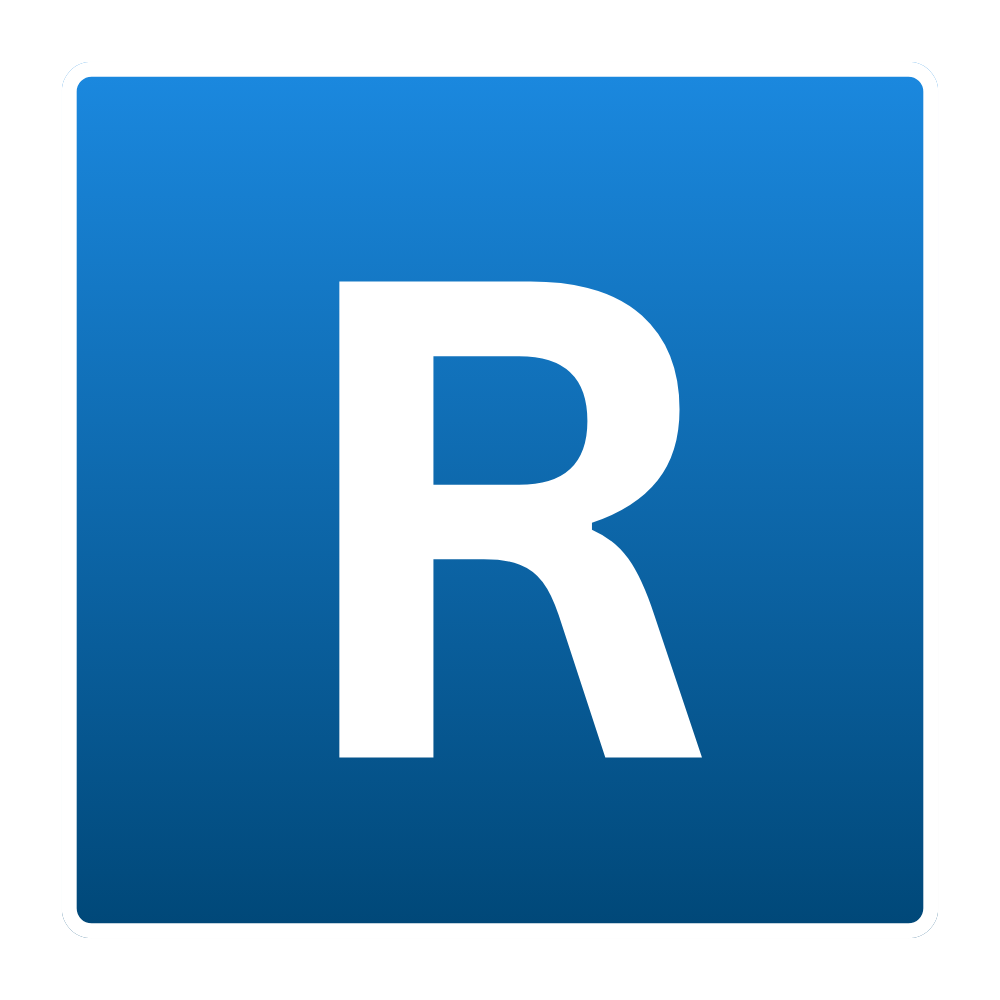 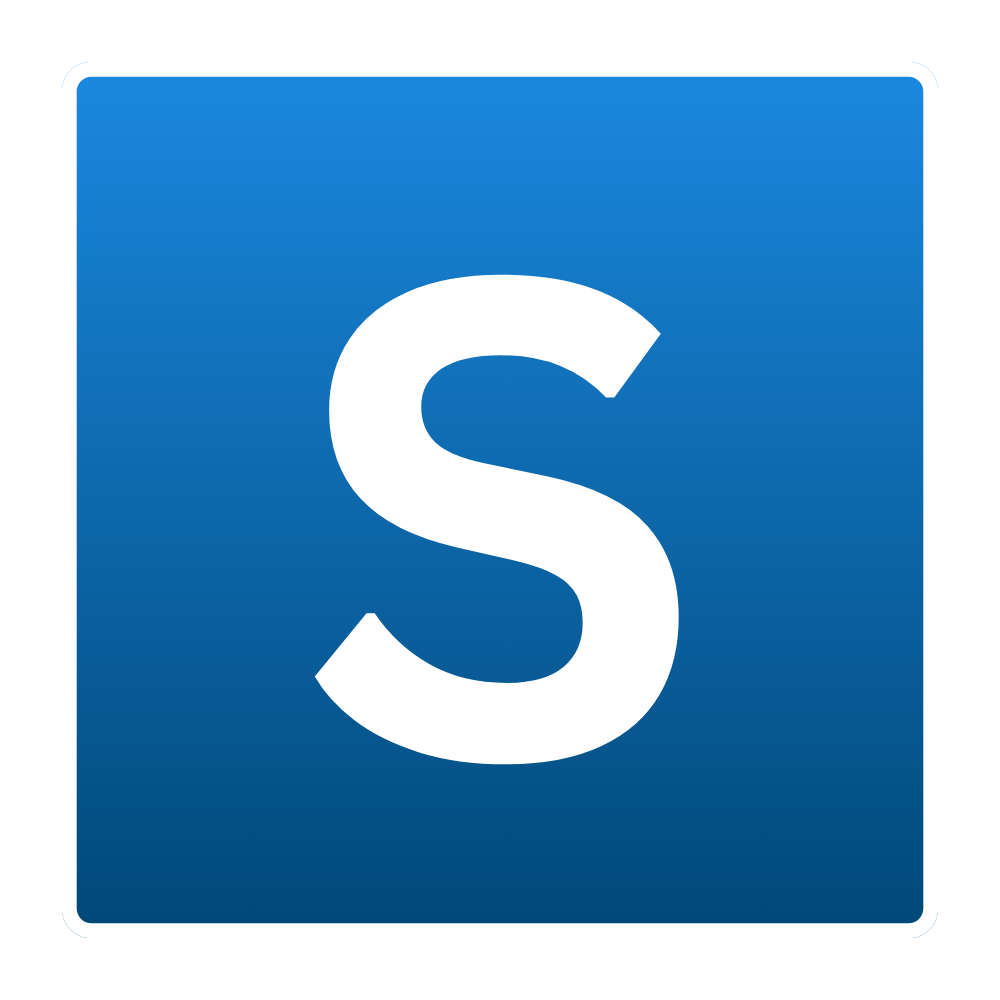 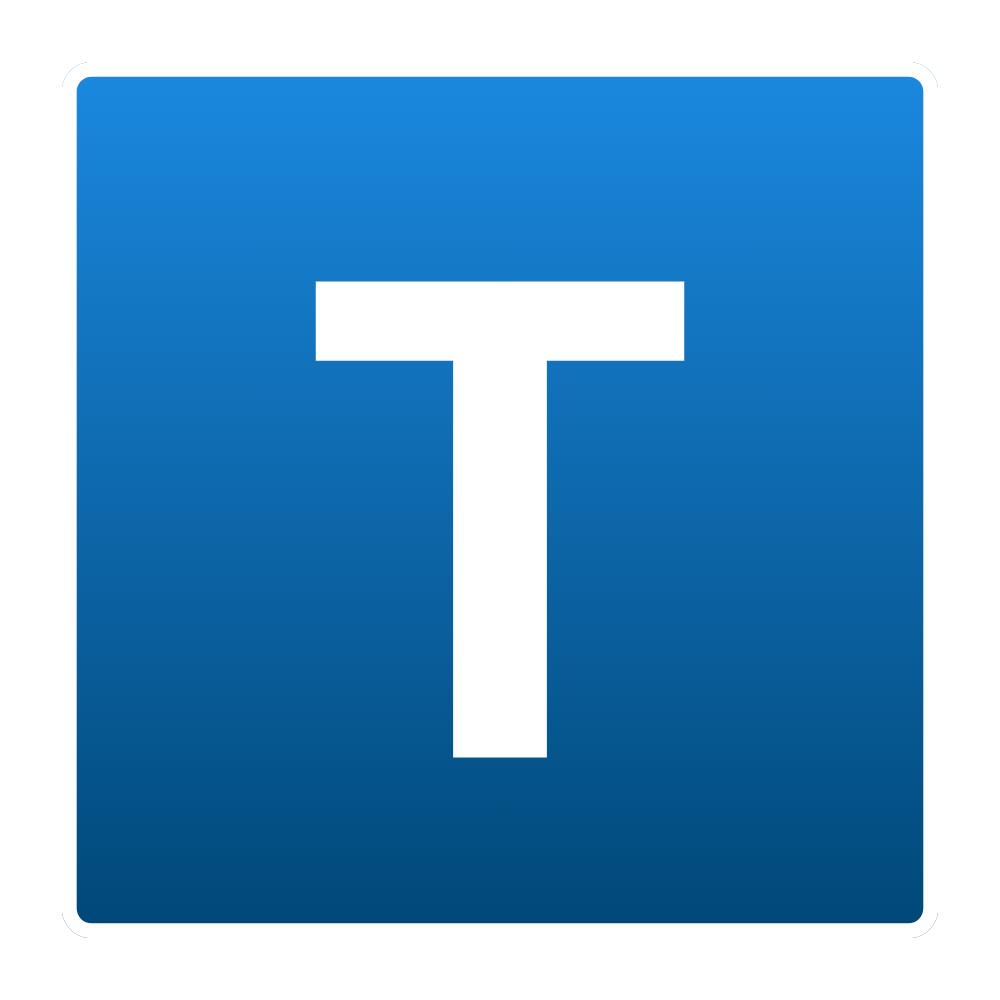 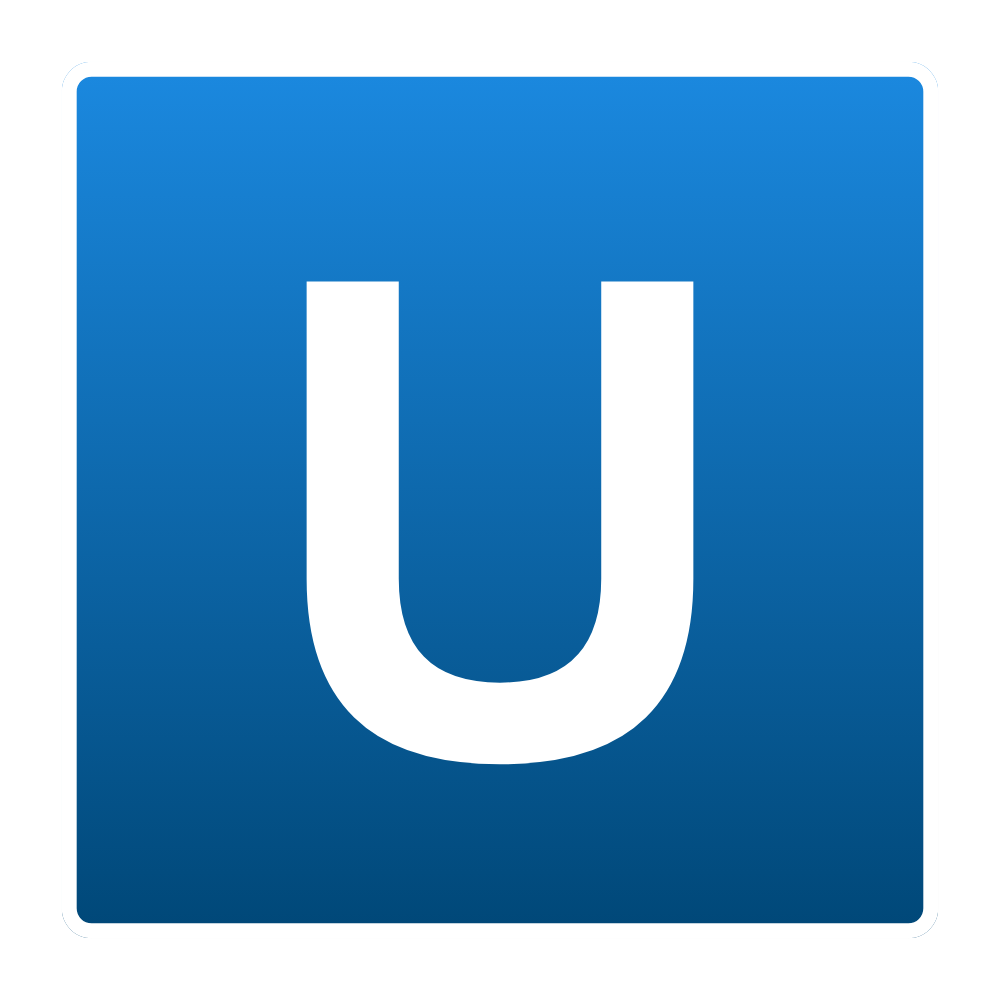 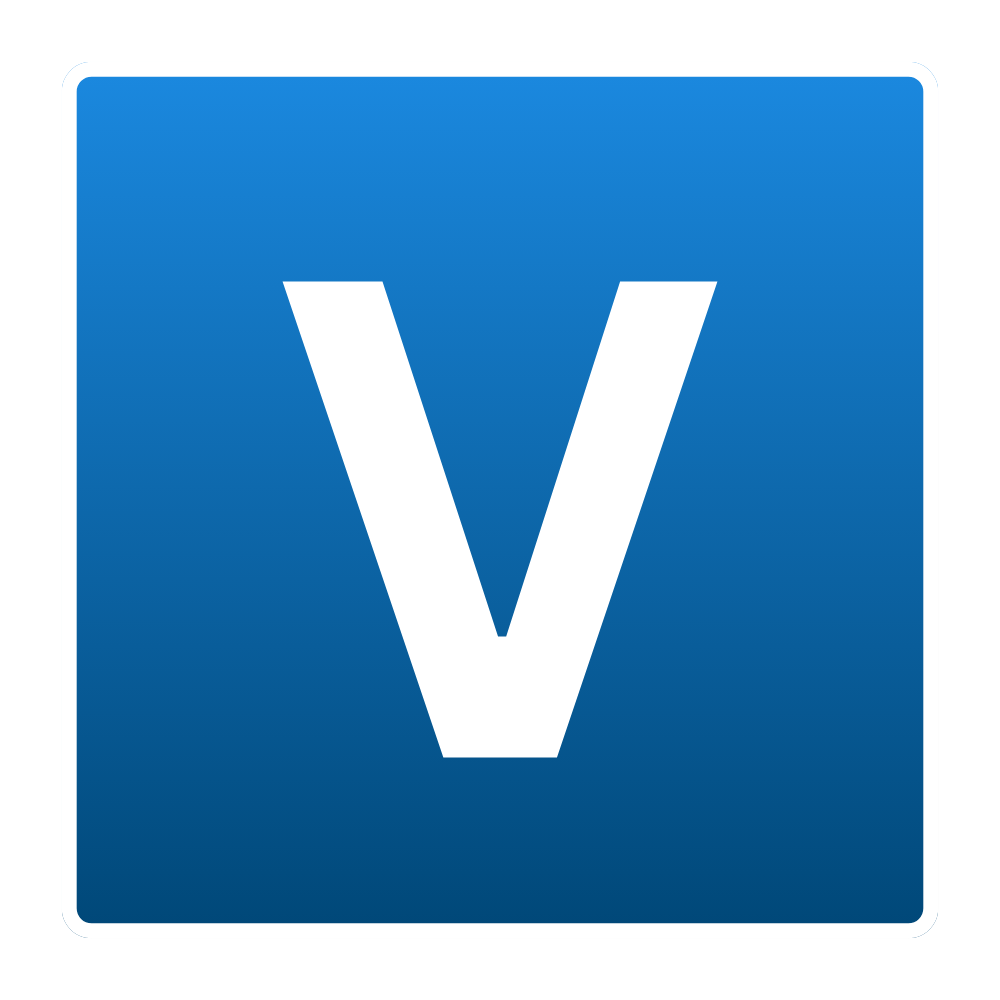 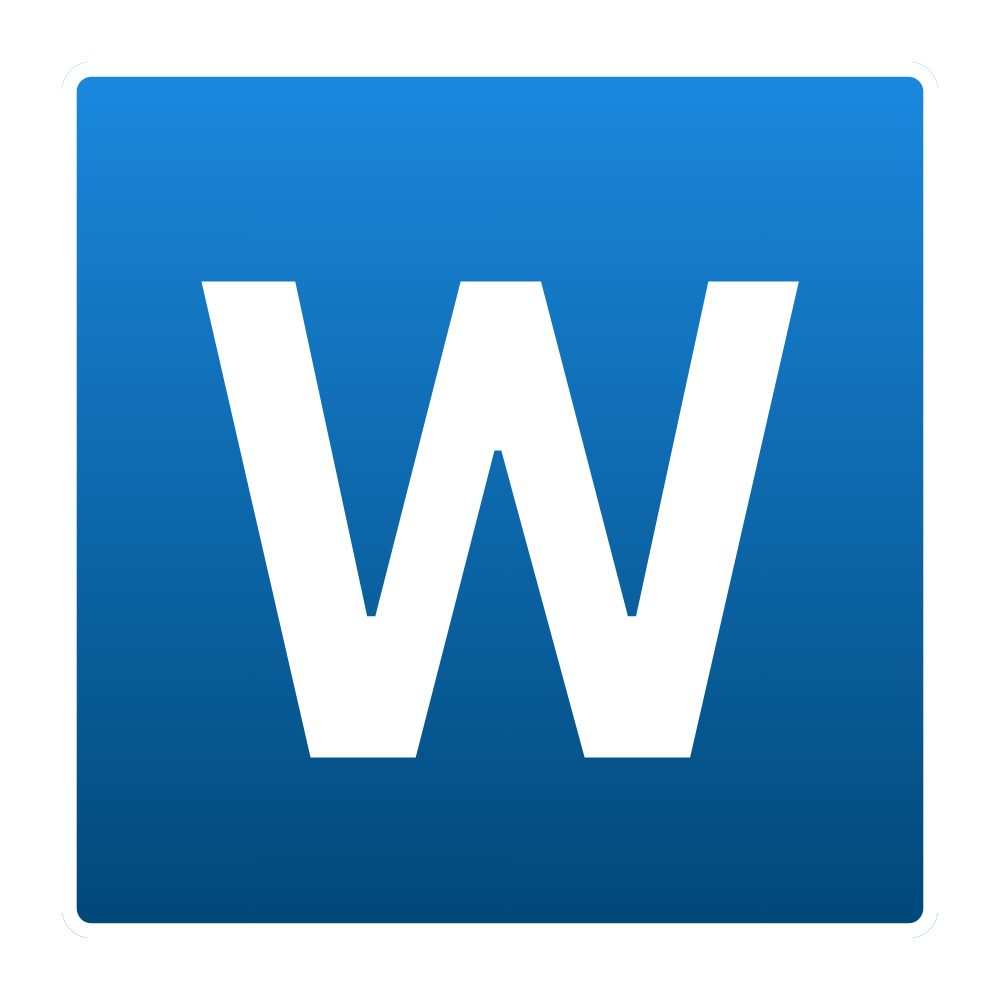 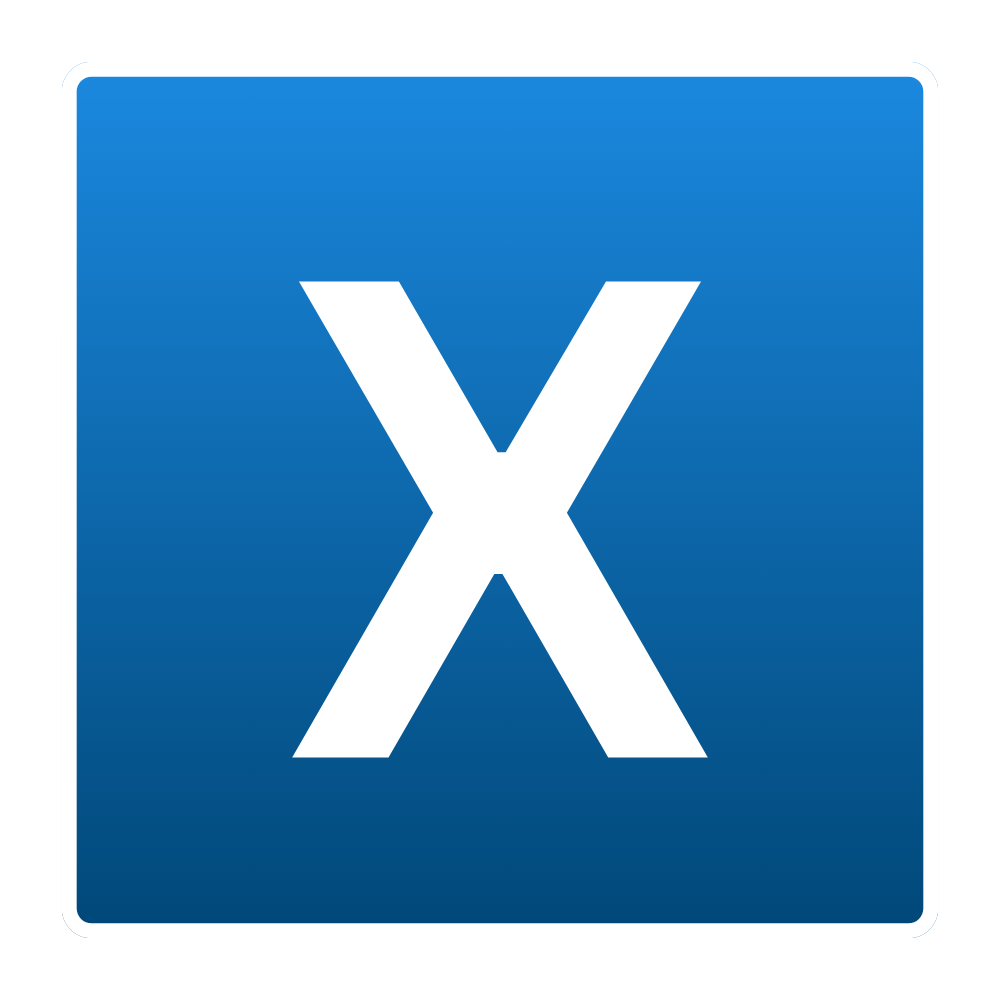 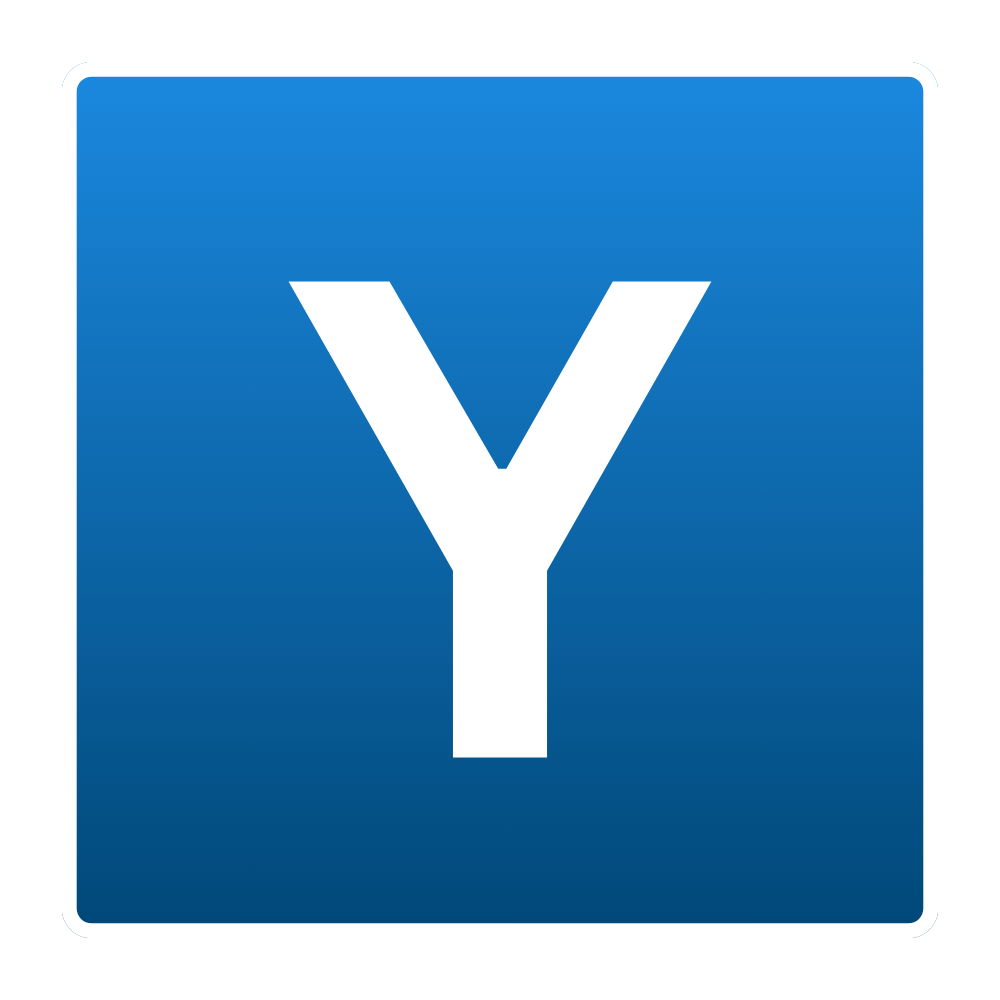 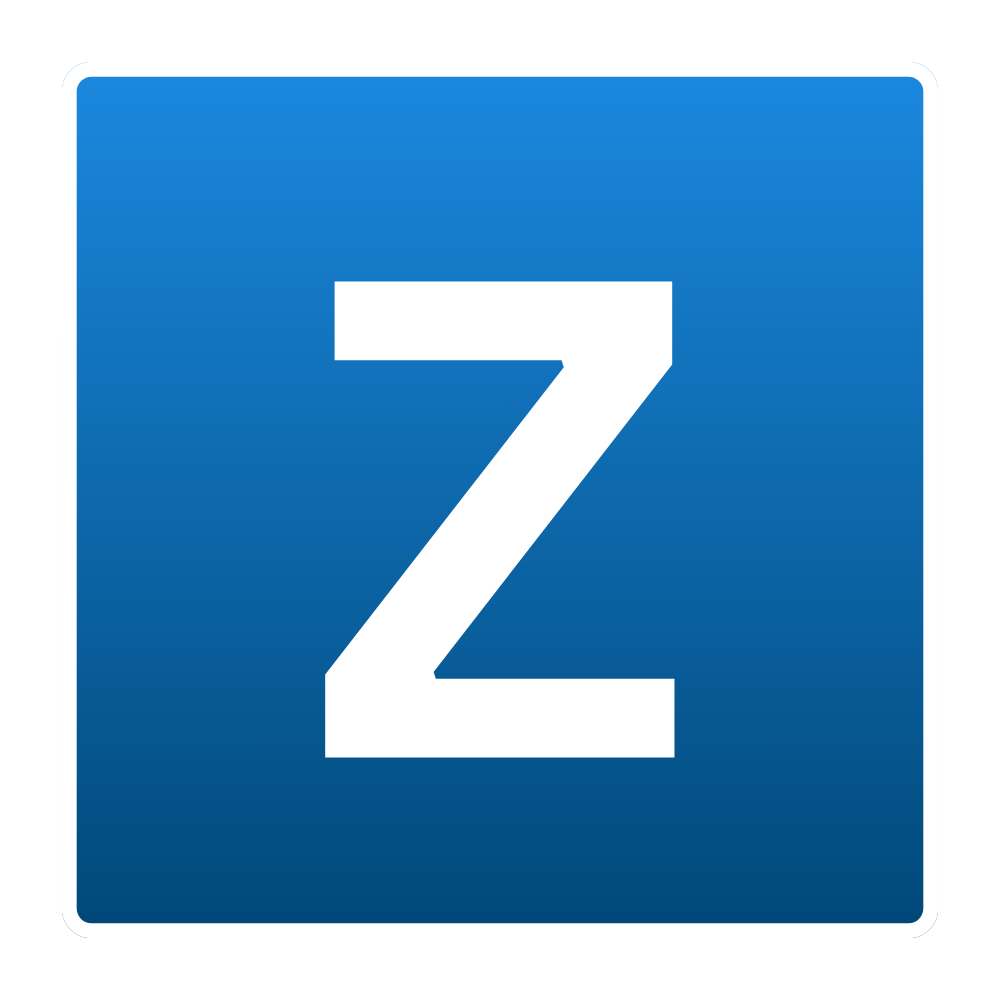 CHOOSE
A LETTER
Question
Image Here
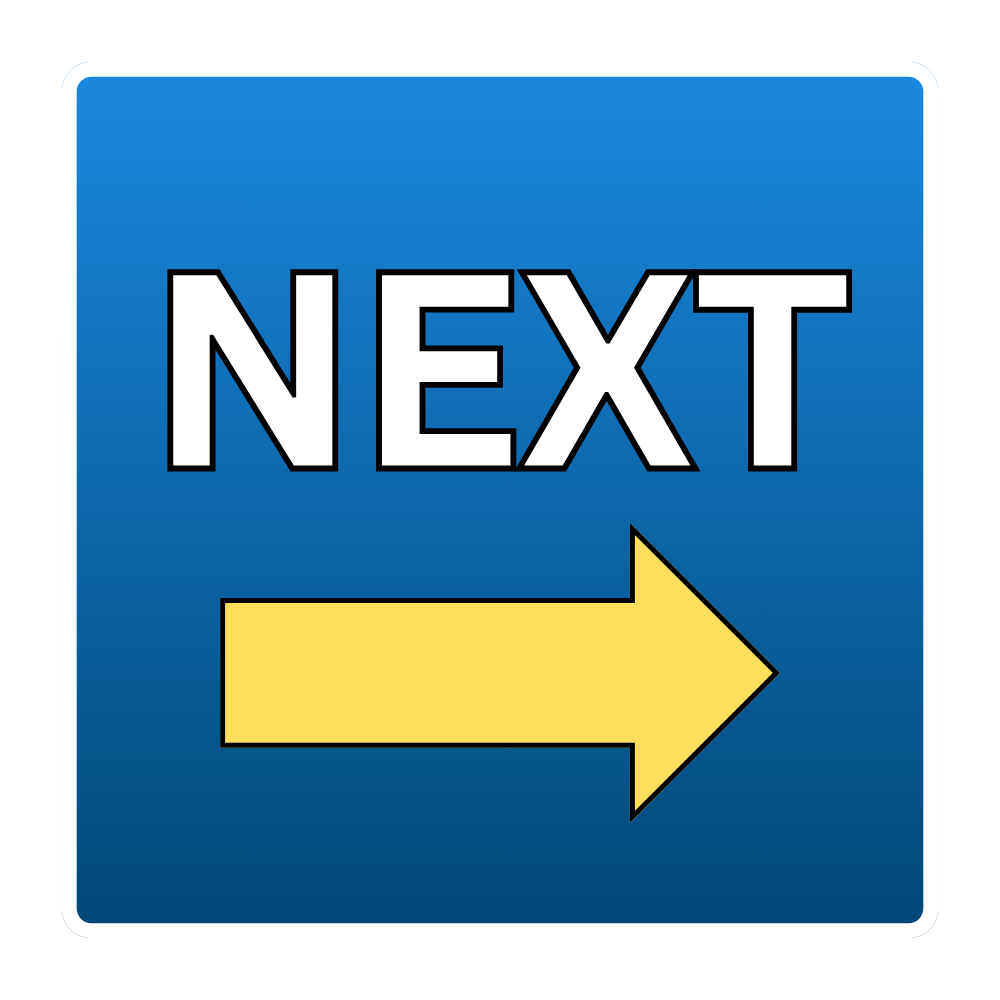 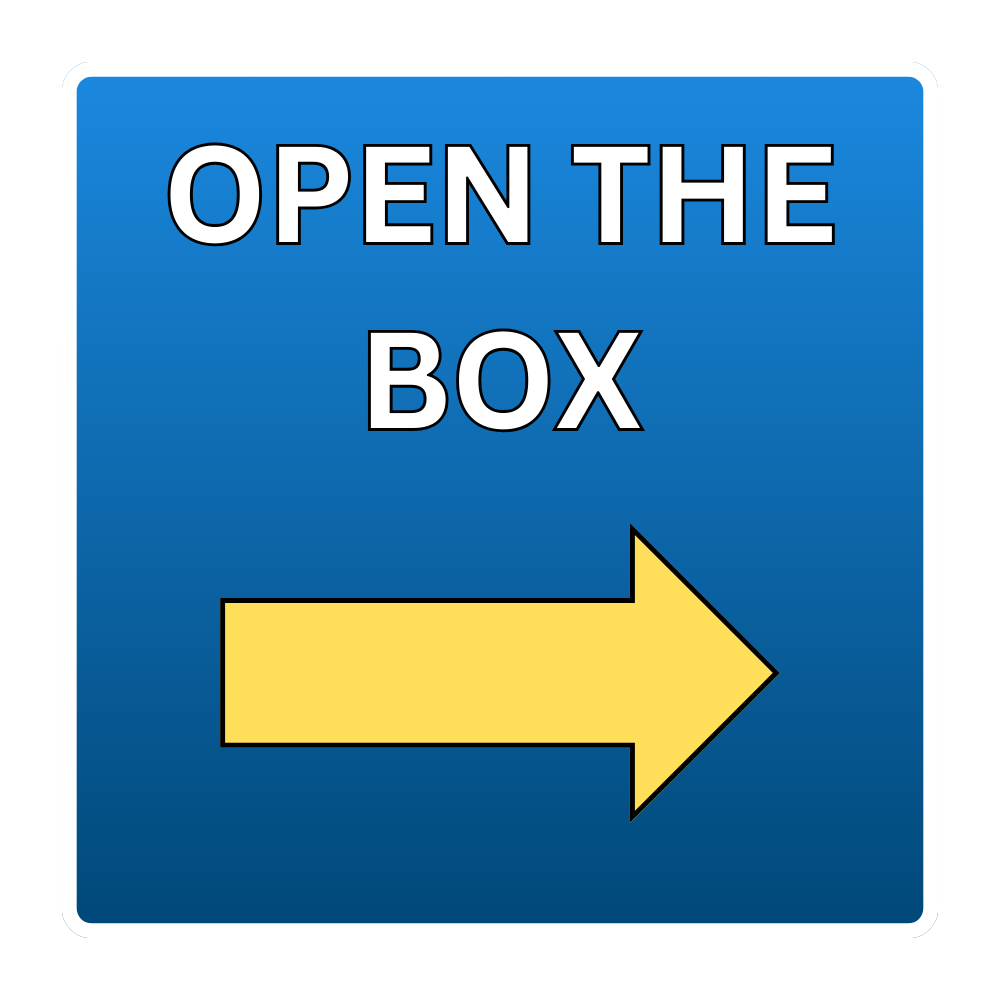 +50
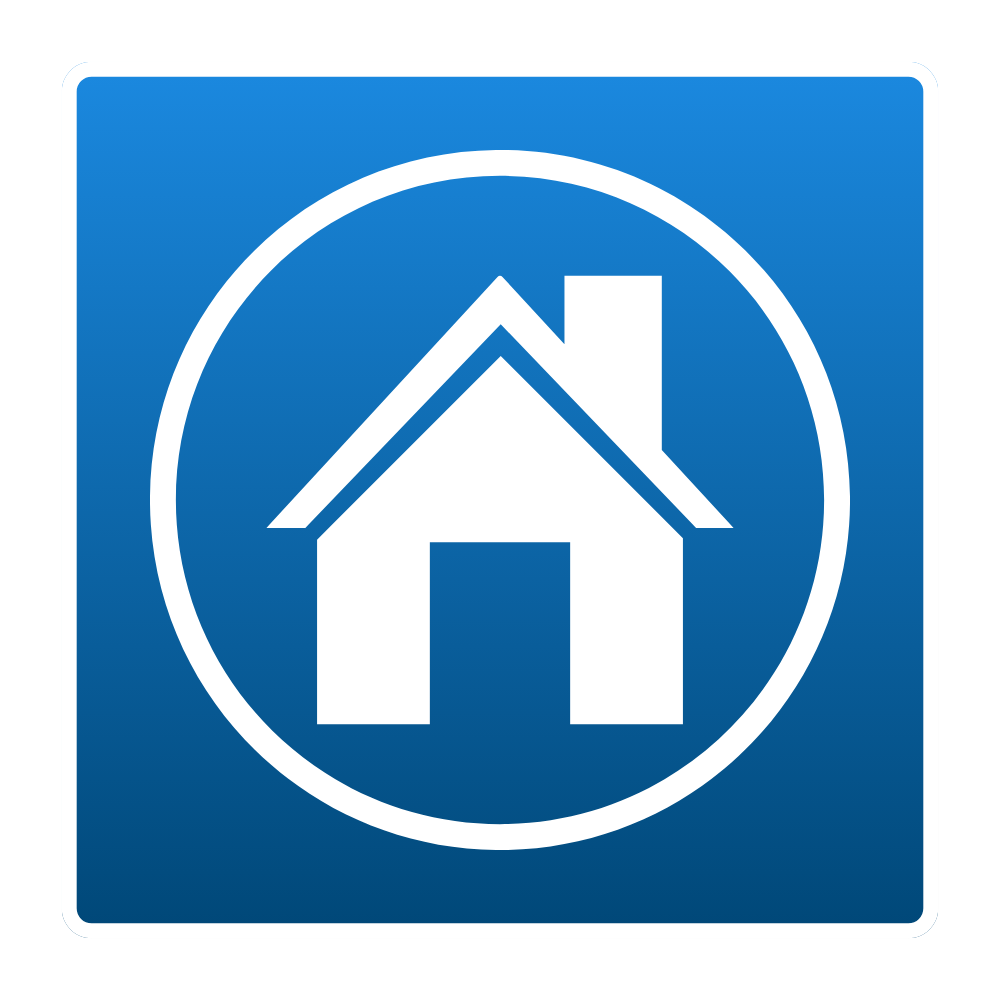 Question
Image Here
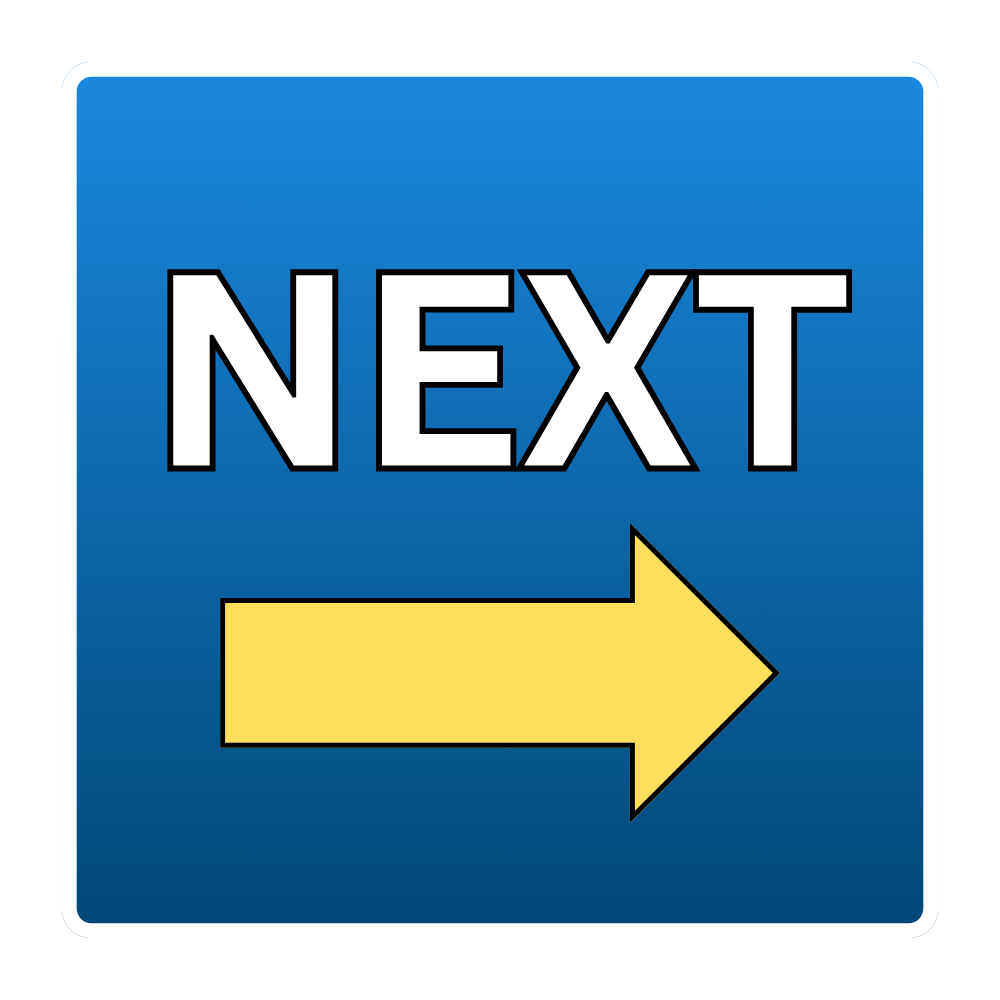 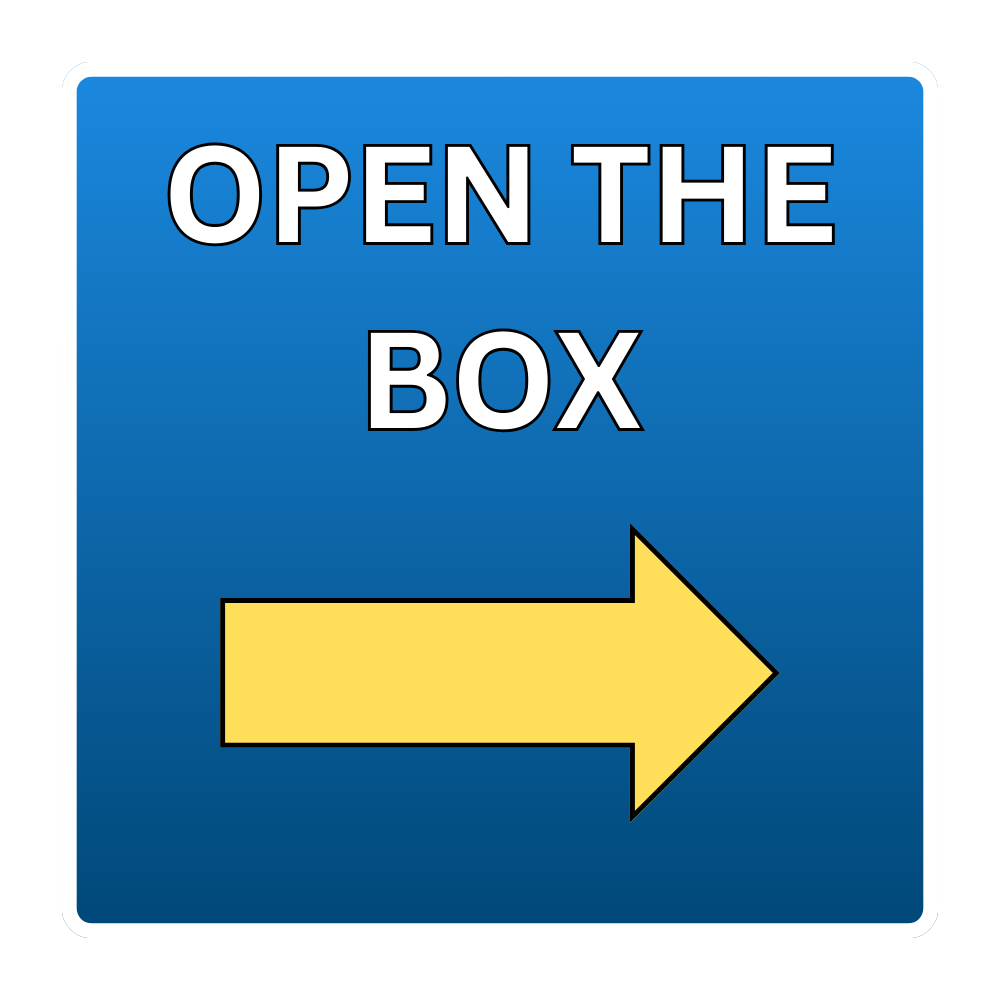 -100
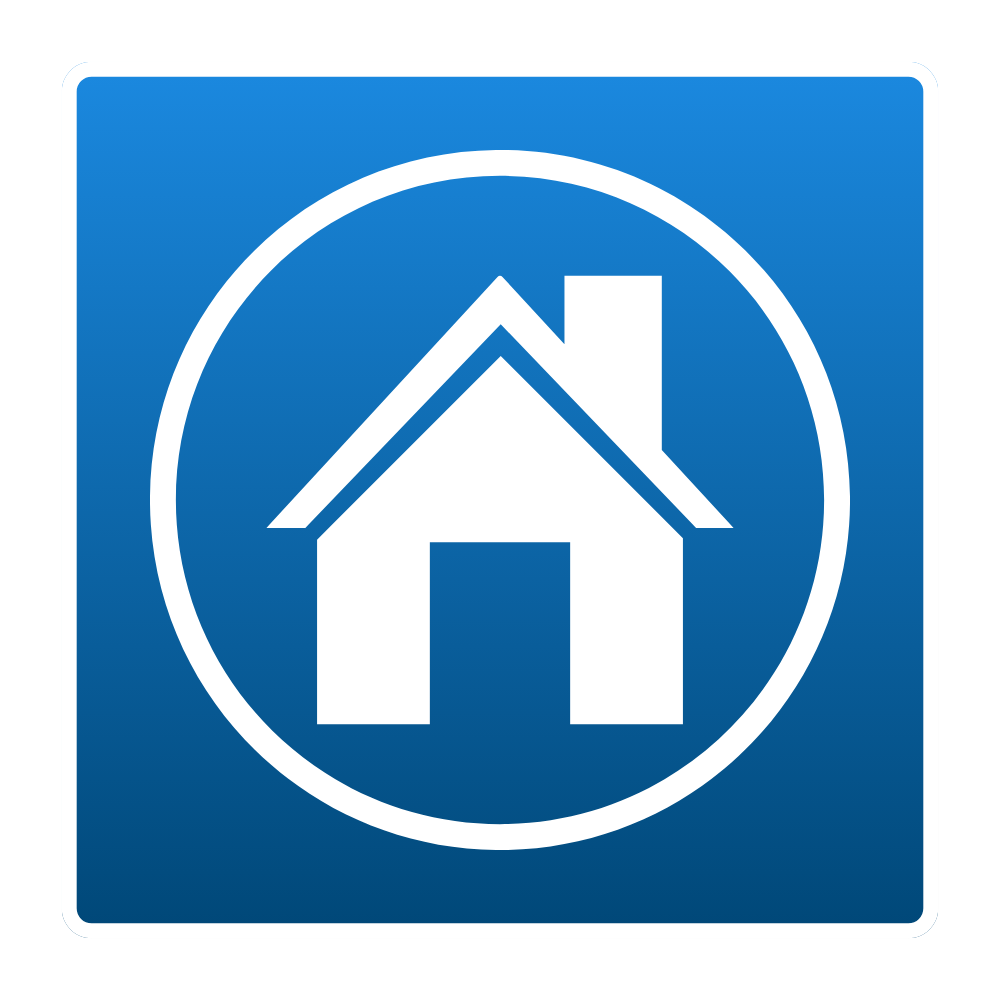 Question
Image Here
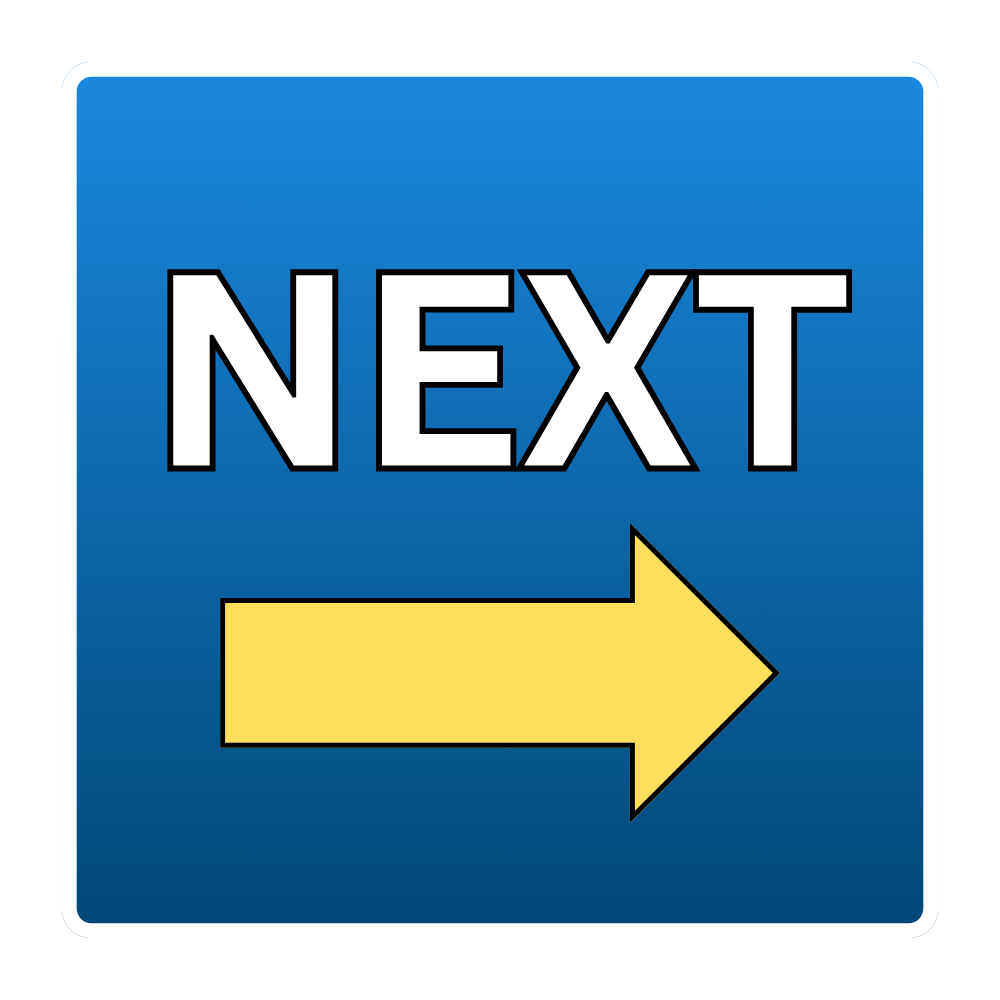 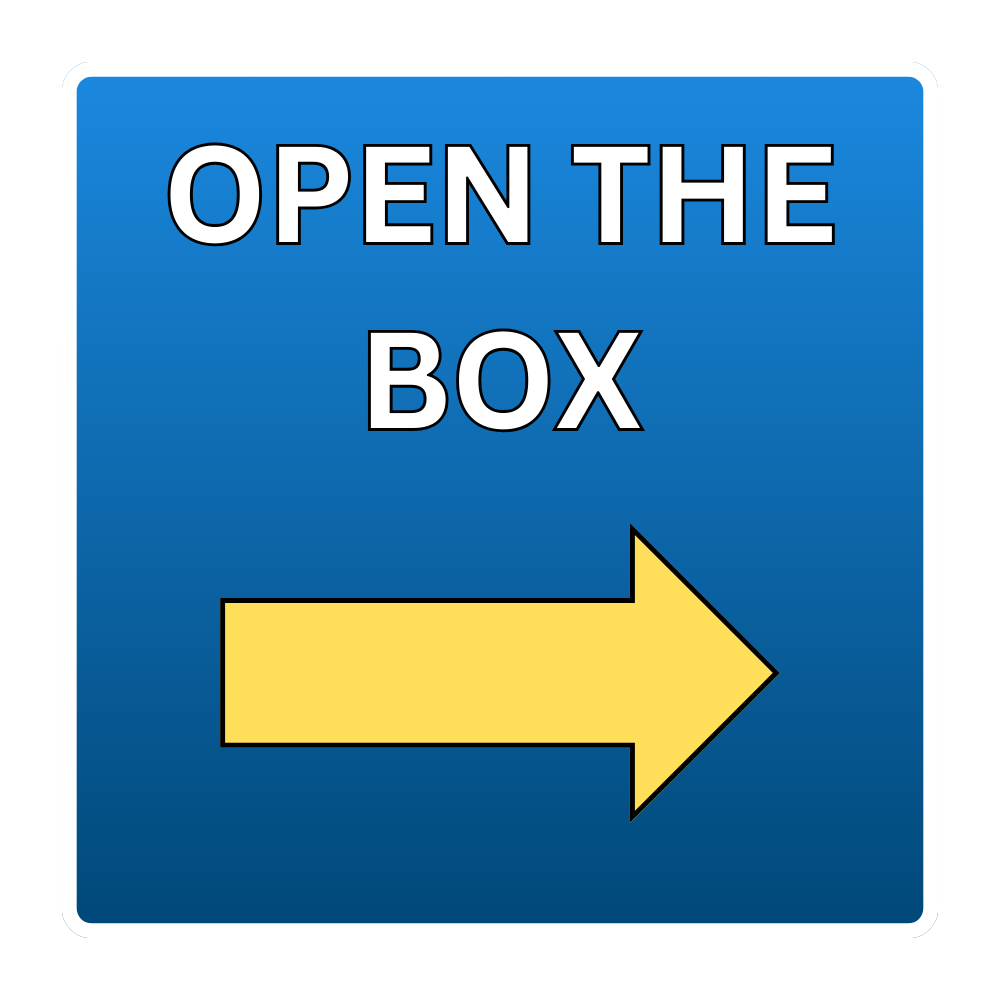 -100
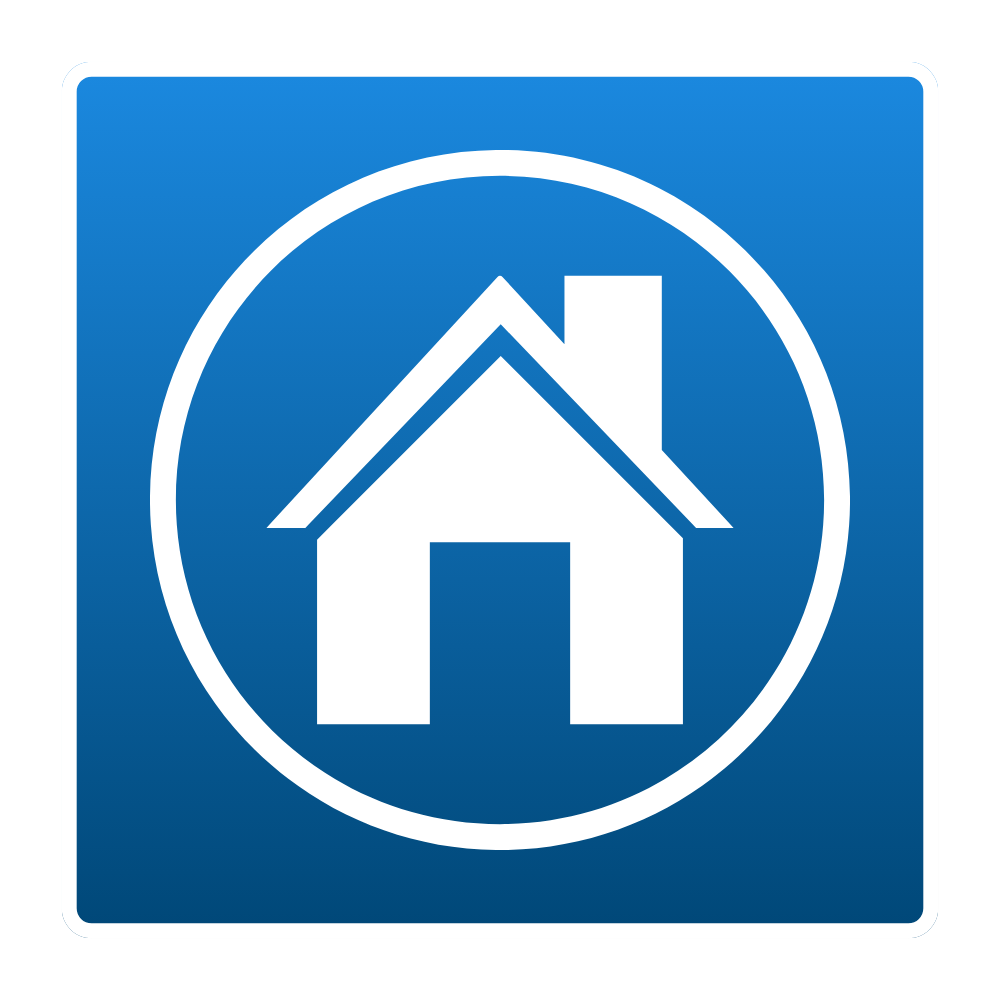 Question
Image Here
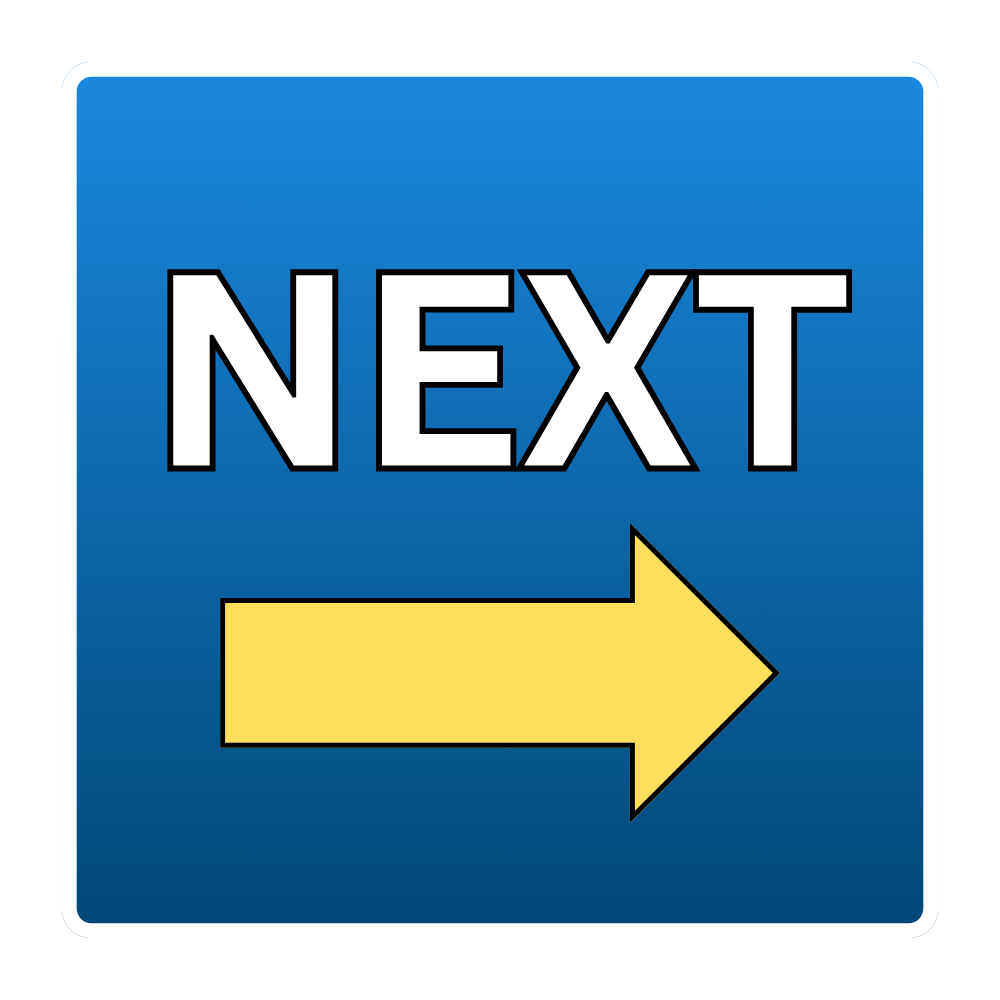 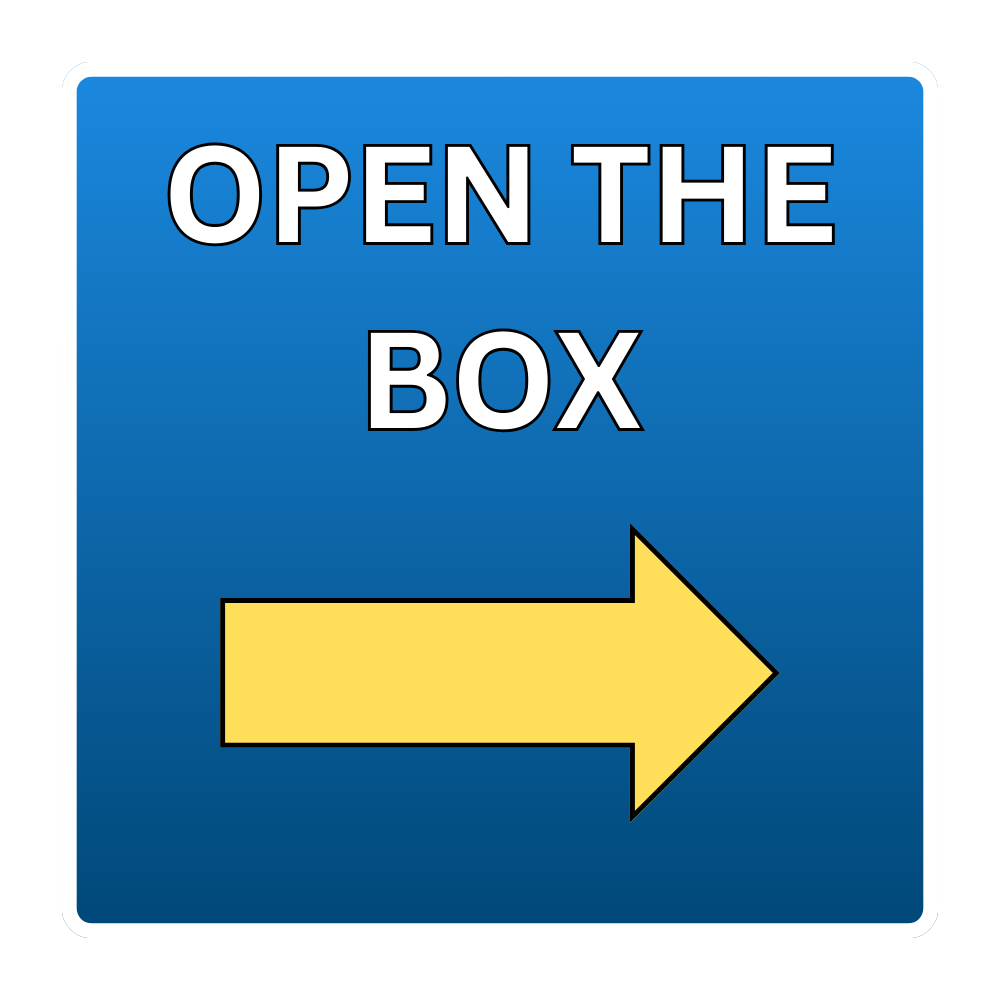 +50
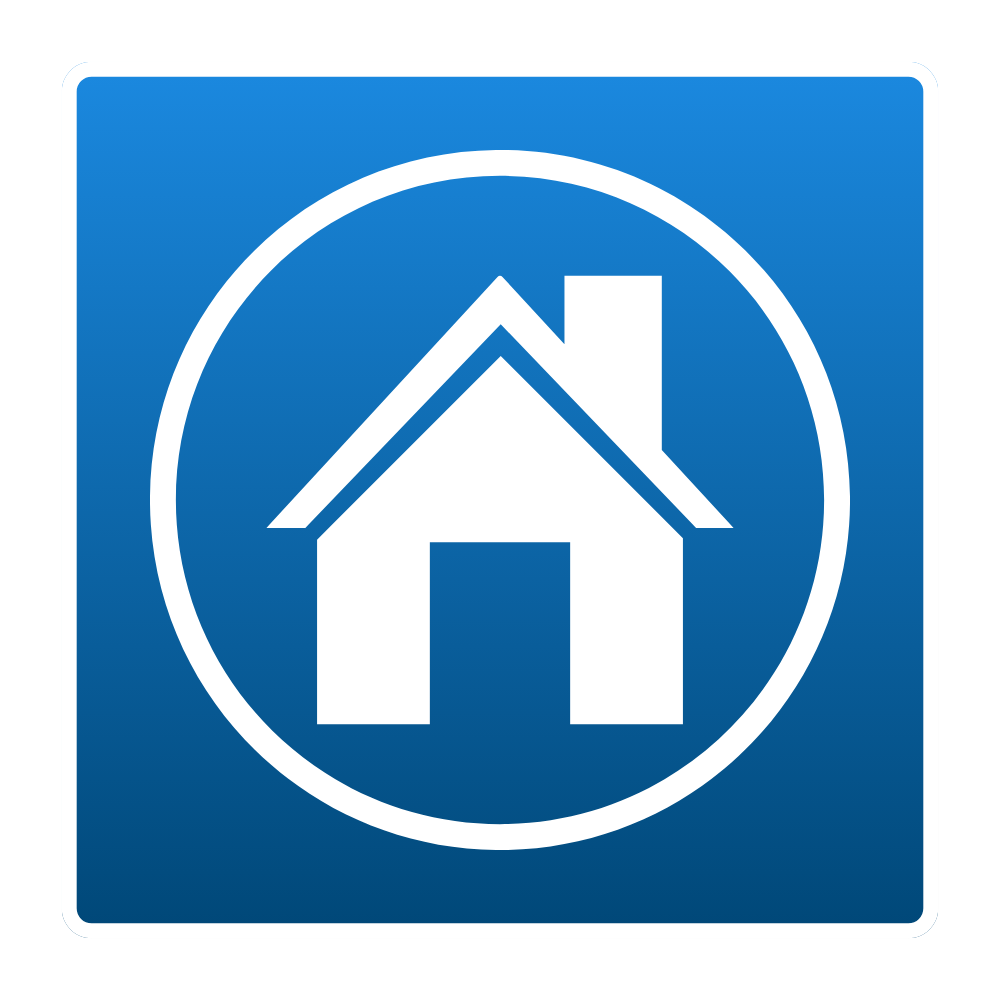 Question
Image Here
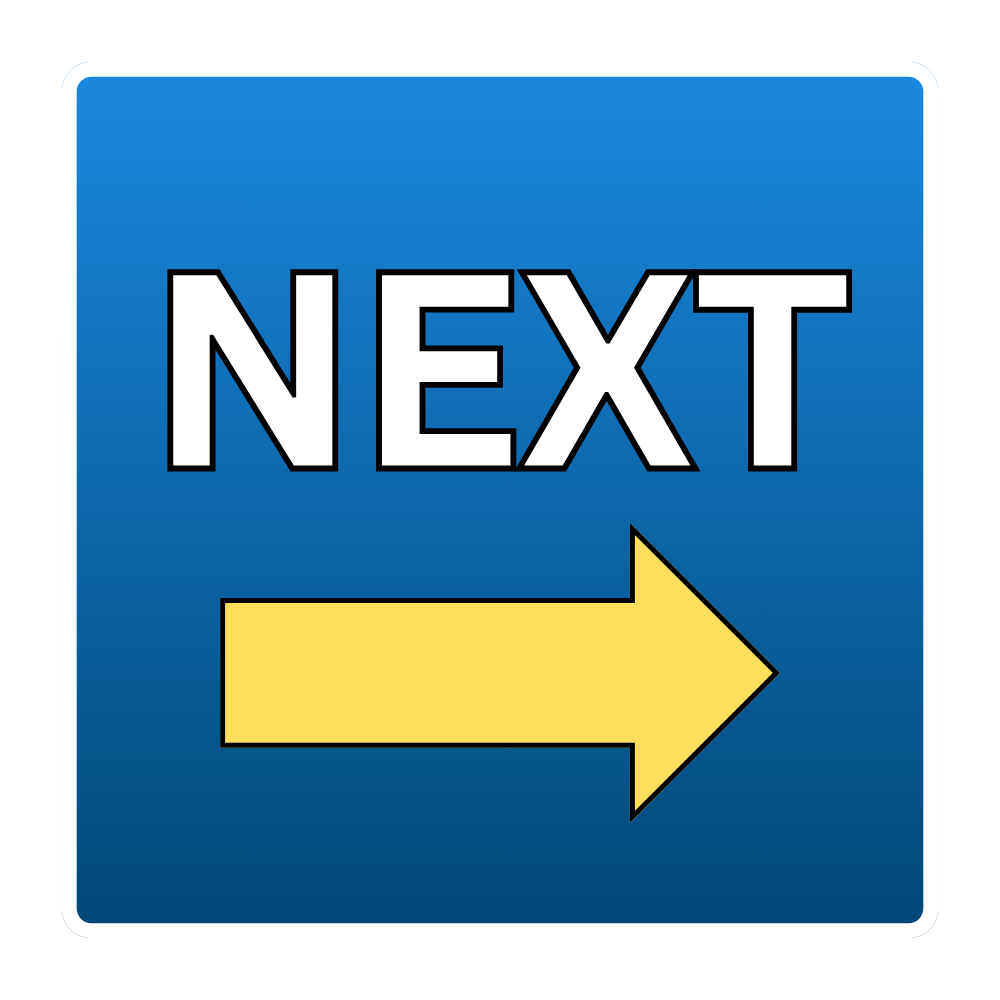 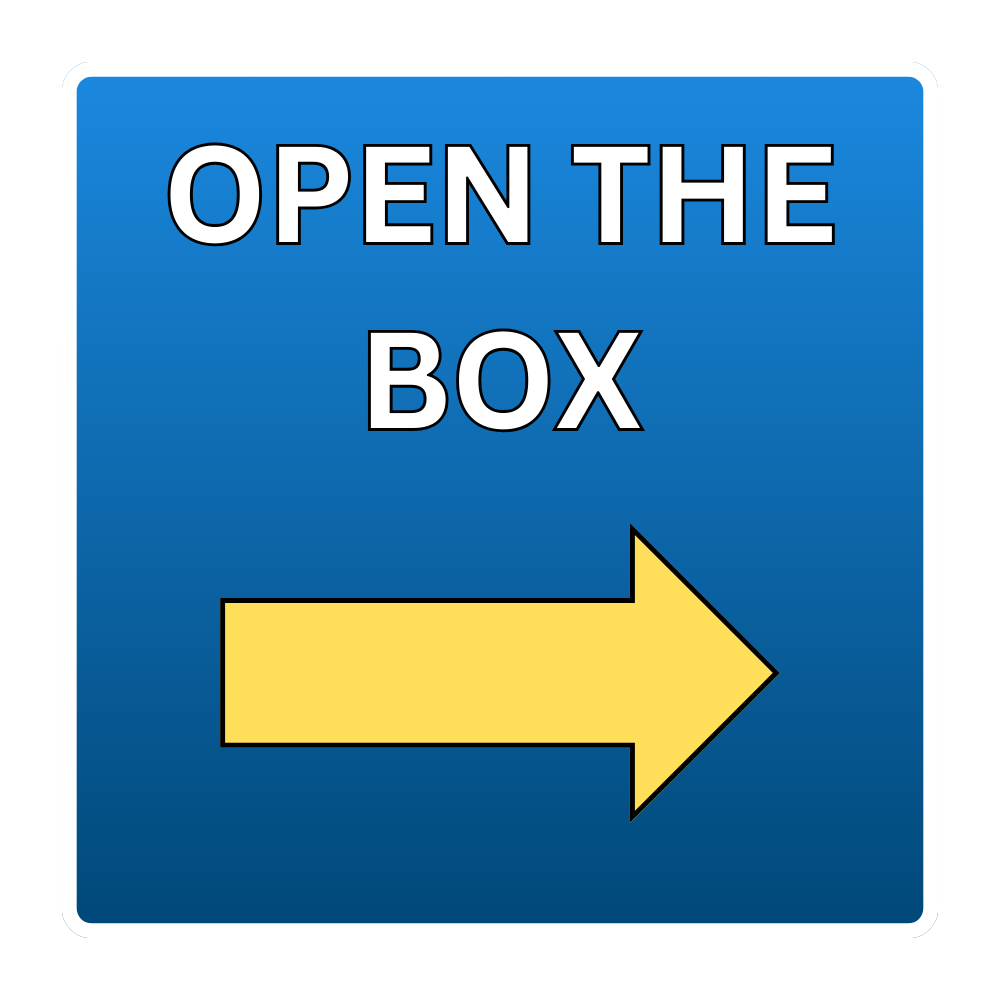 -100
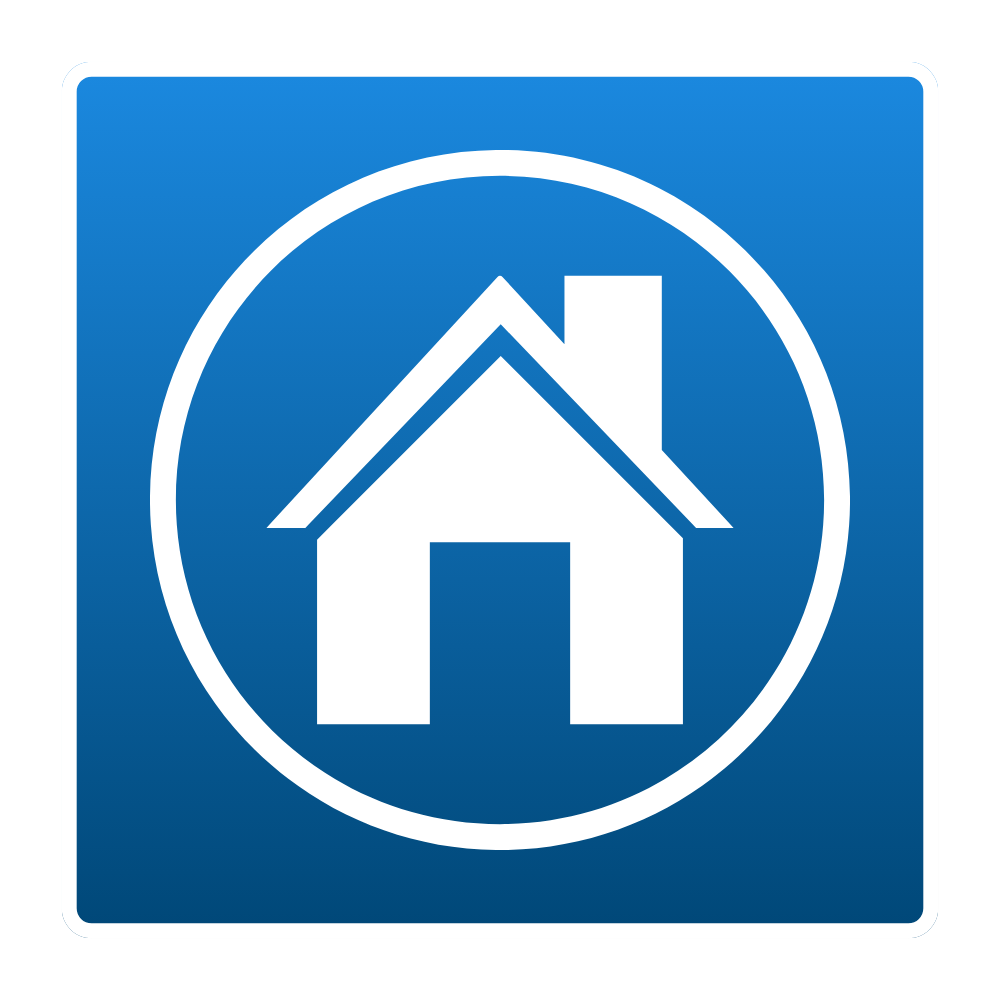 Question
Image Here
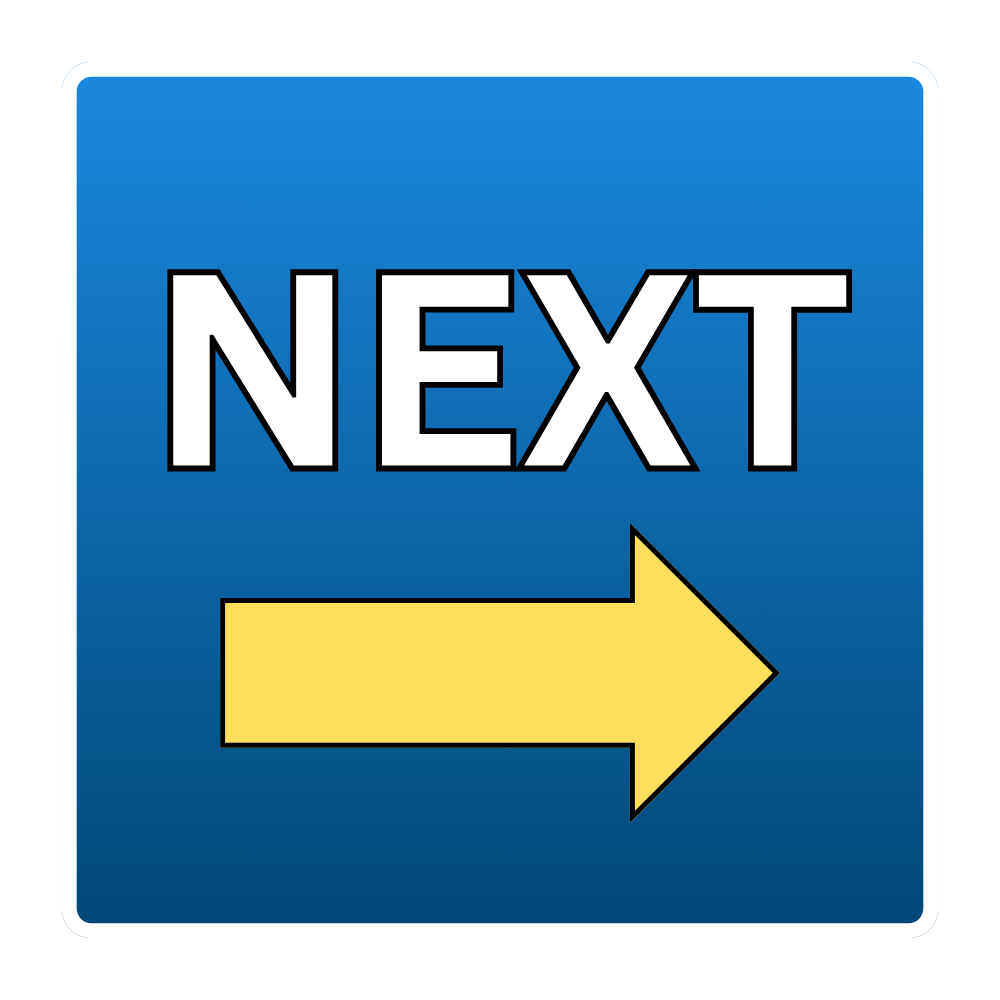 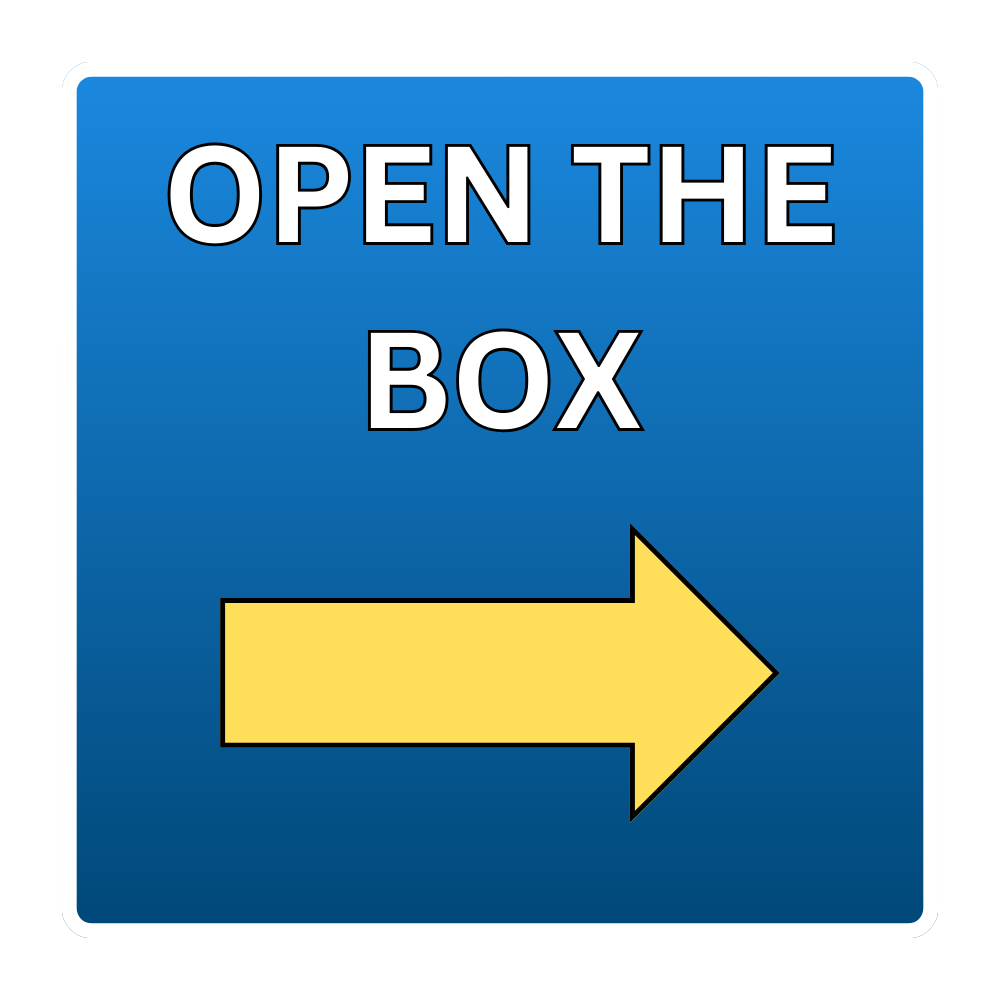 +300
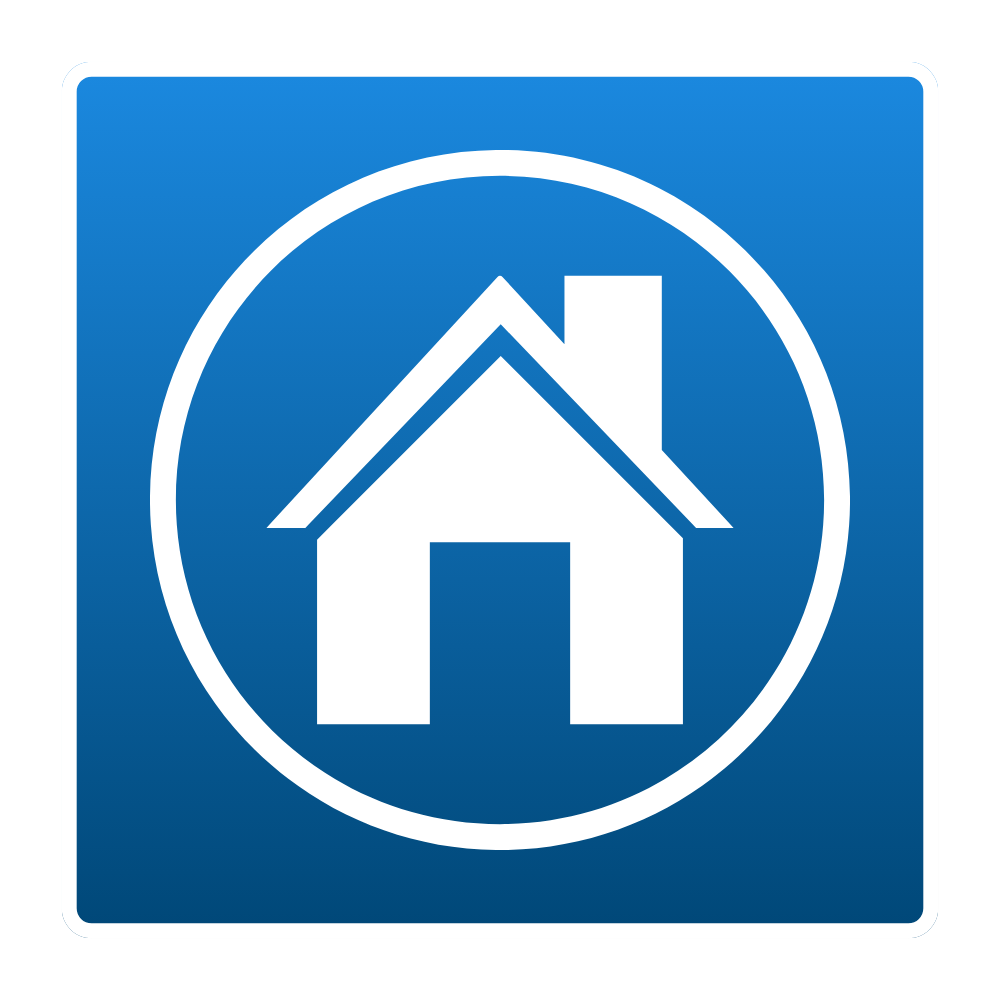 Question
Image Here
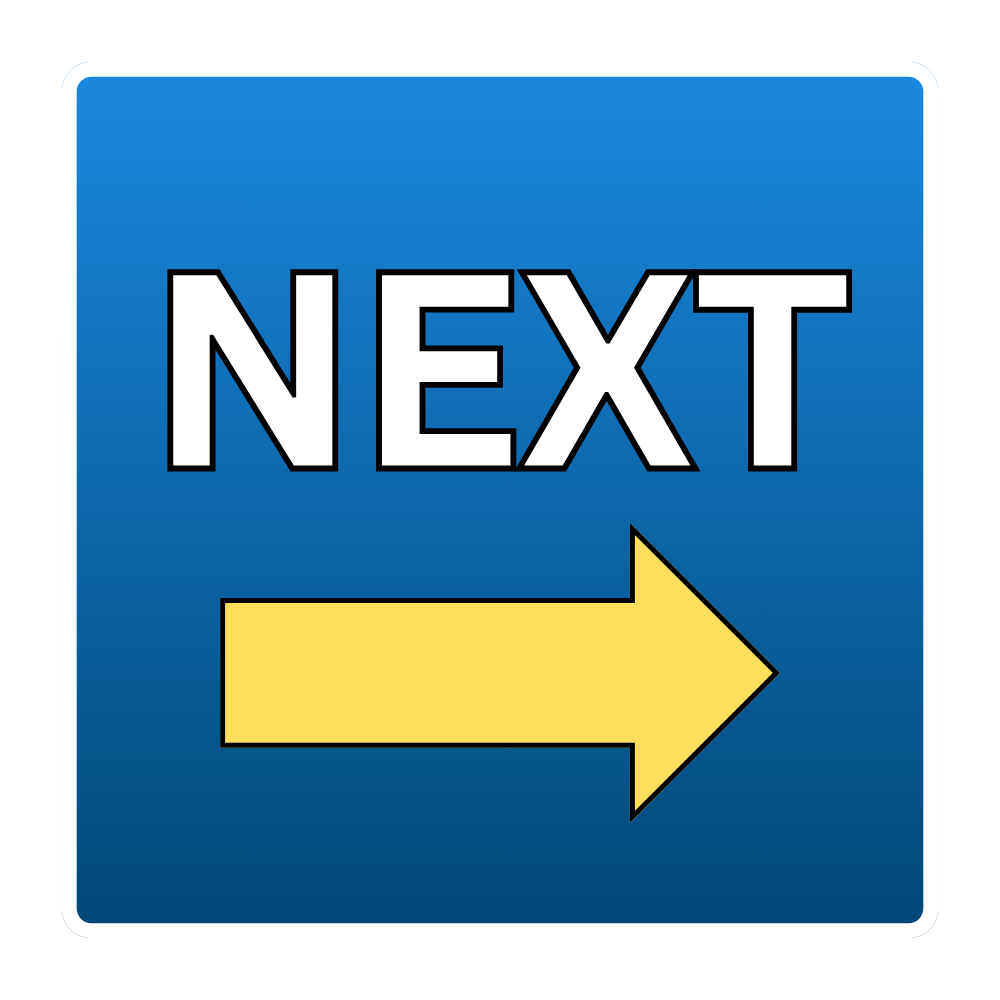 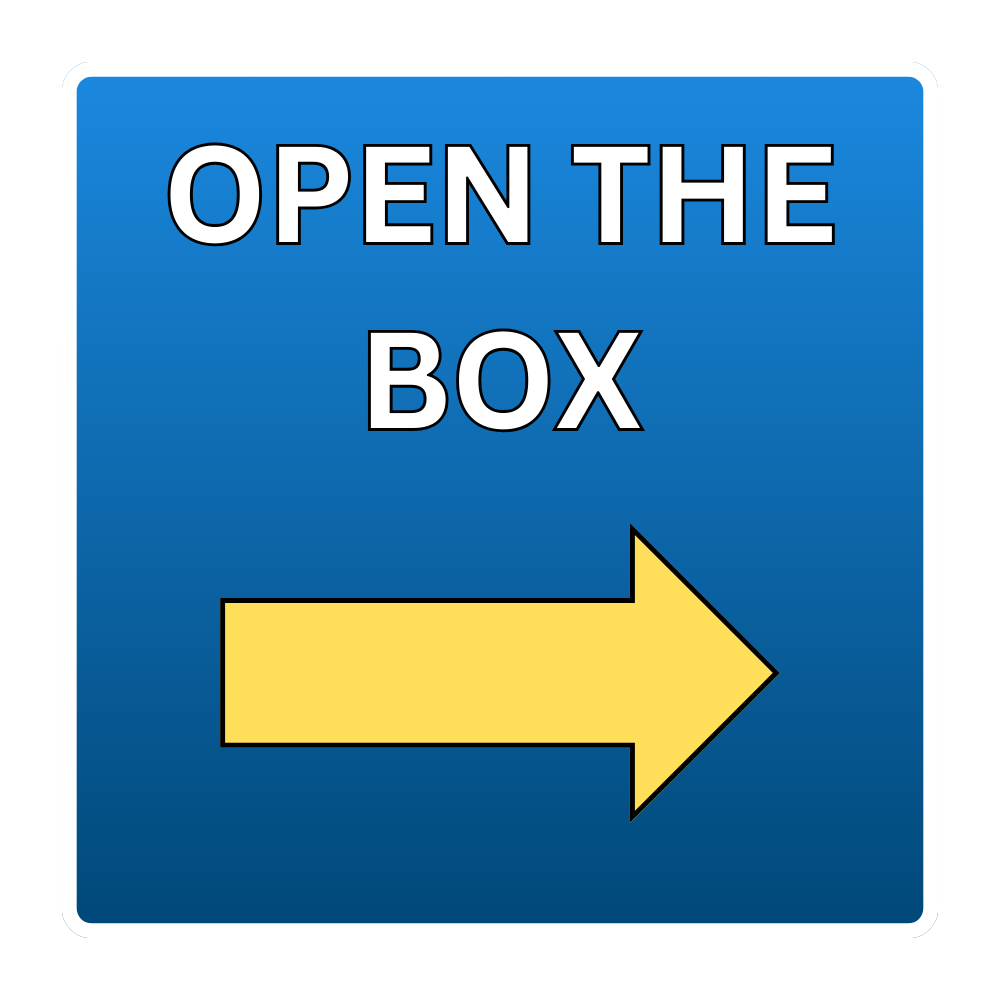 -30
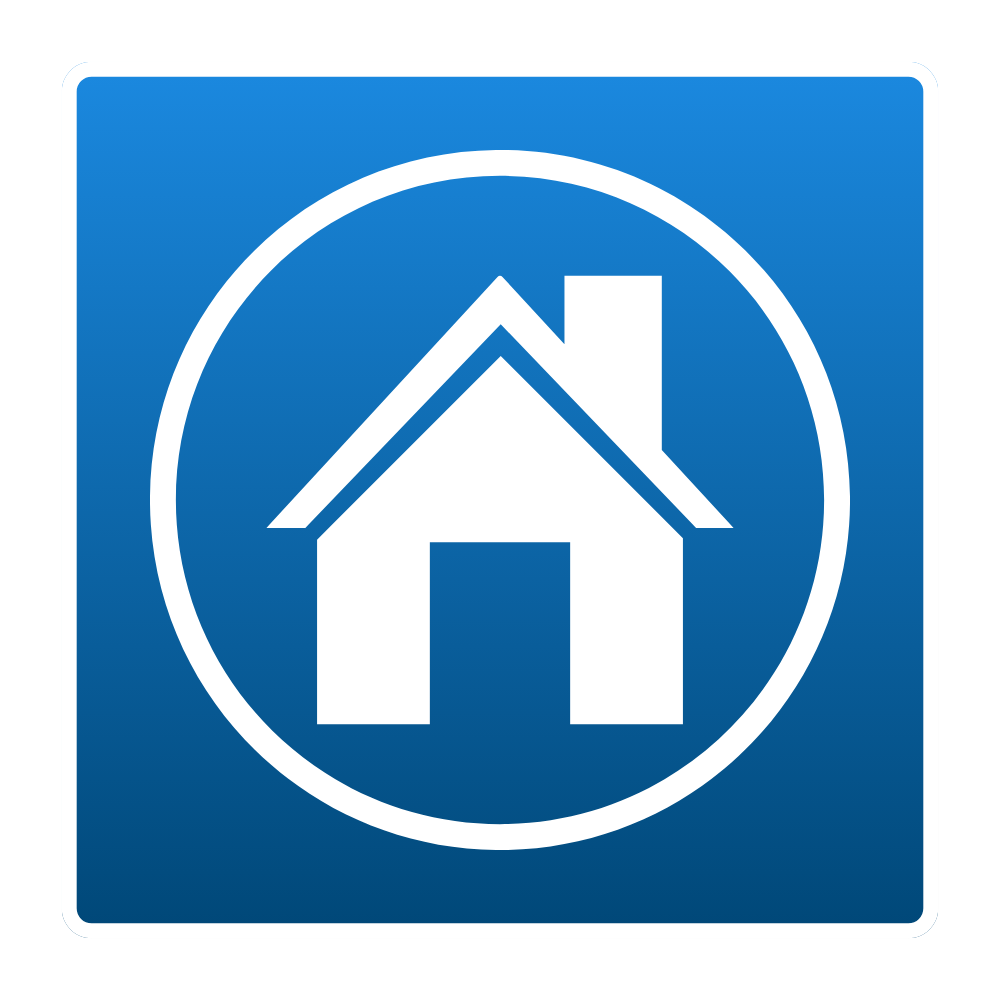 Question
Image Here
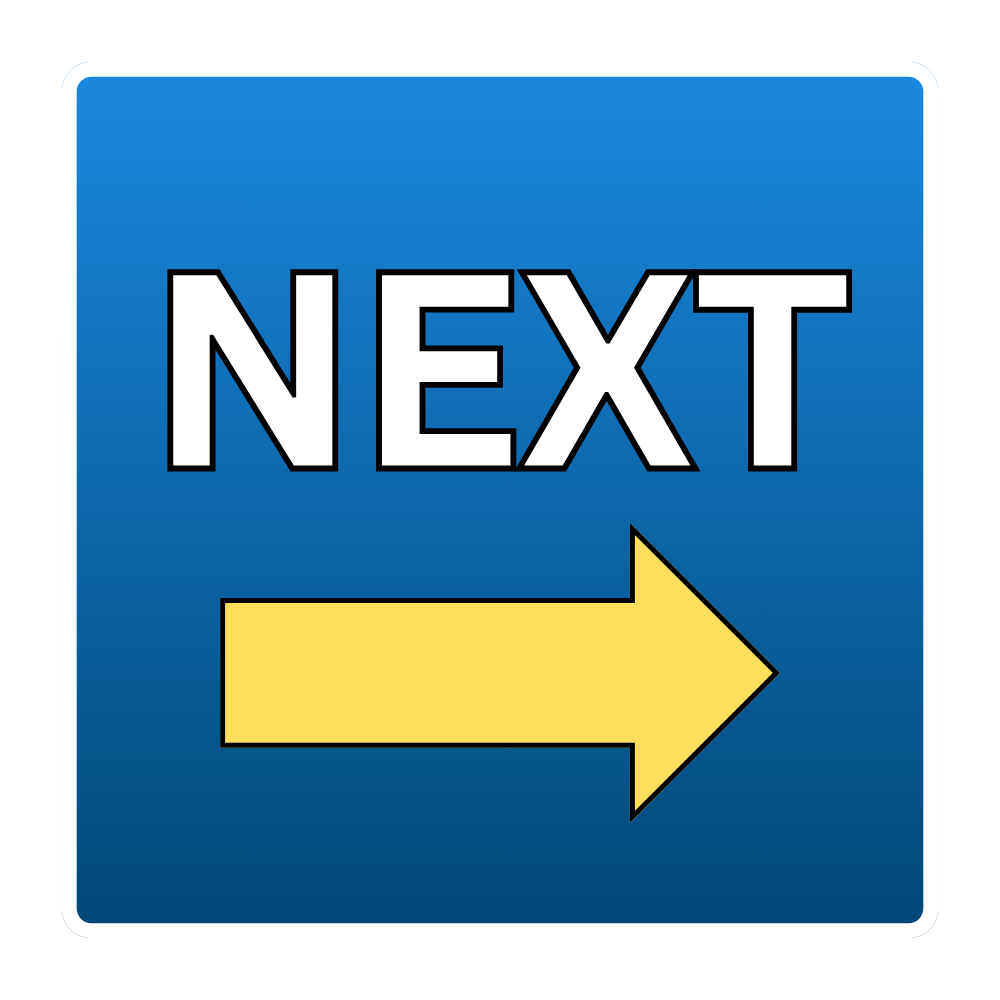 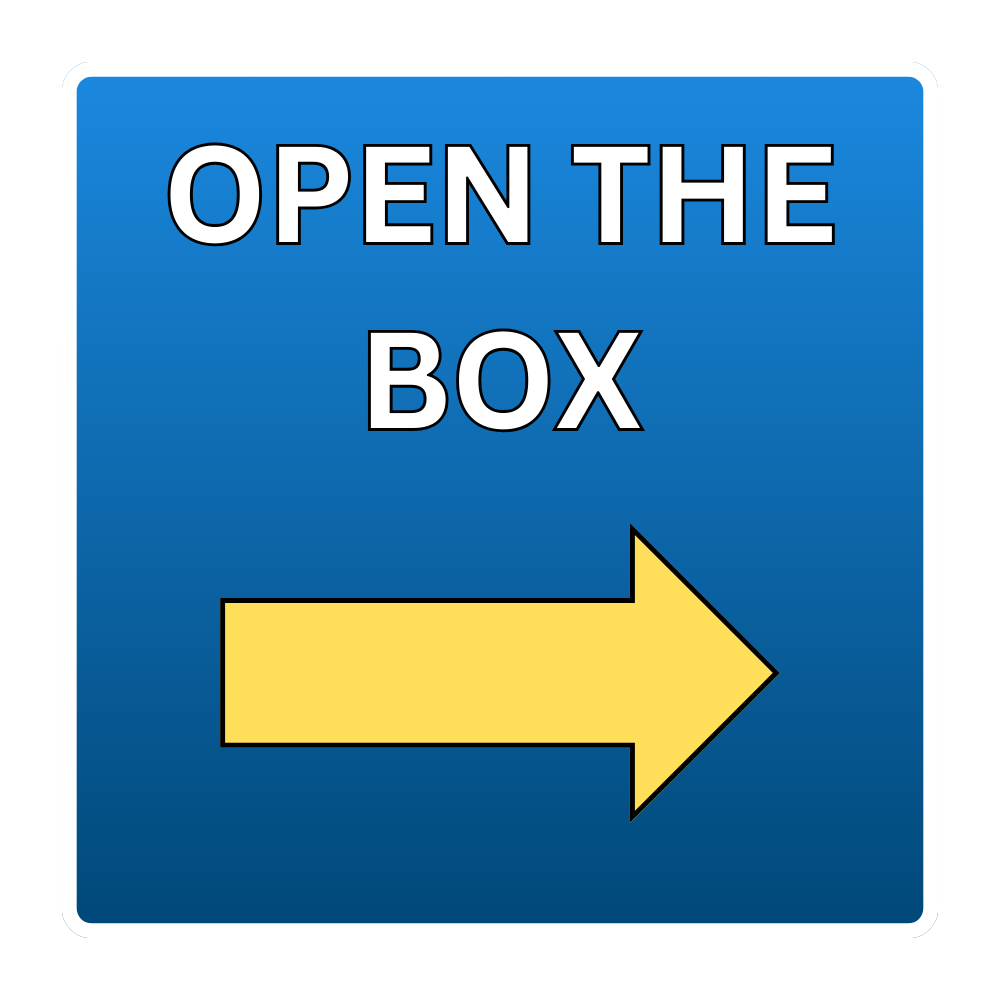 +100
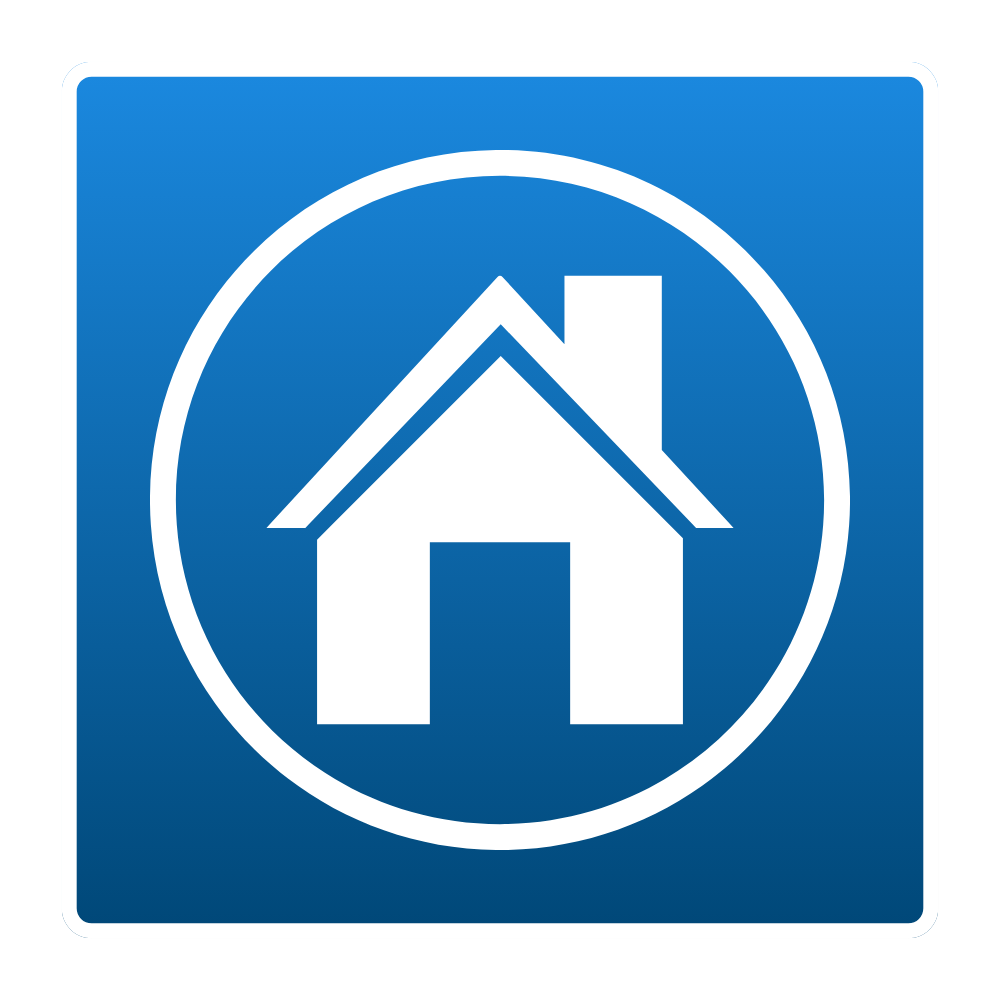 Question
Image Here
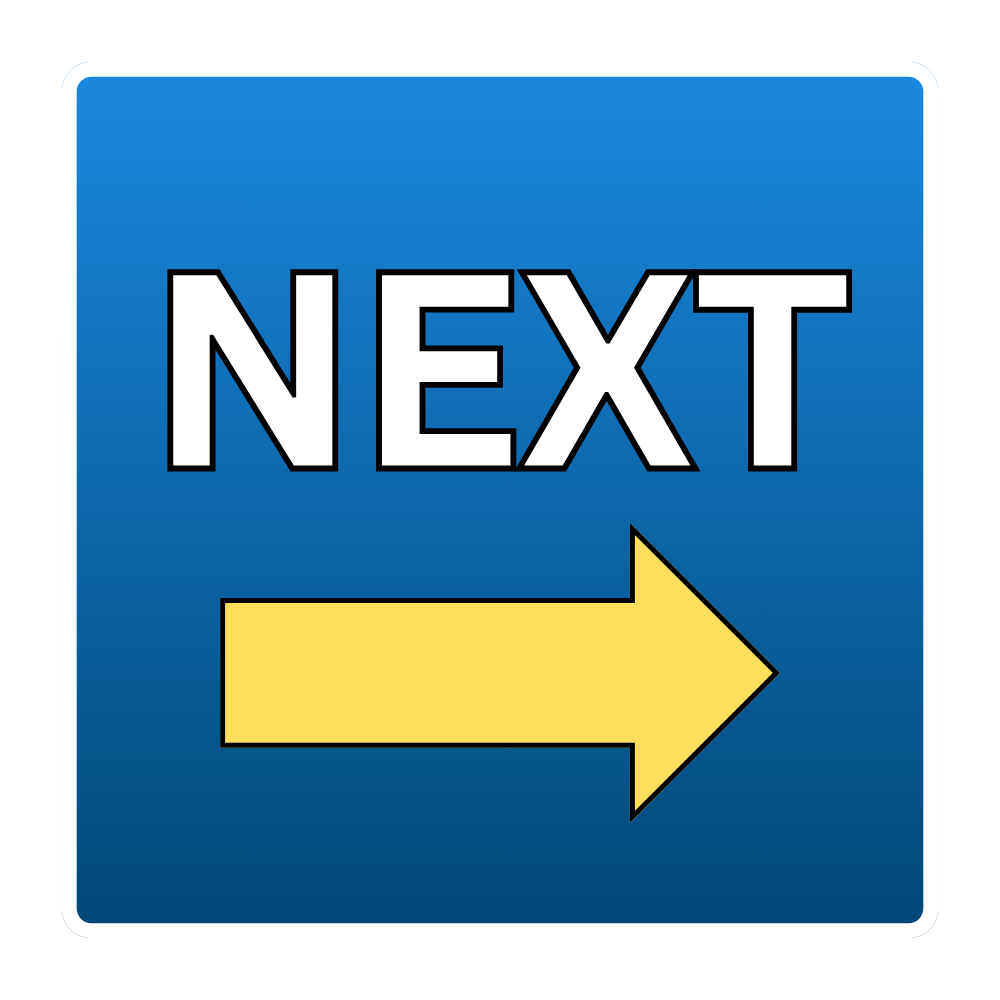 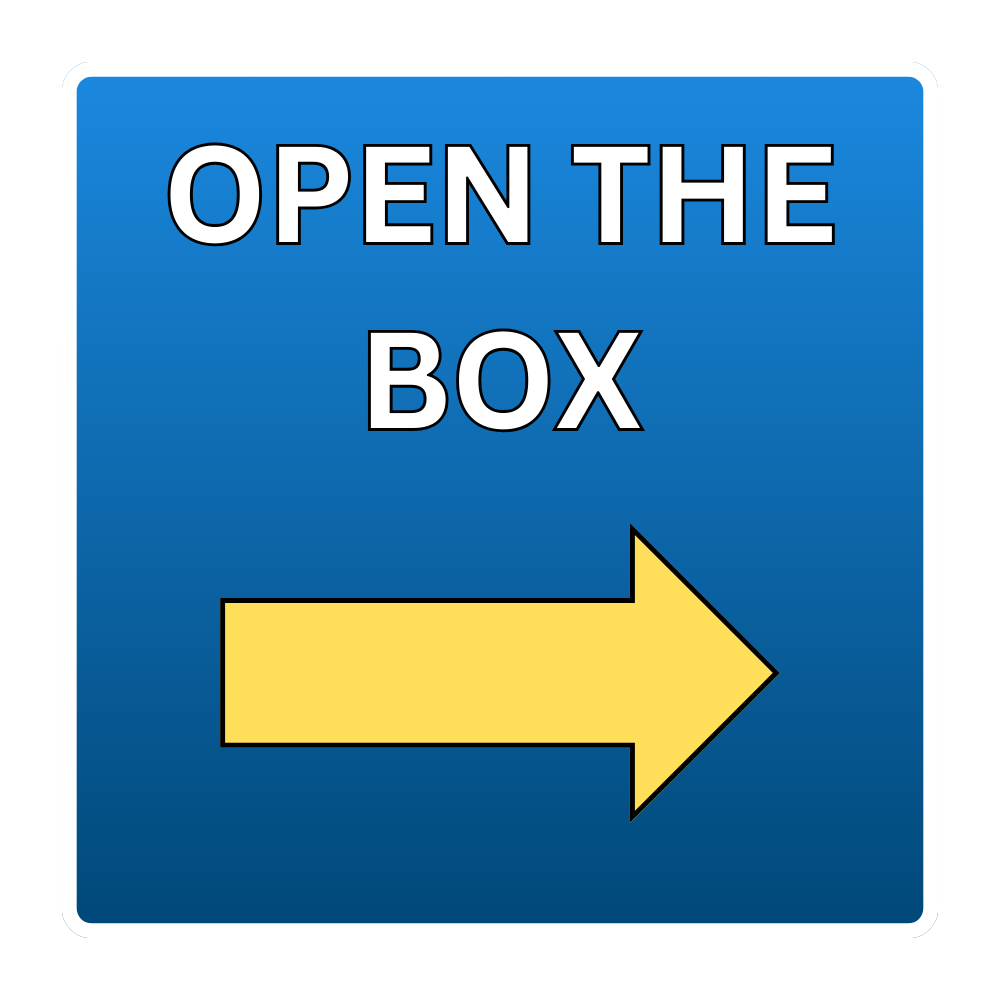 -200
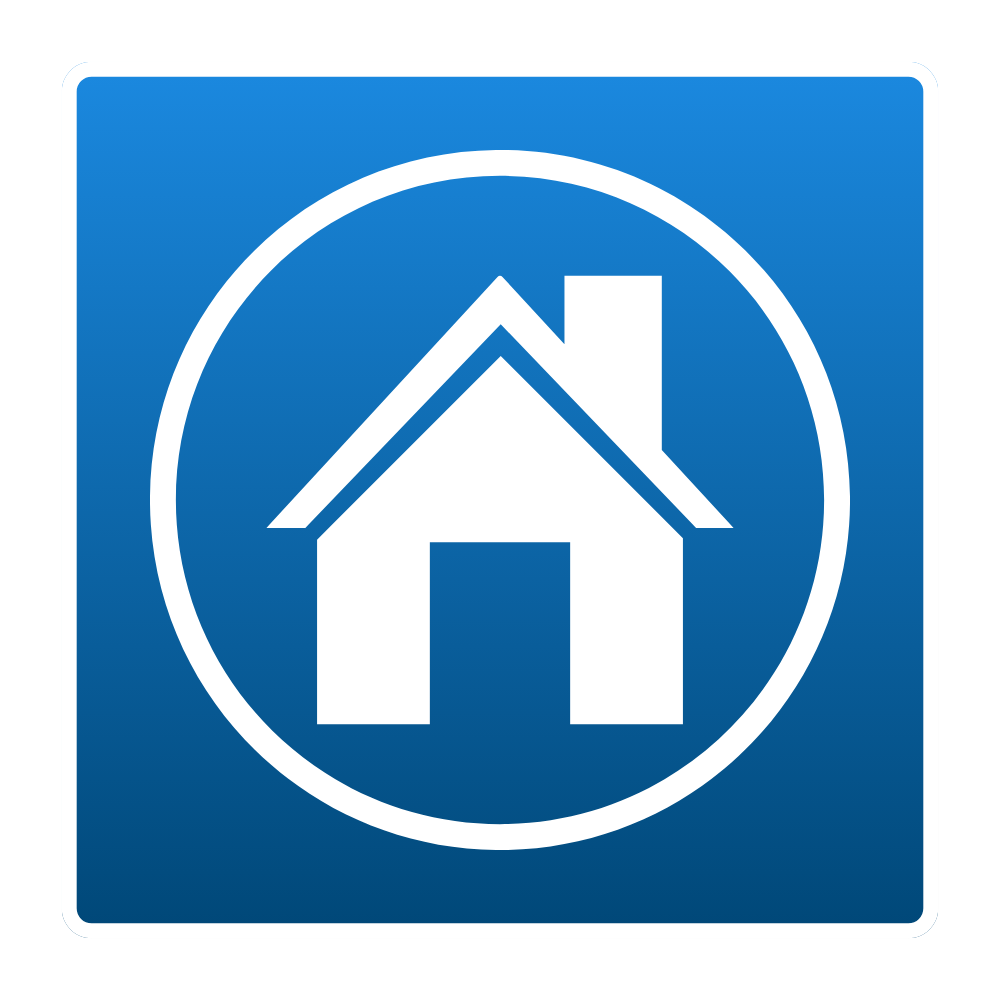 Question
Image Here
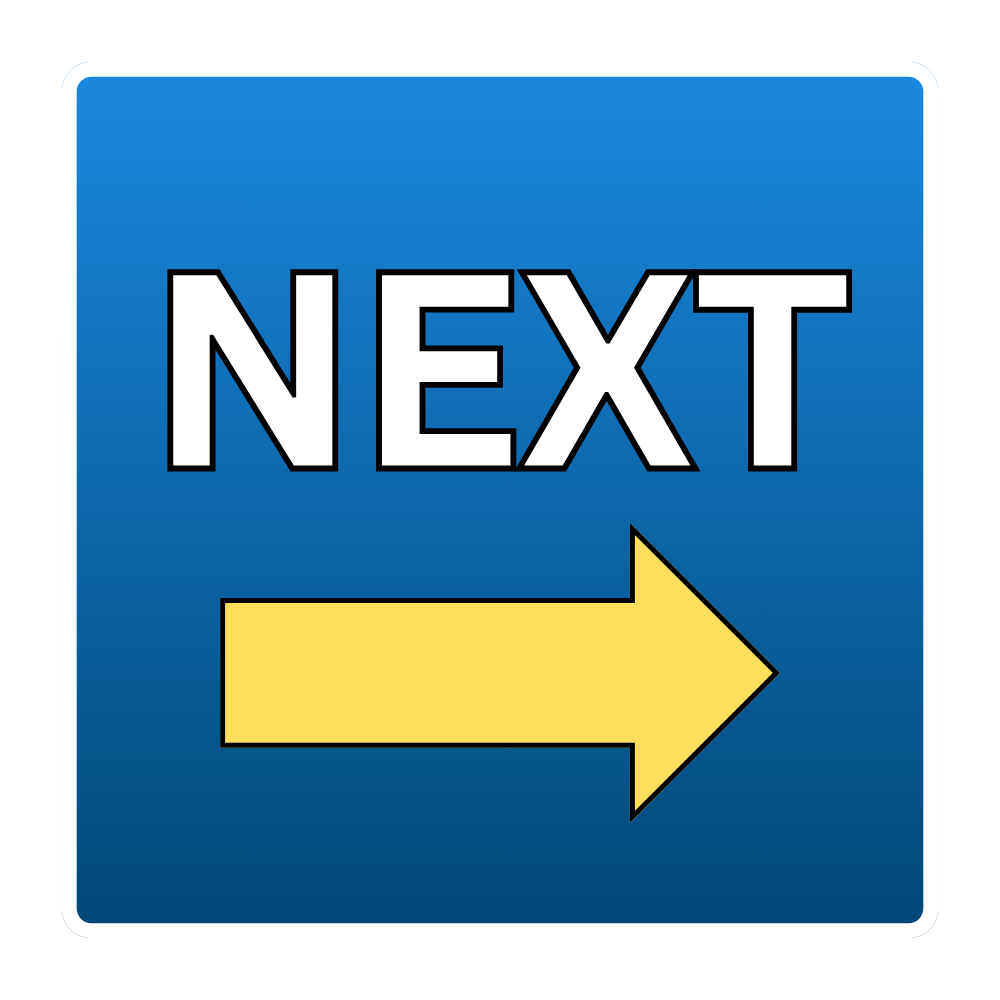 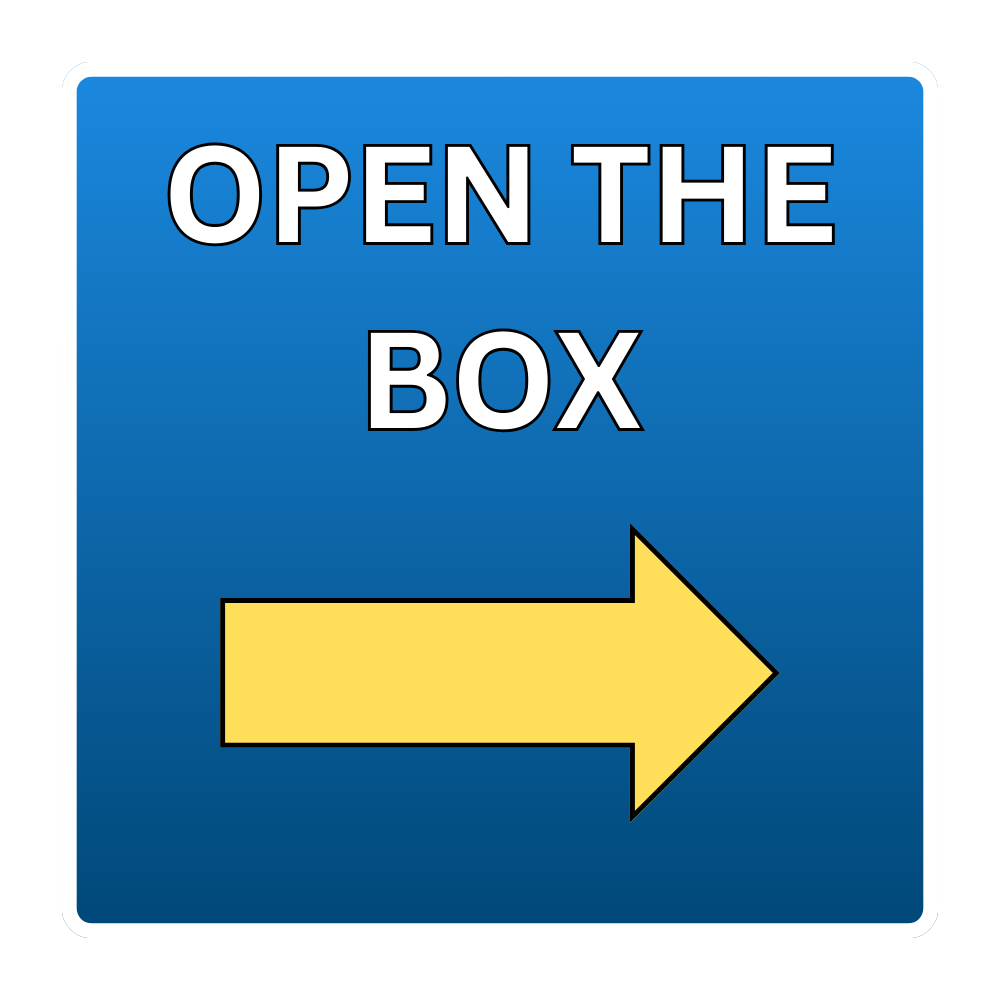 +1000
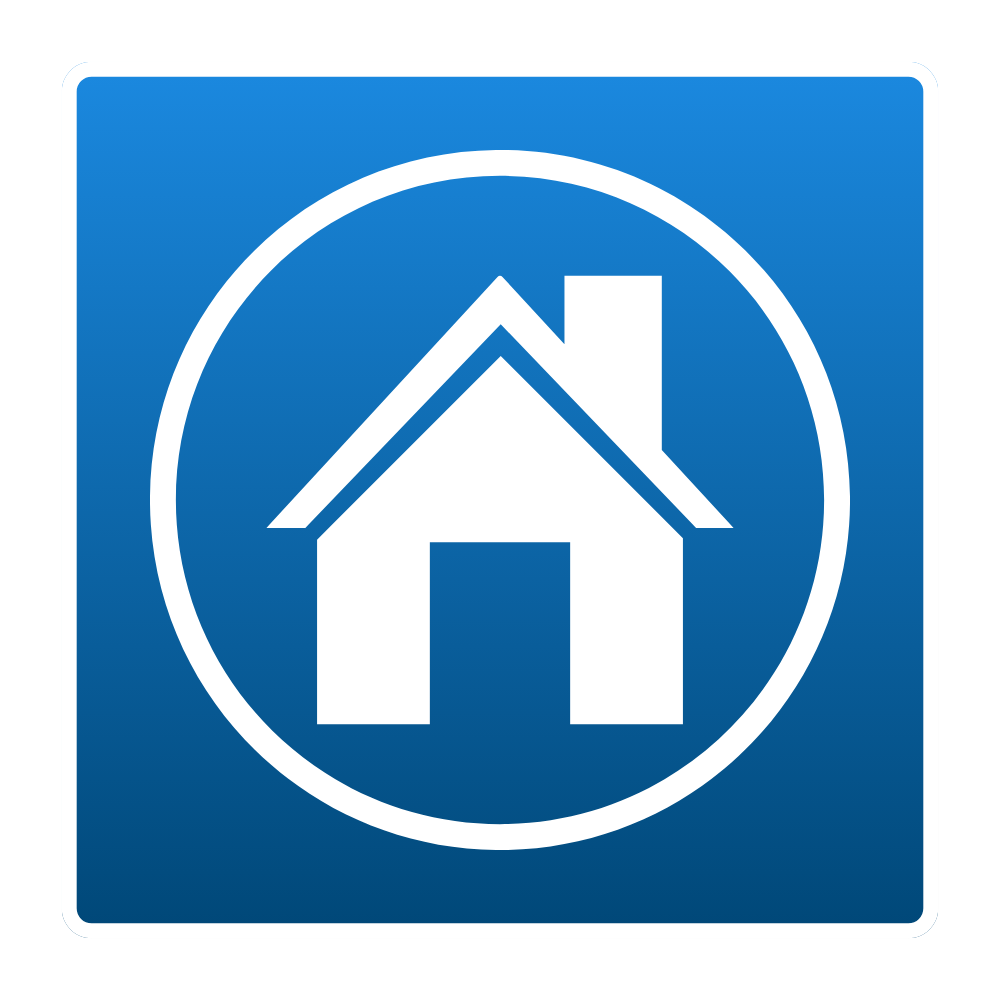 Question
Image Here
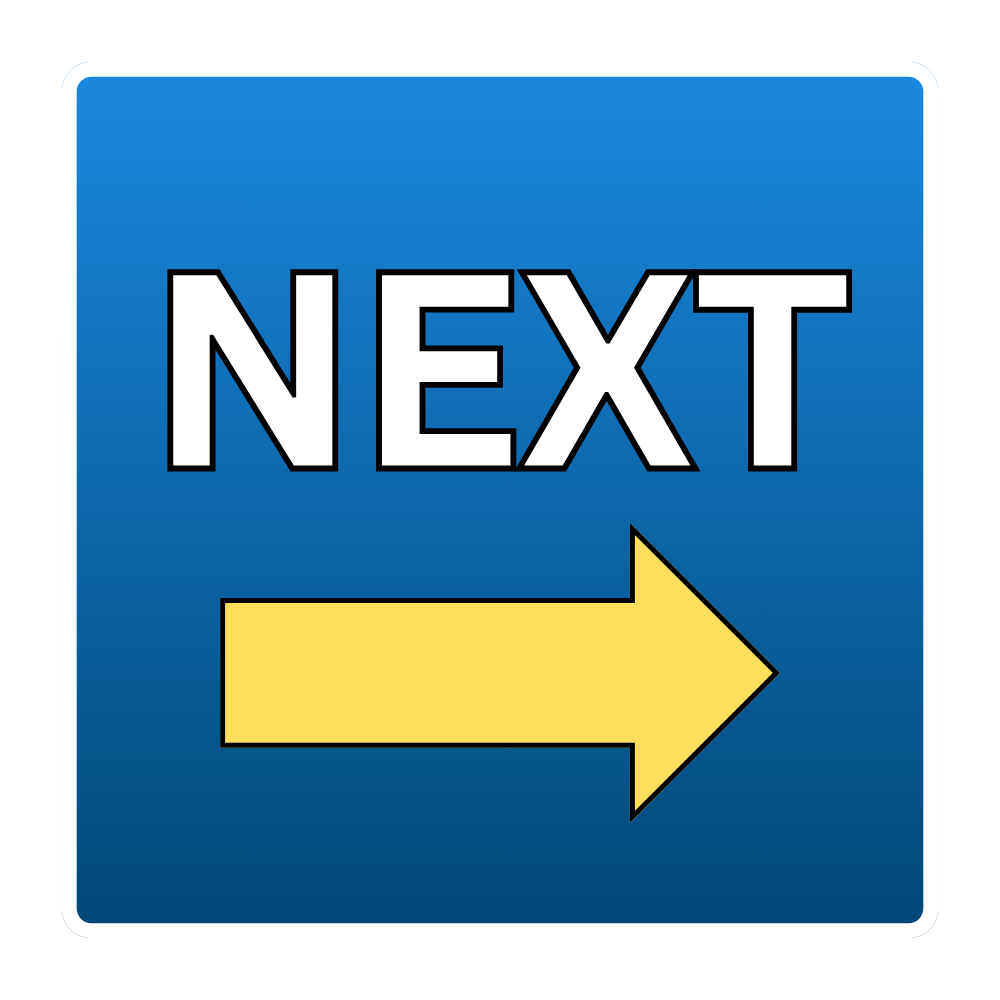 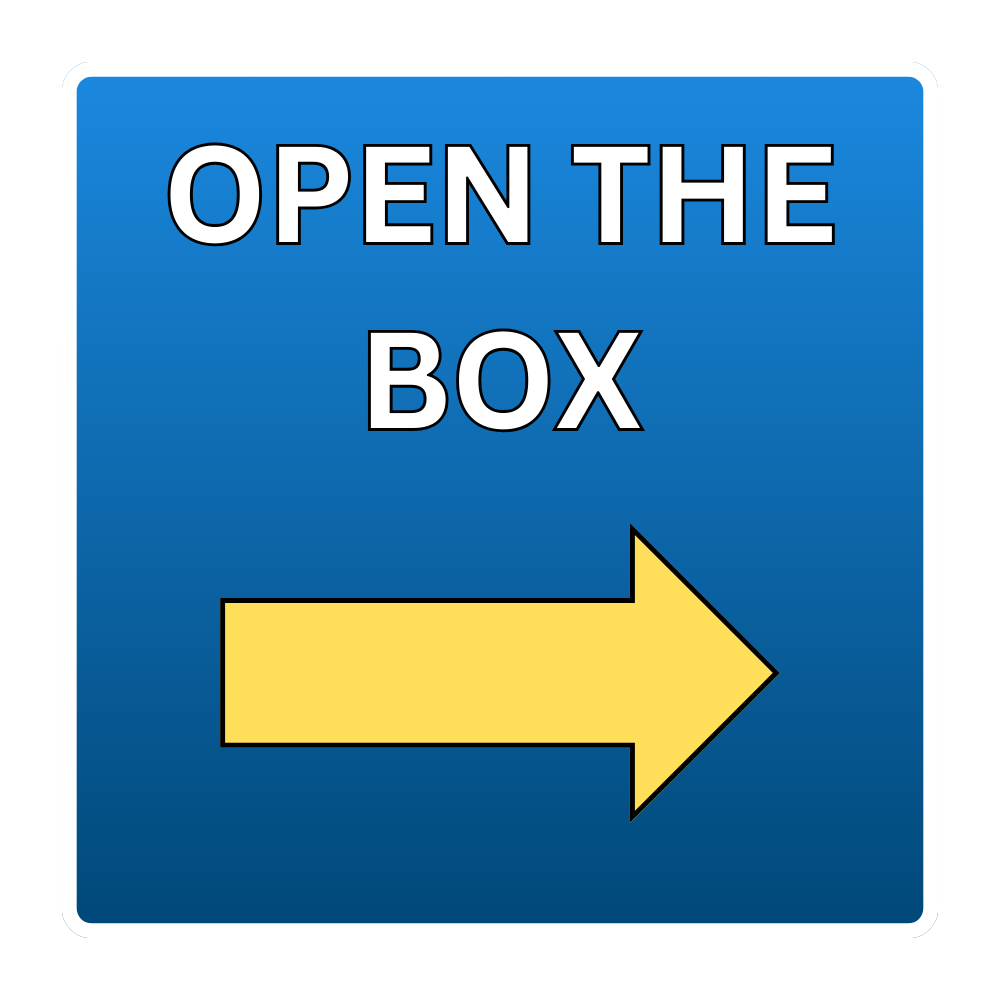 +50
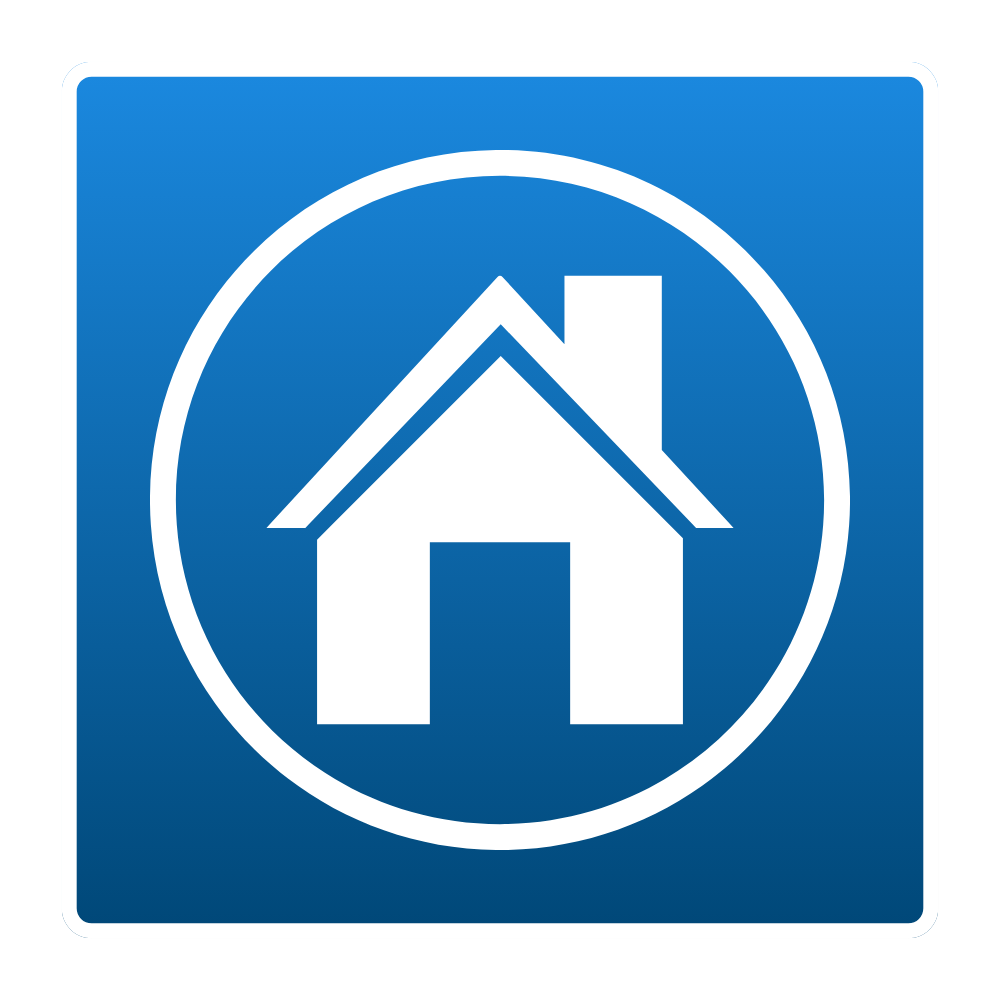 Question
Image Here
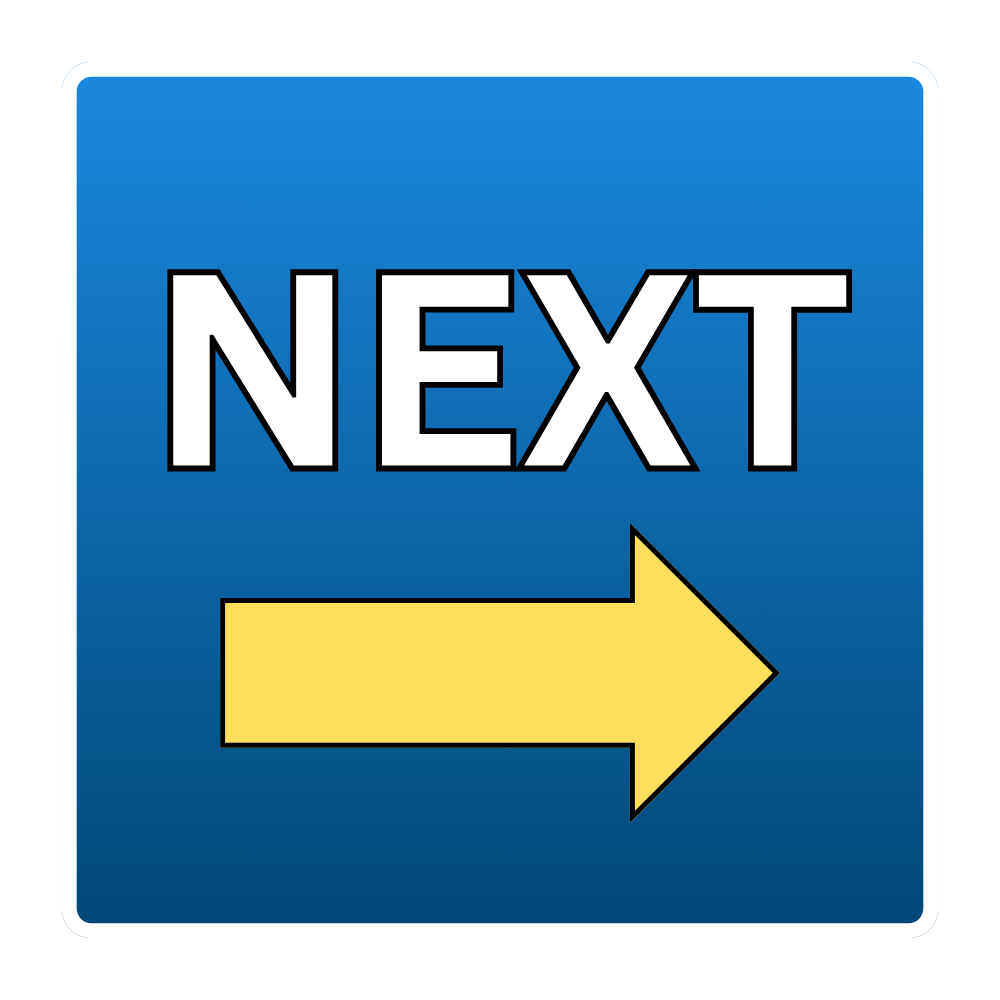 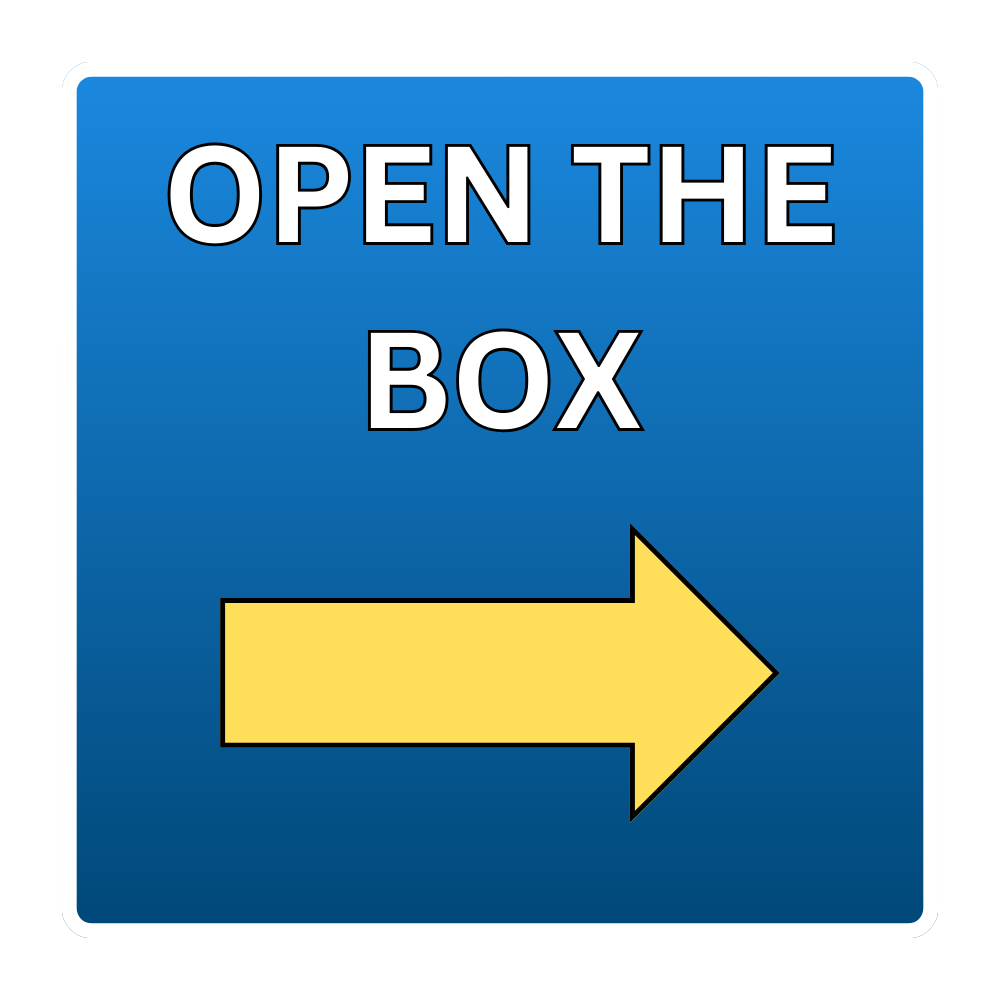 -50
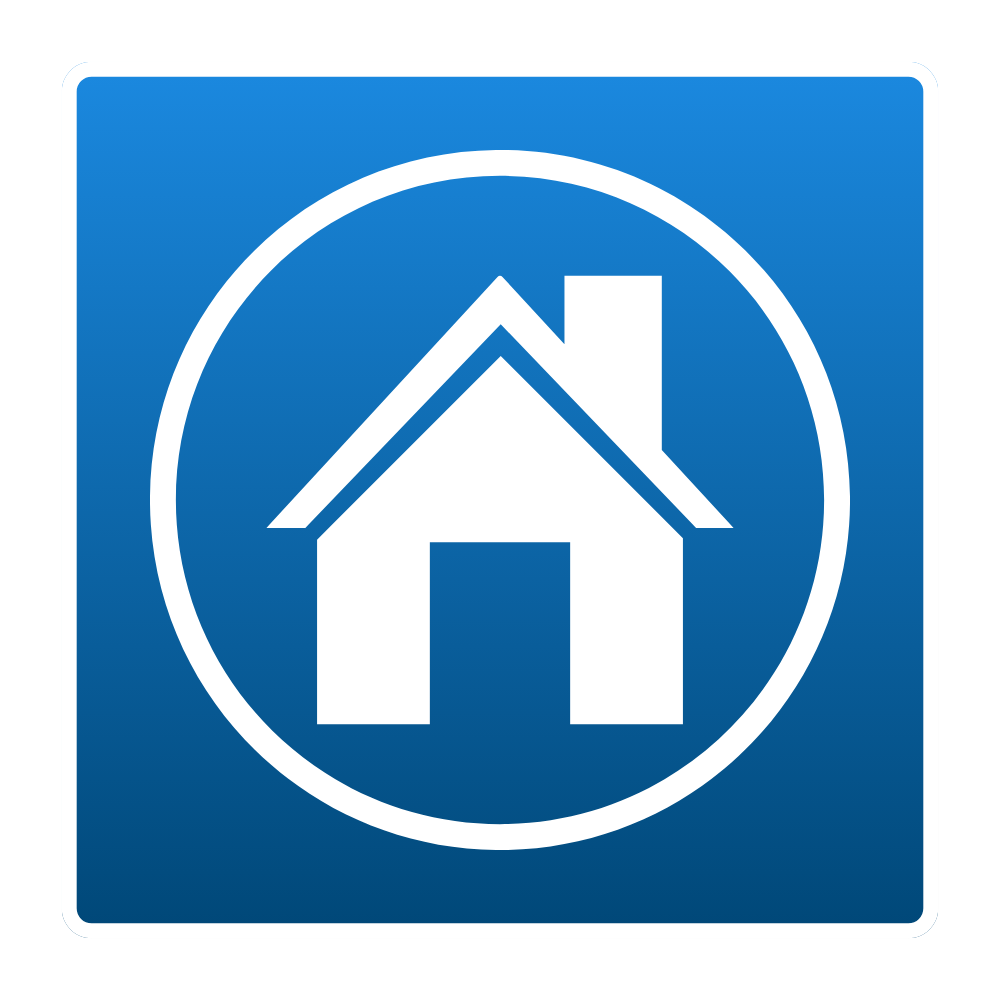 Question
Image Here
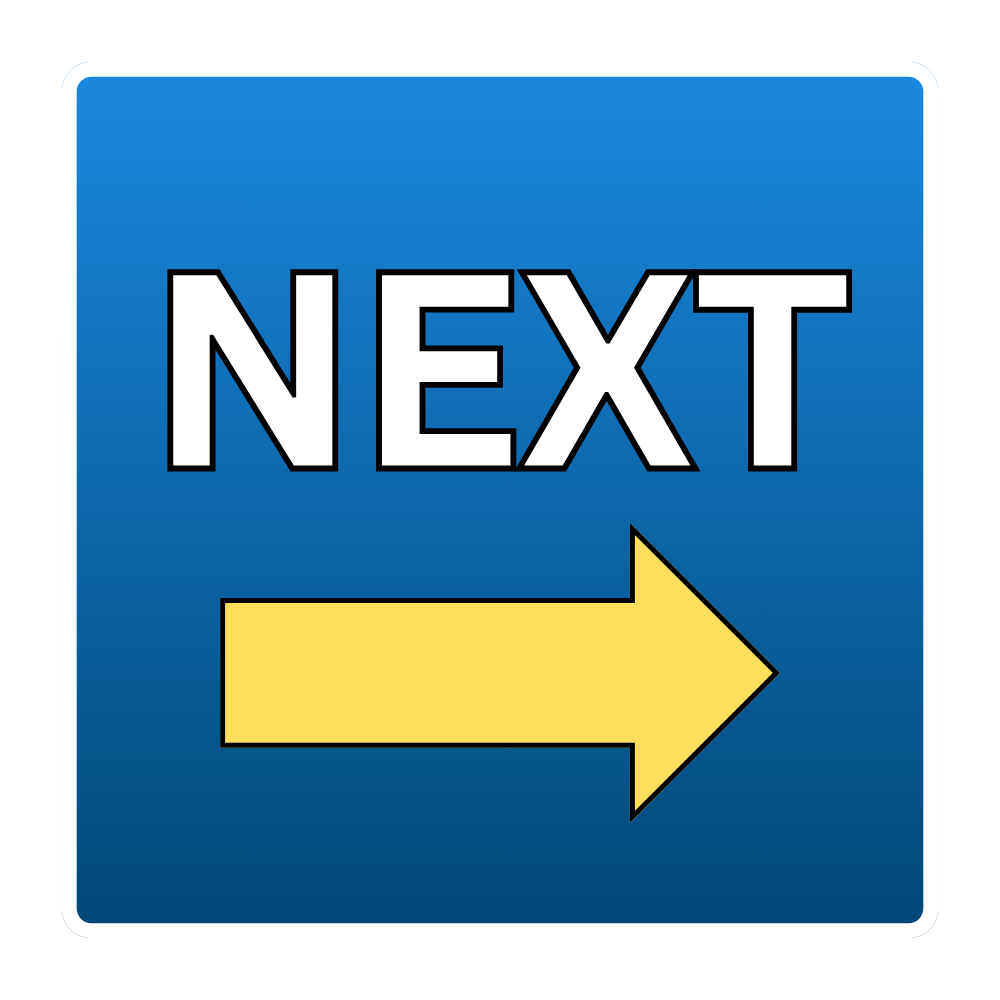 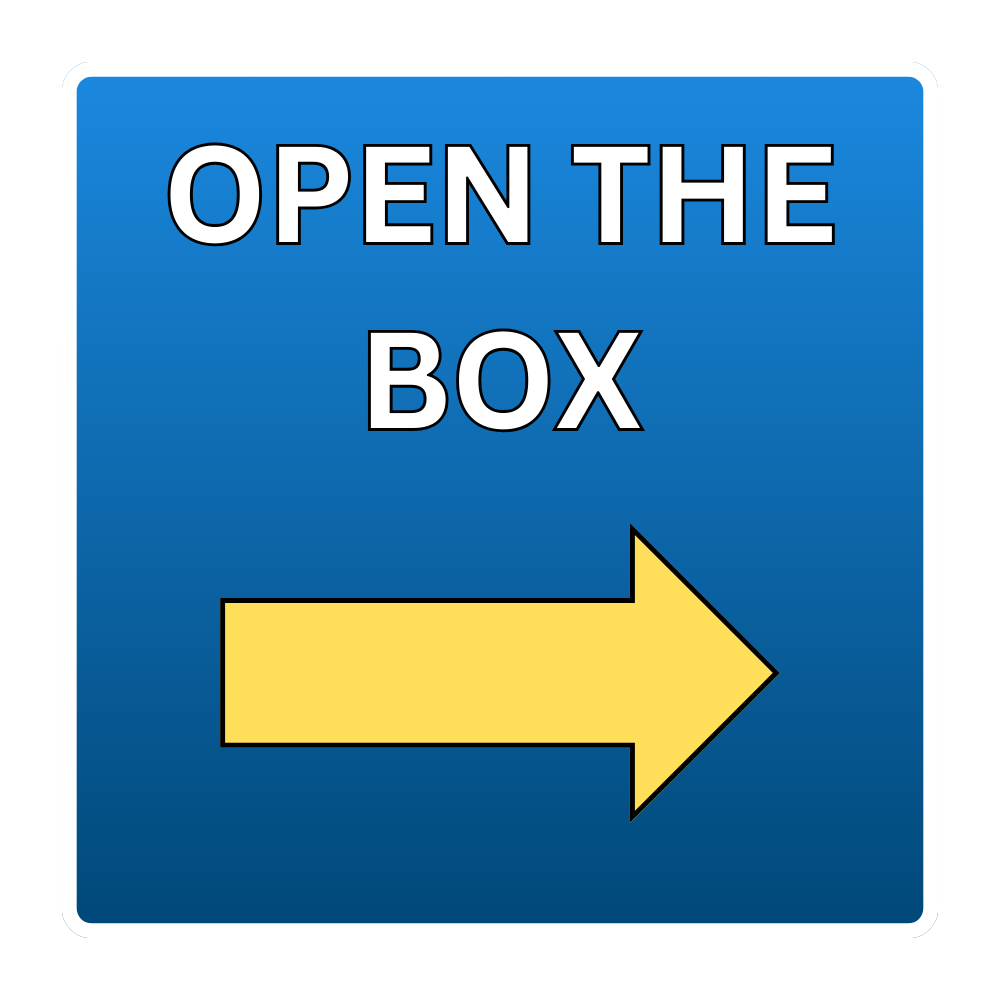 +50
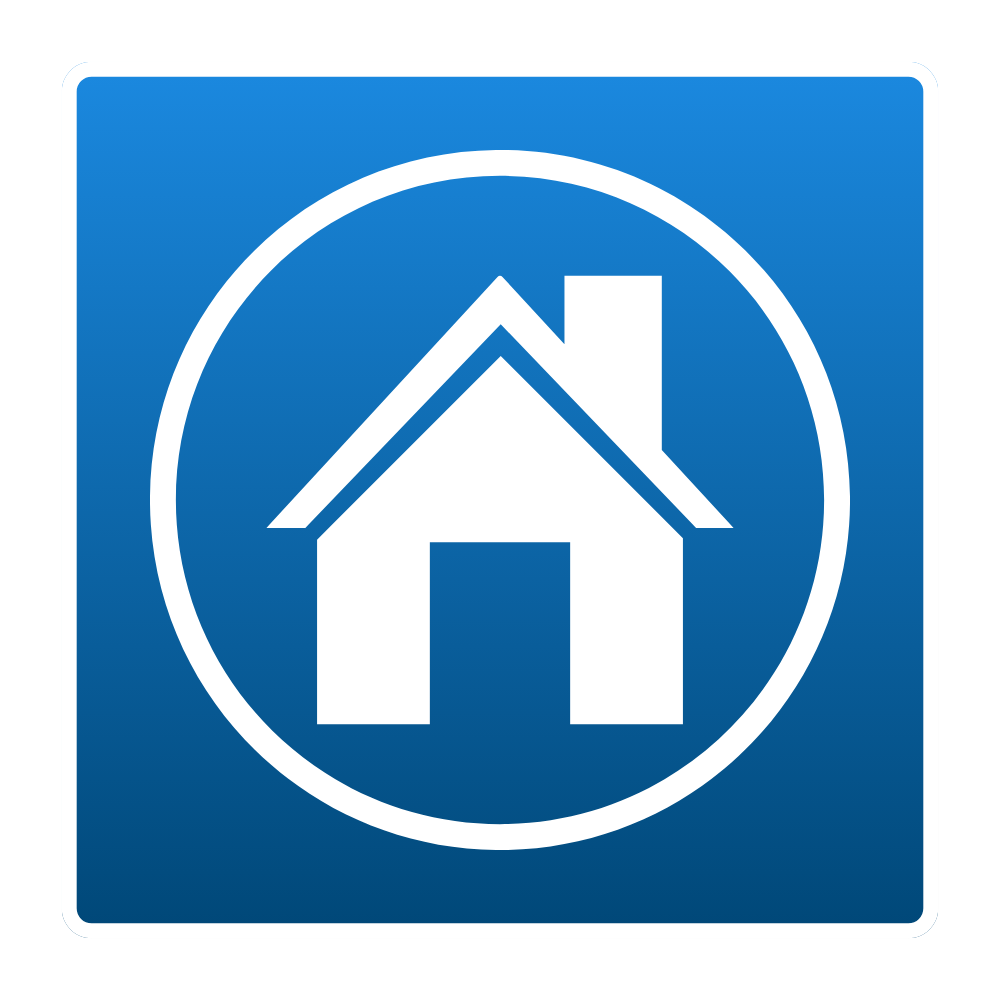 Question
Image Here
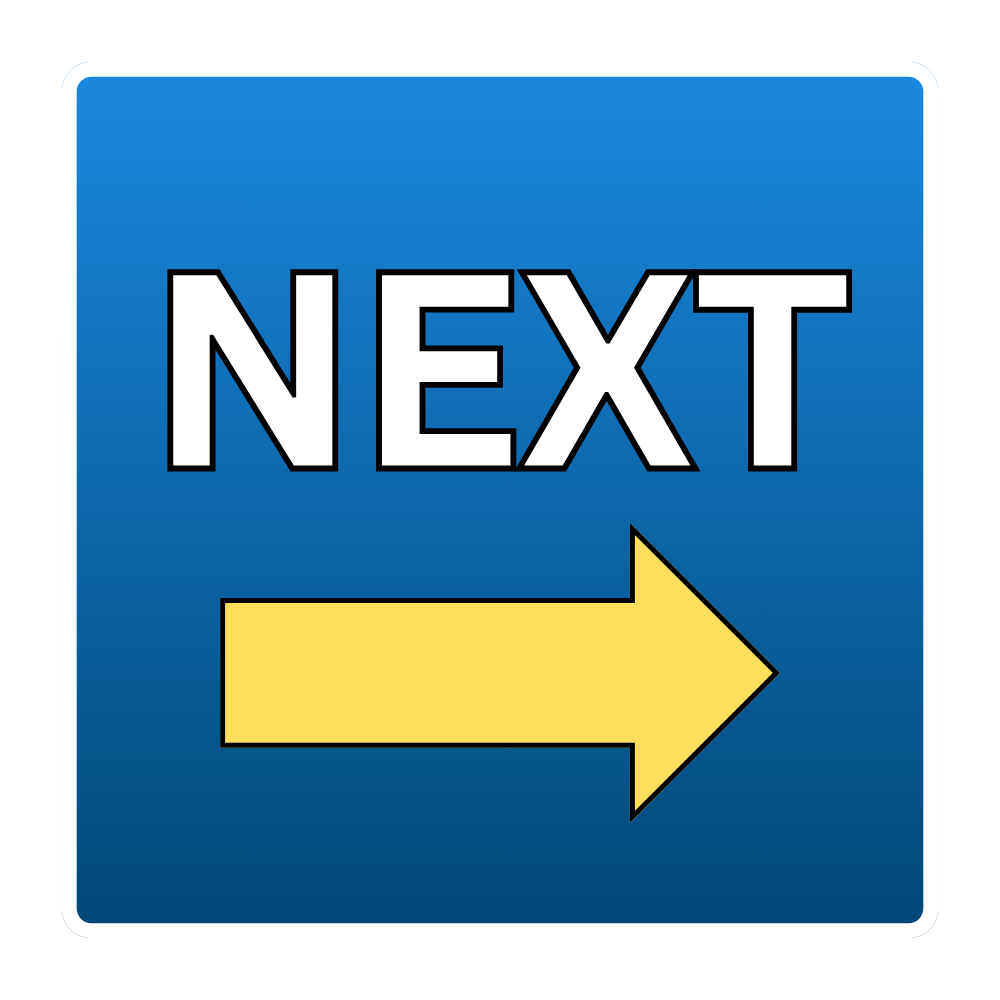 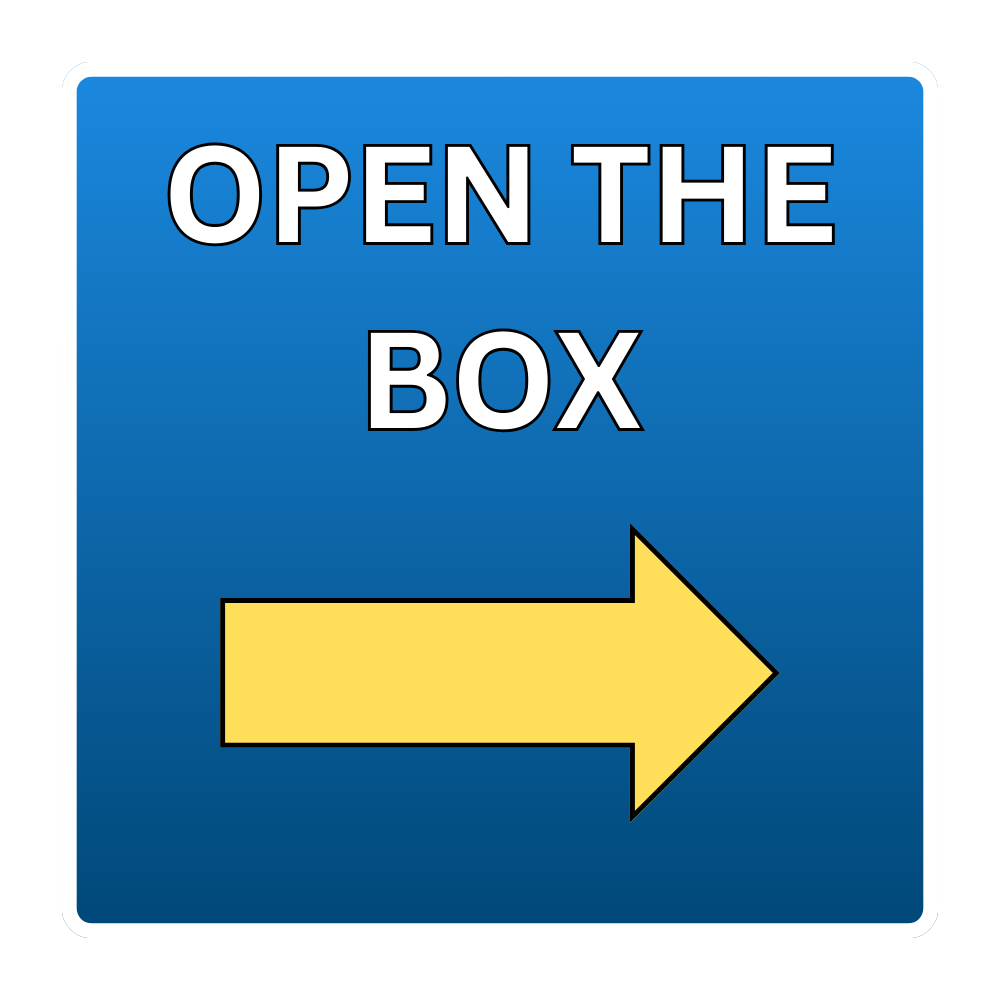 +1
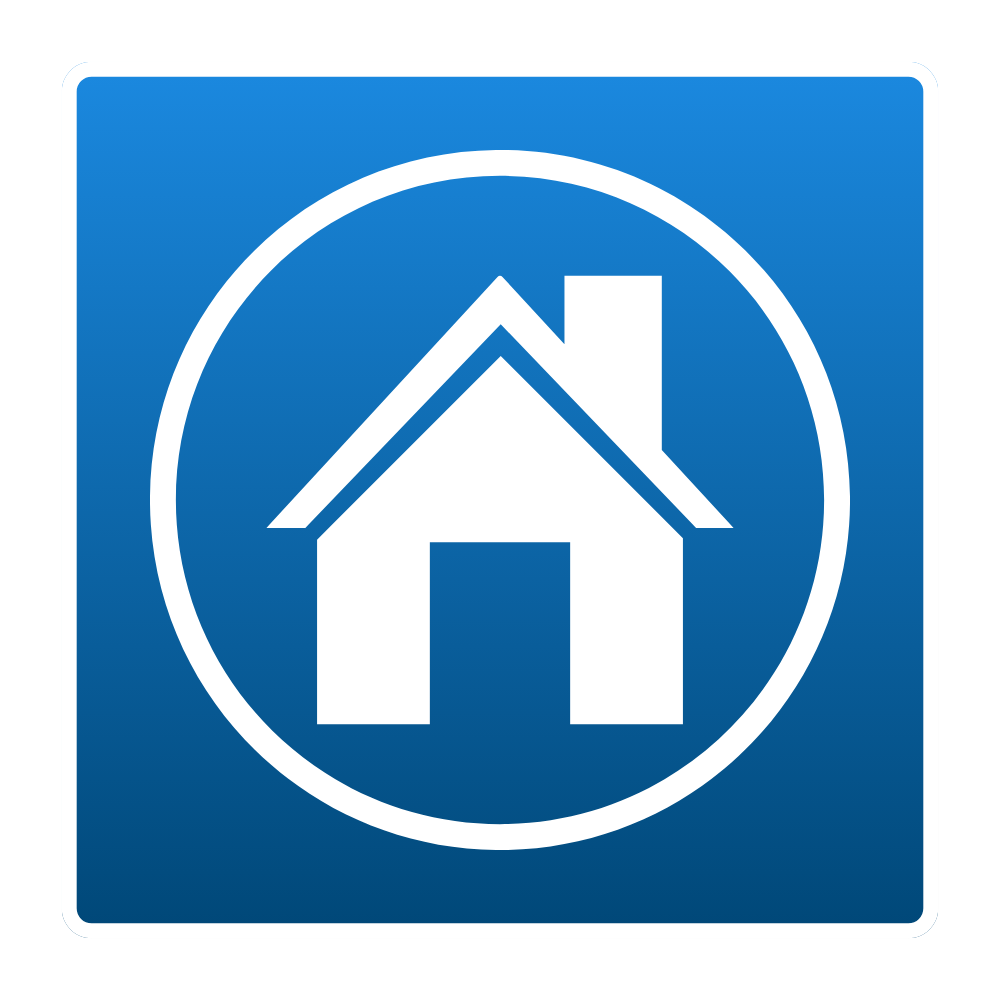 Question
Image Here
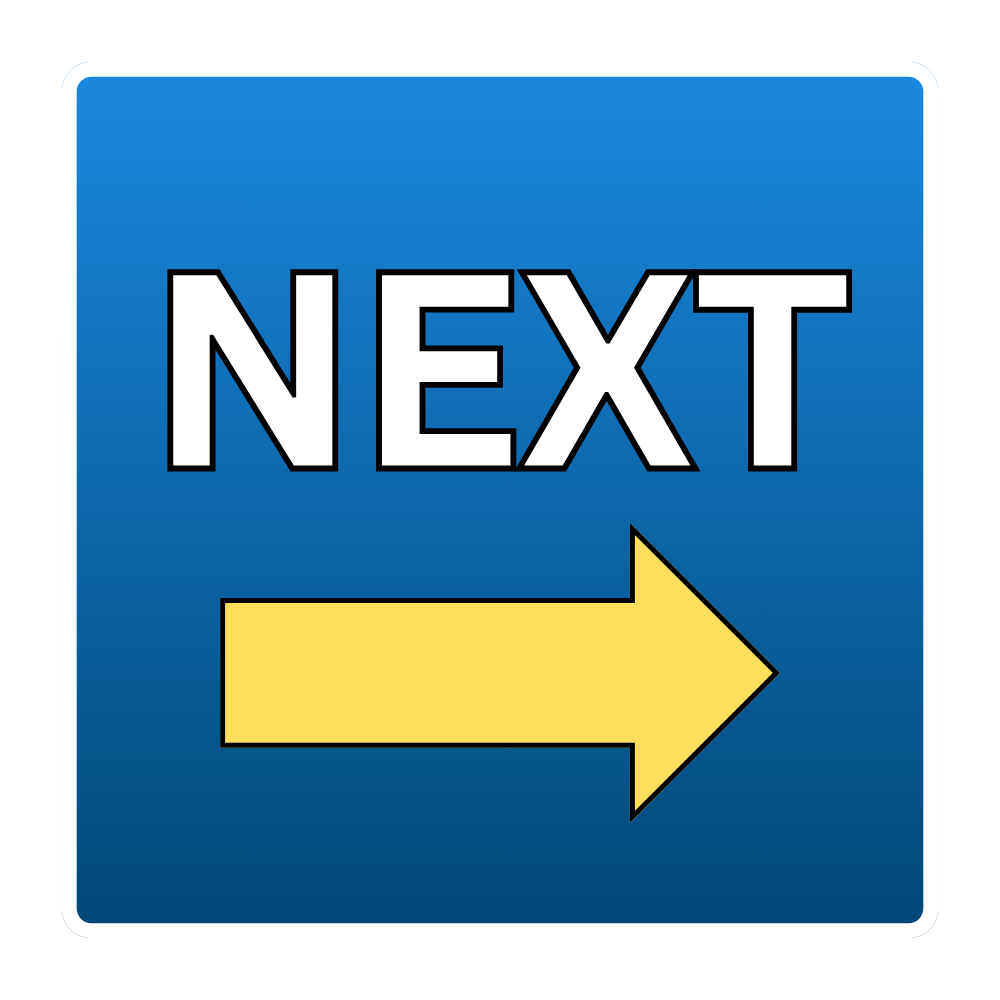 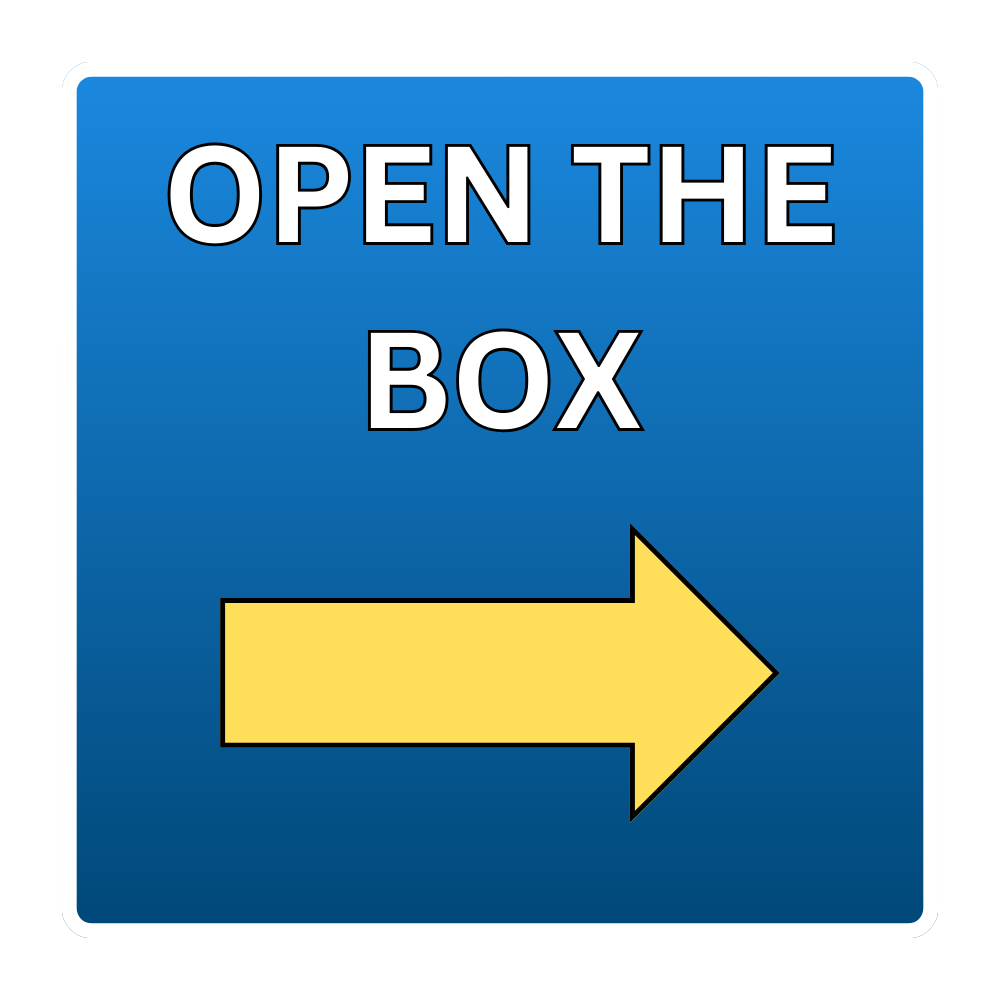 -1000
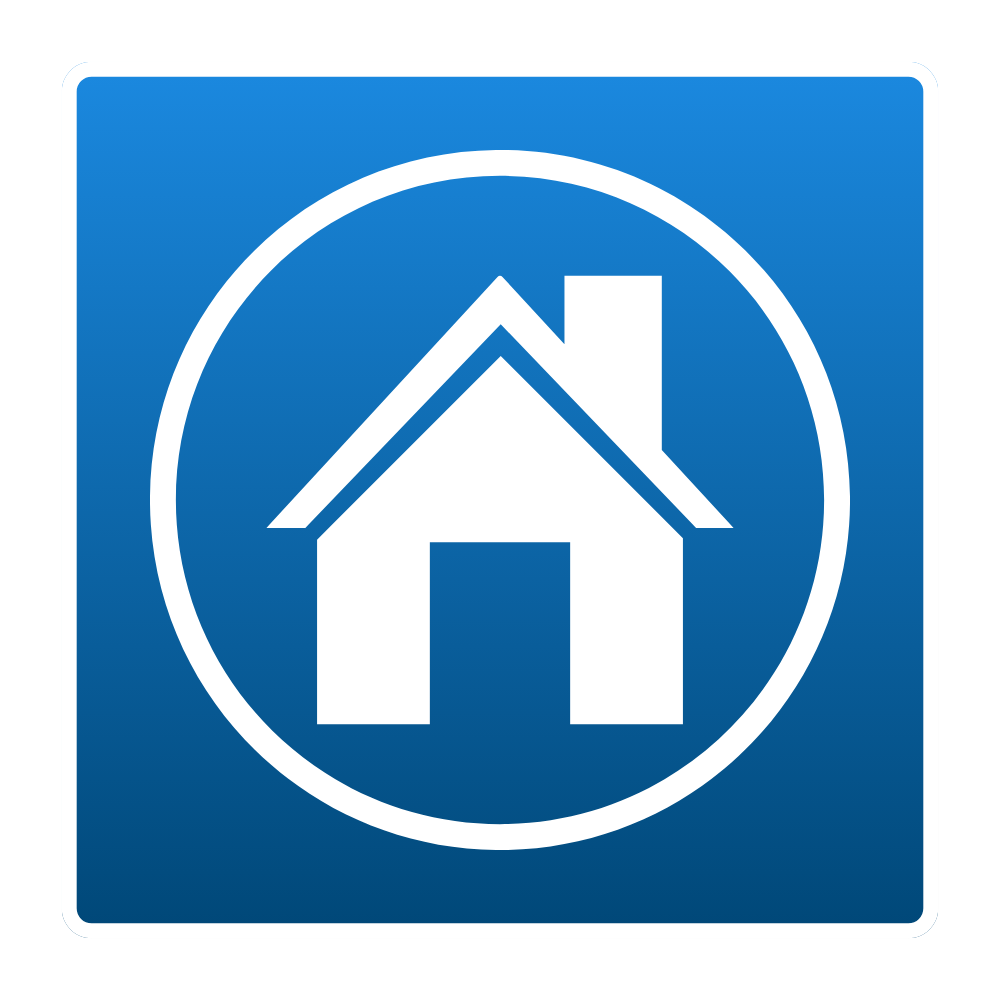 Question
Image Here
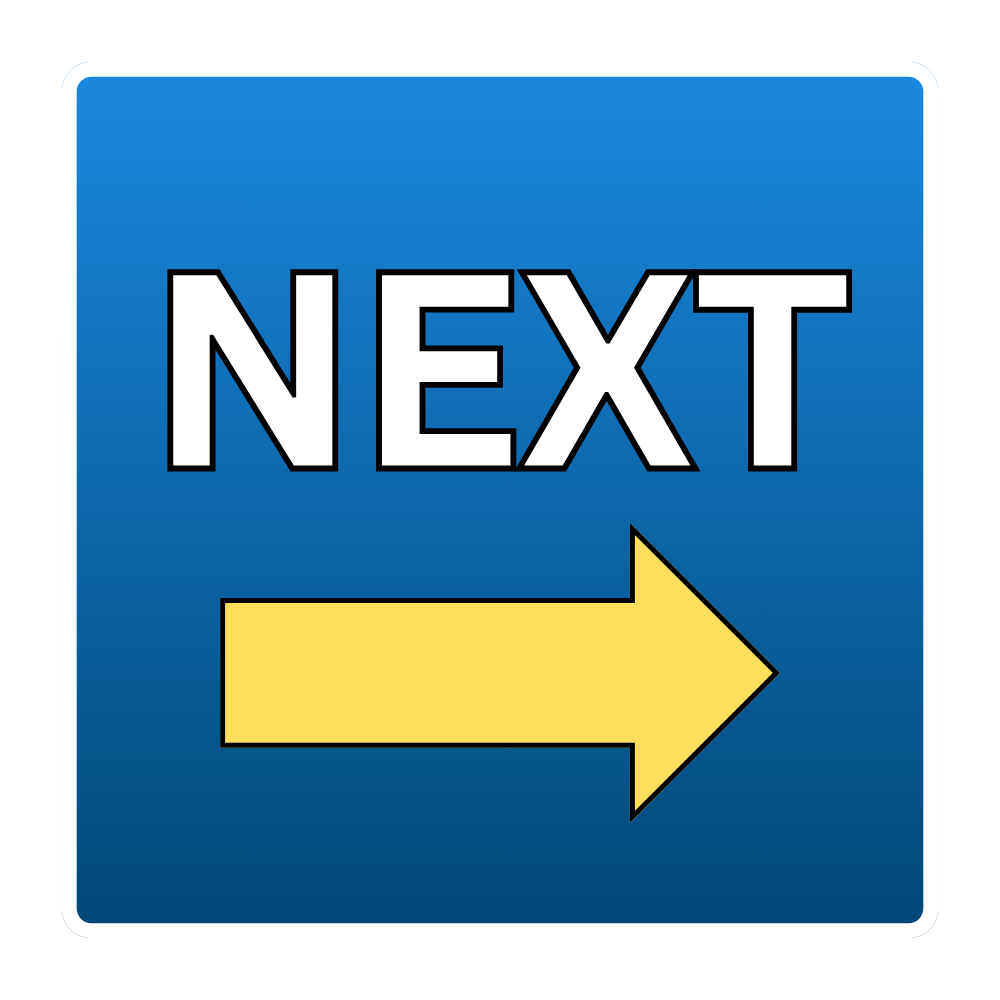 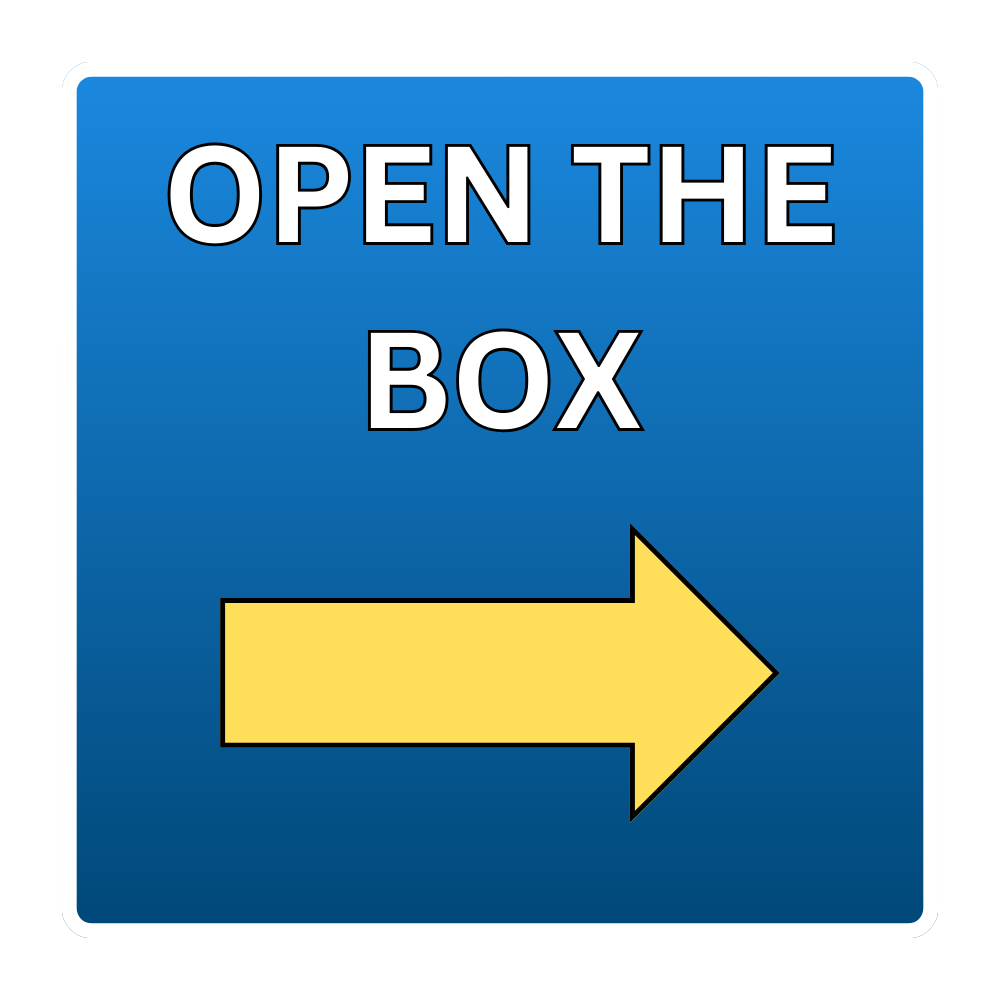 -300
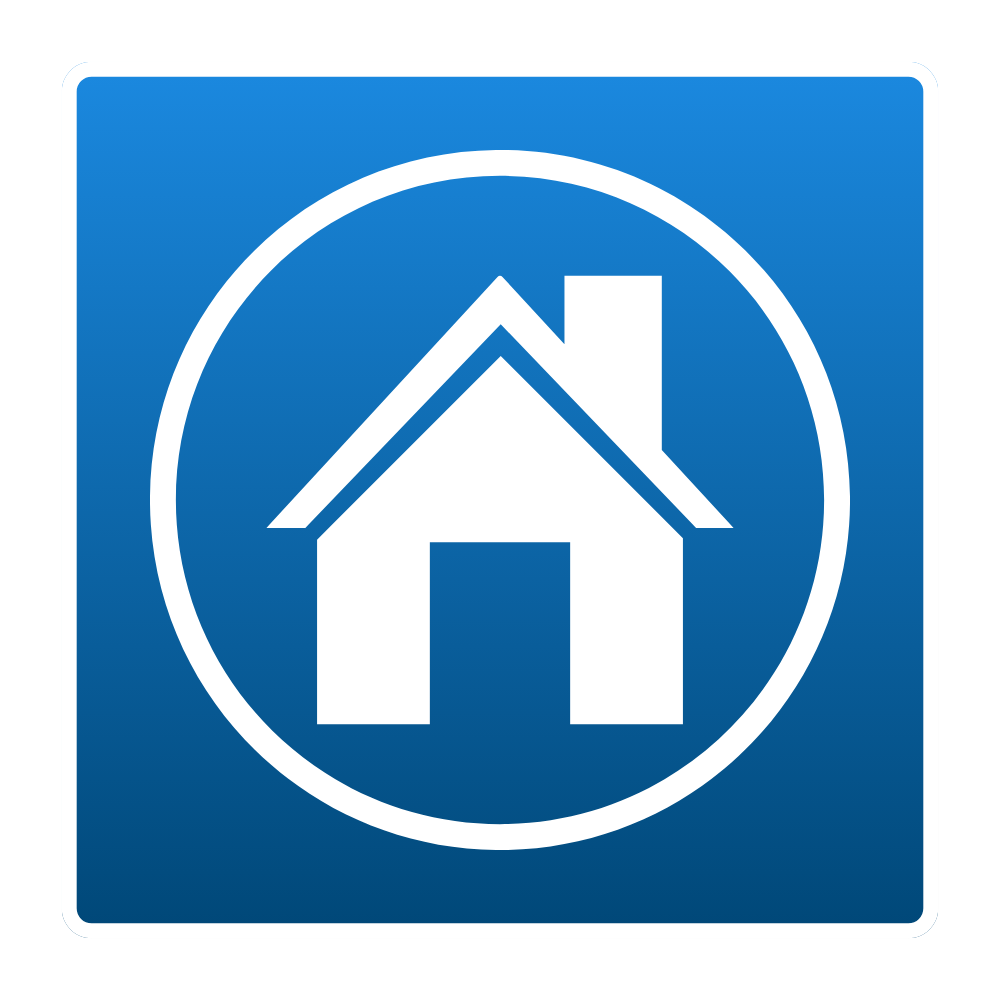 Question
Image Here
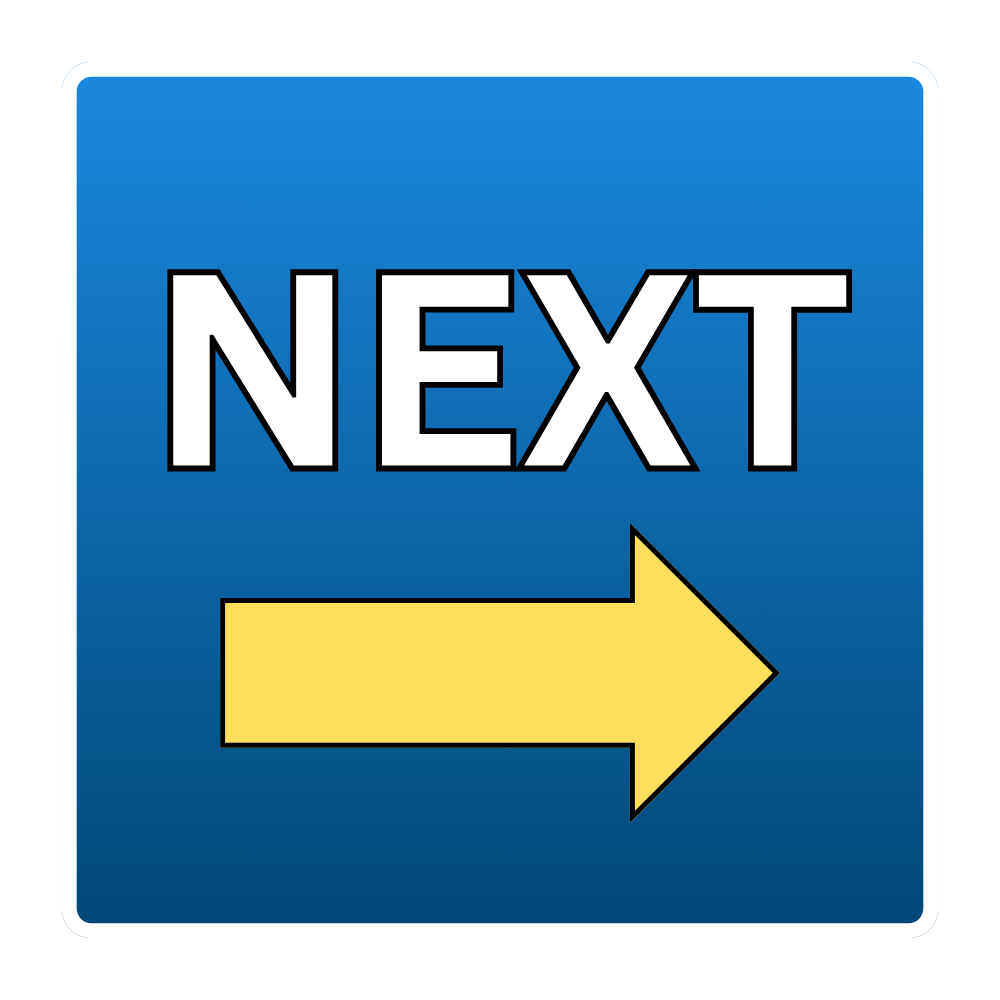 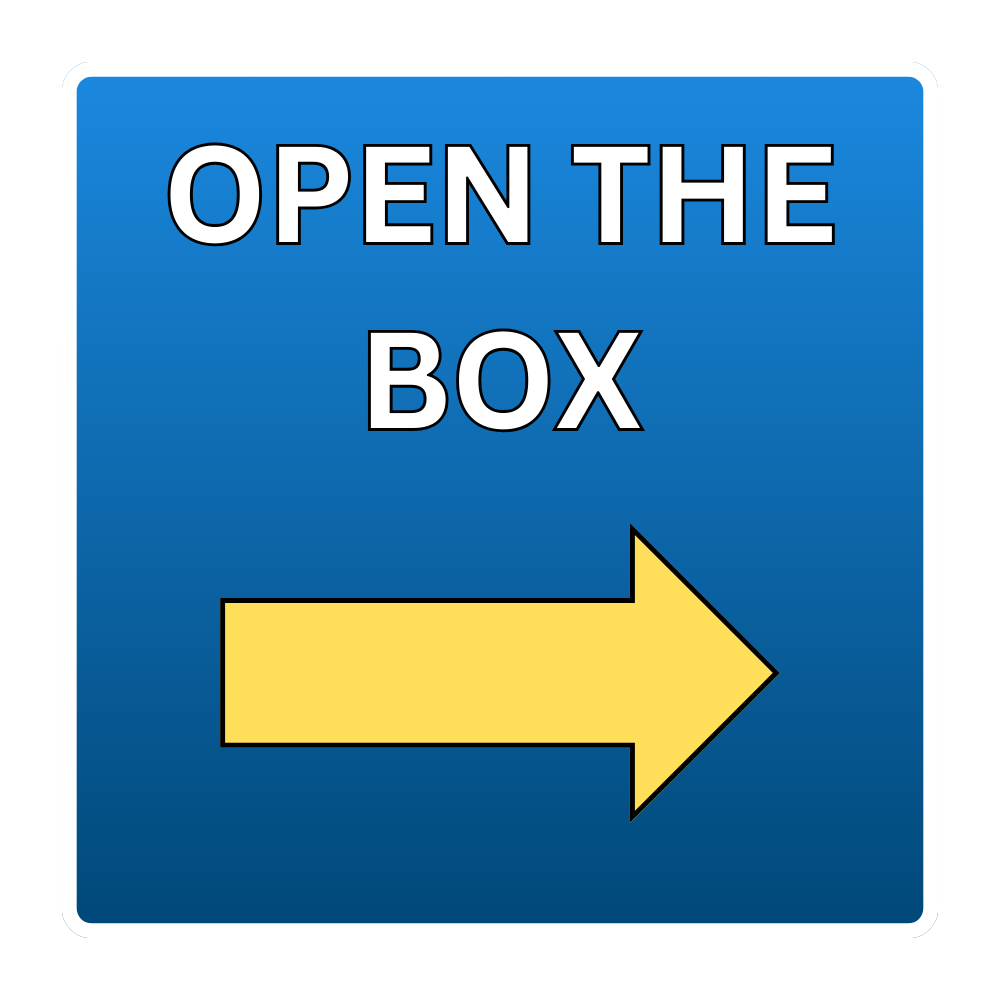 +200
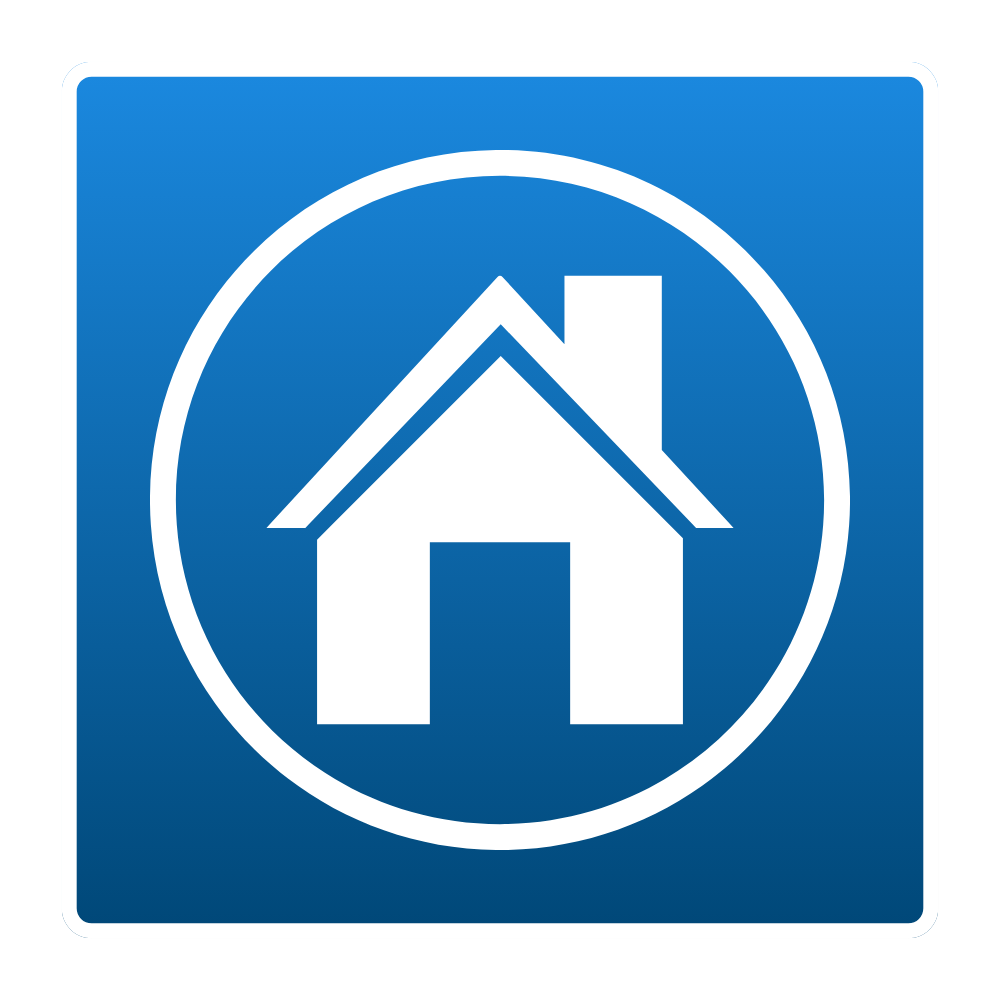 Question
Image Here
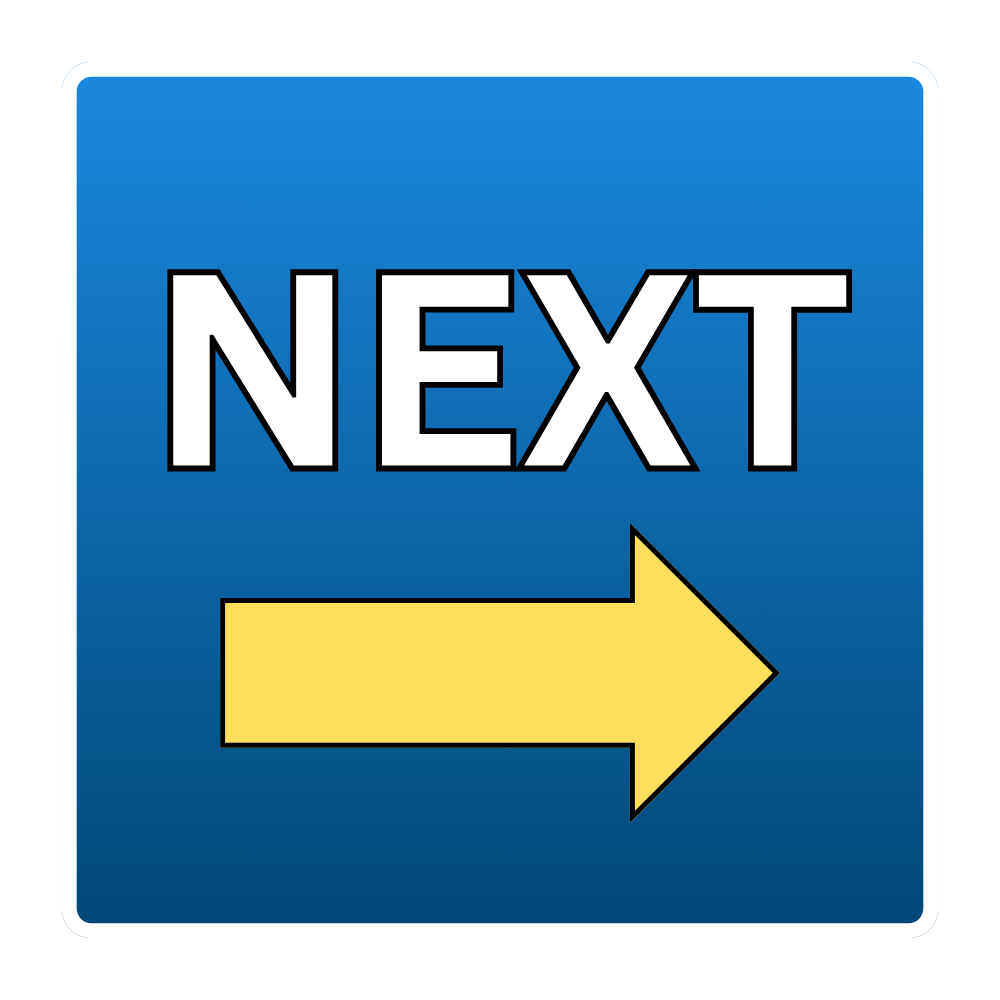 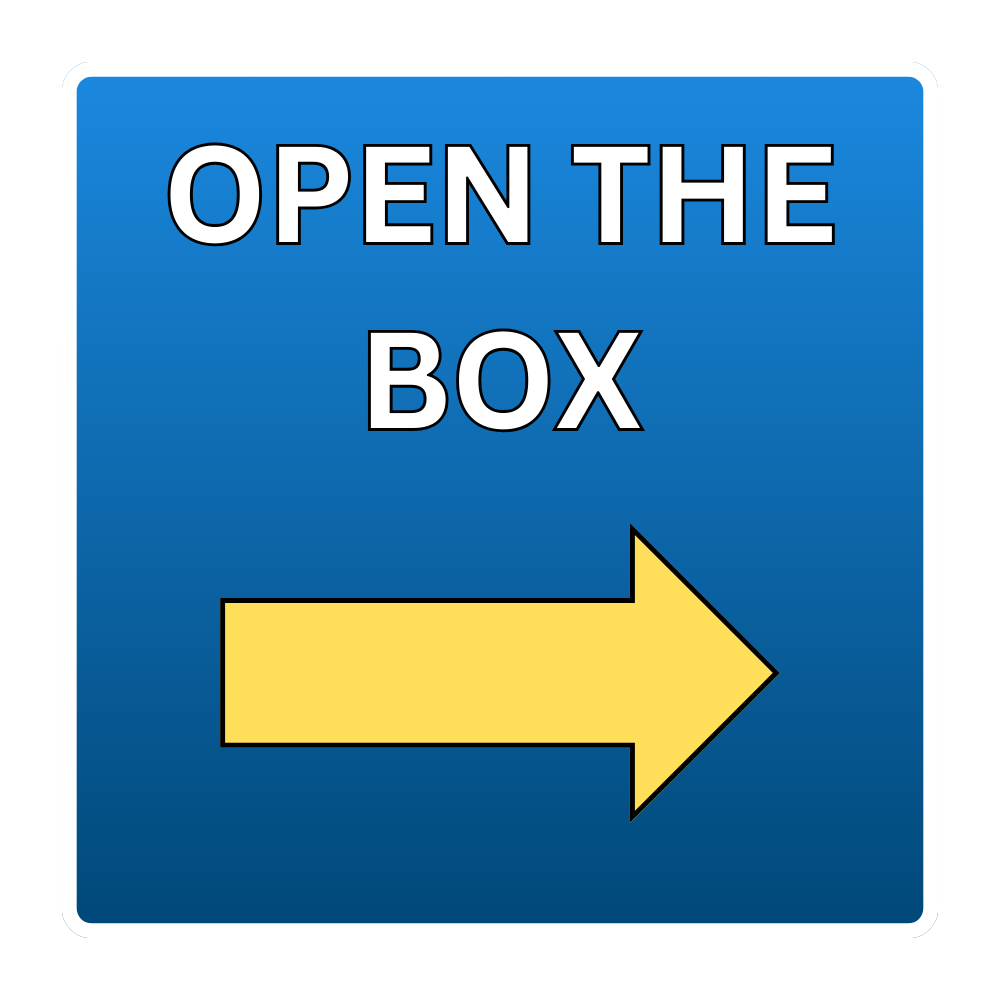 +50
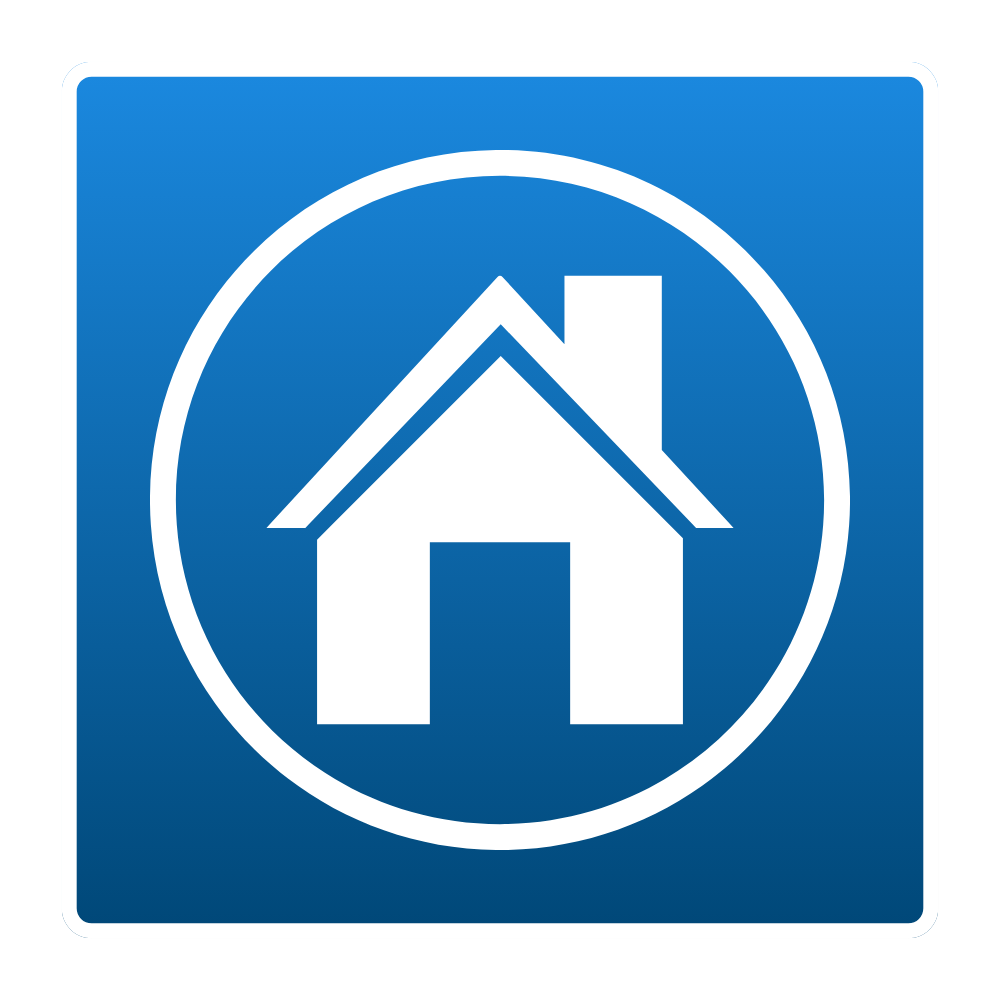 Question
Image Here
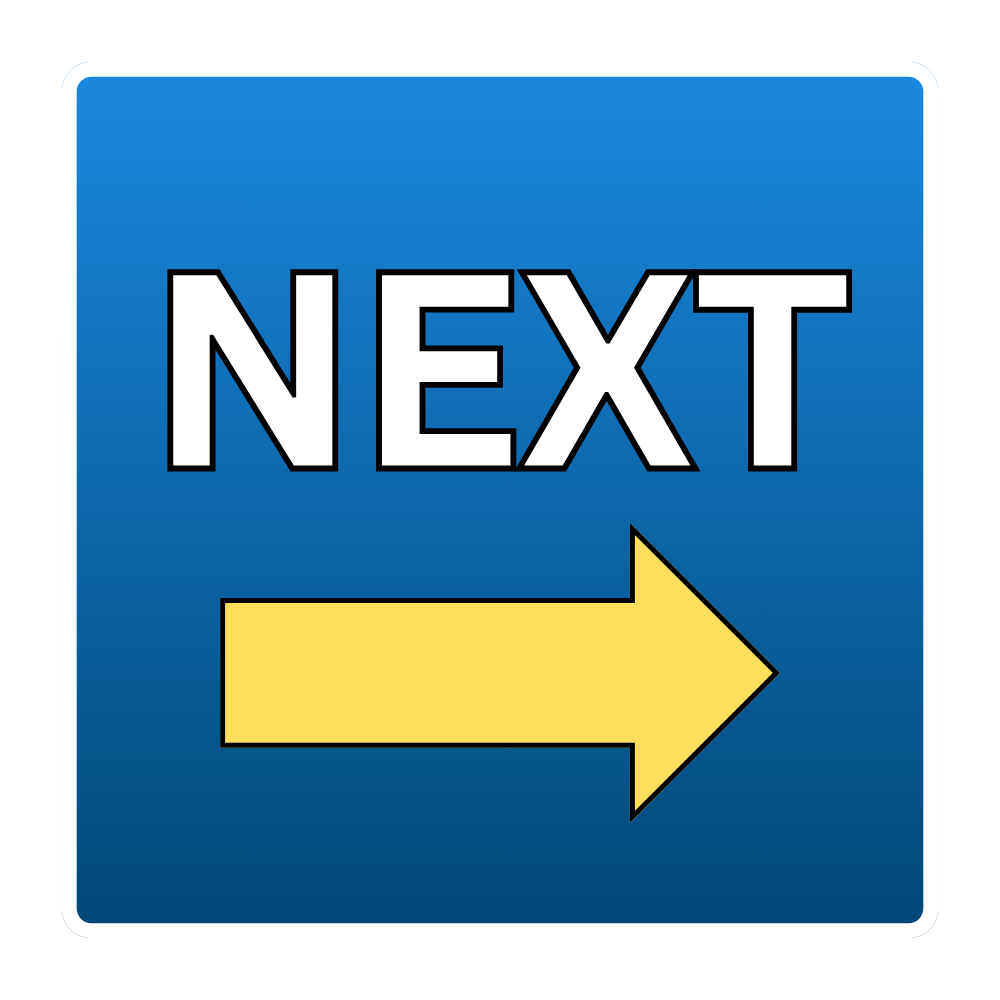 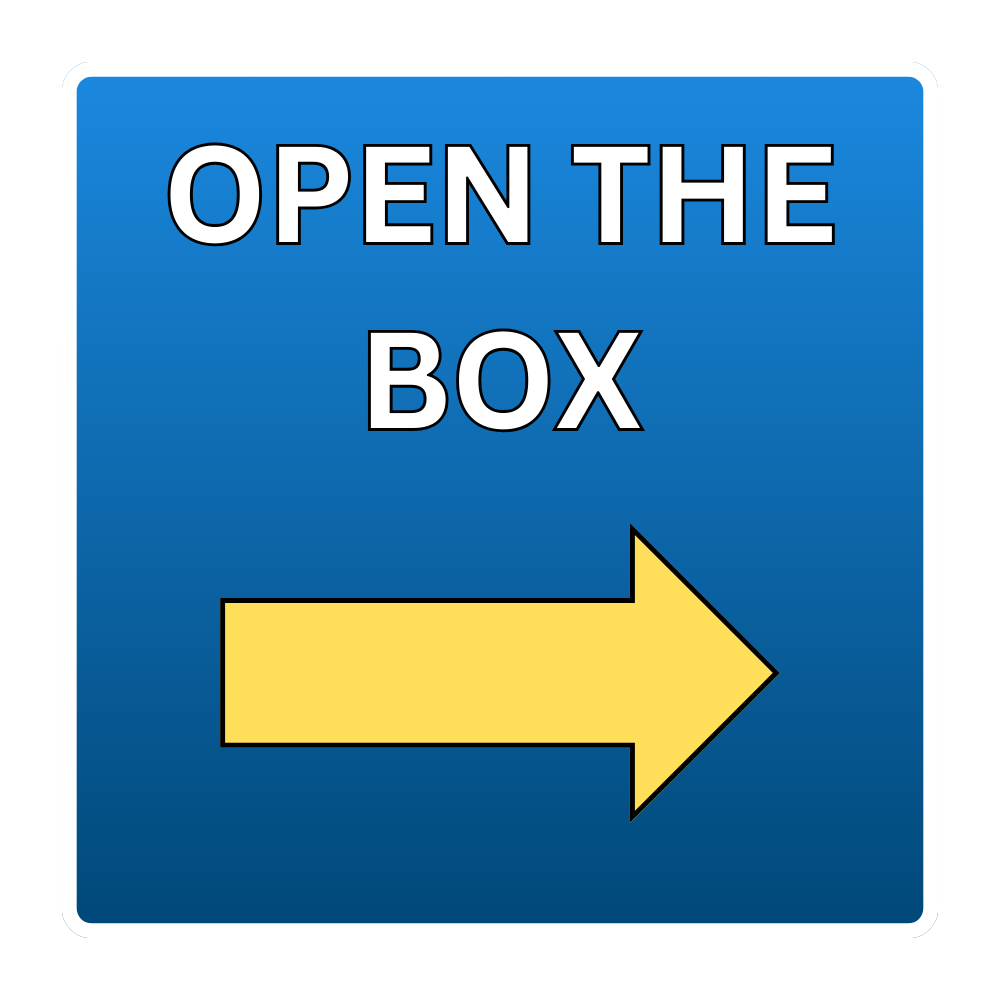 -100
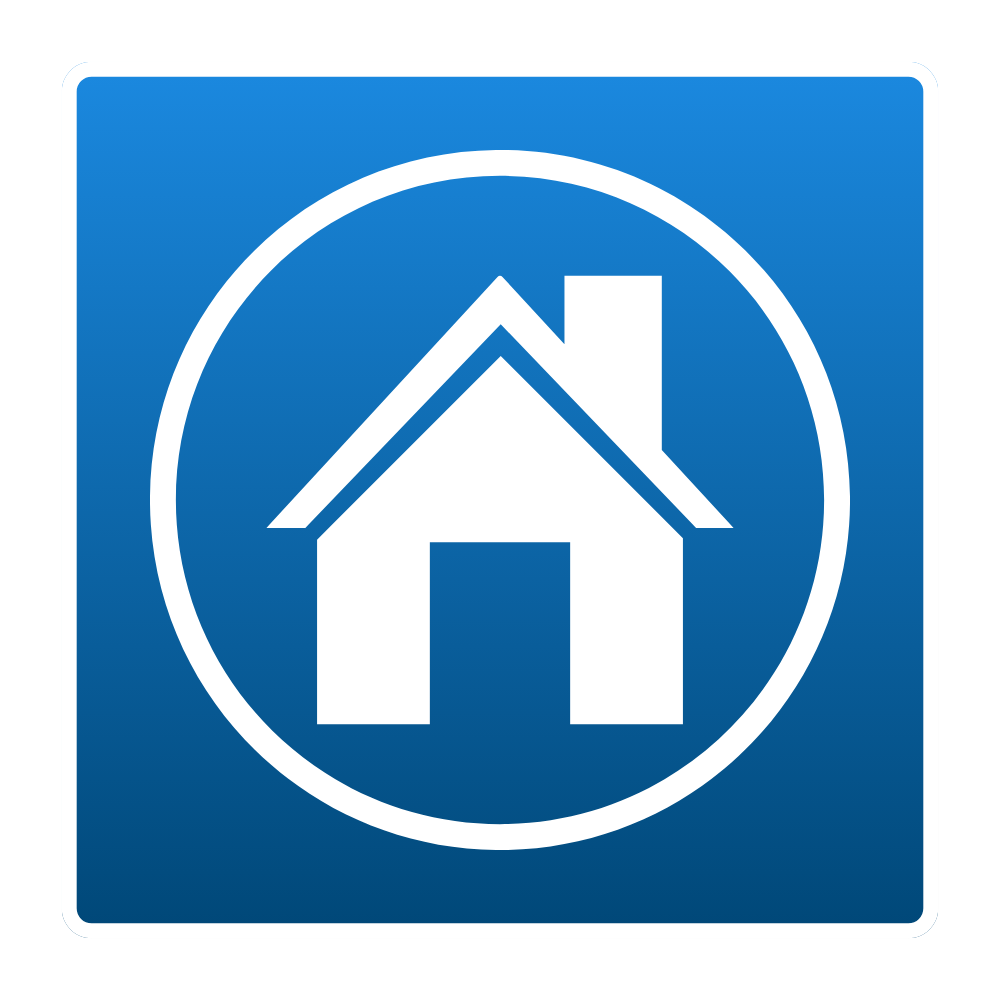 Question
Image Here
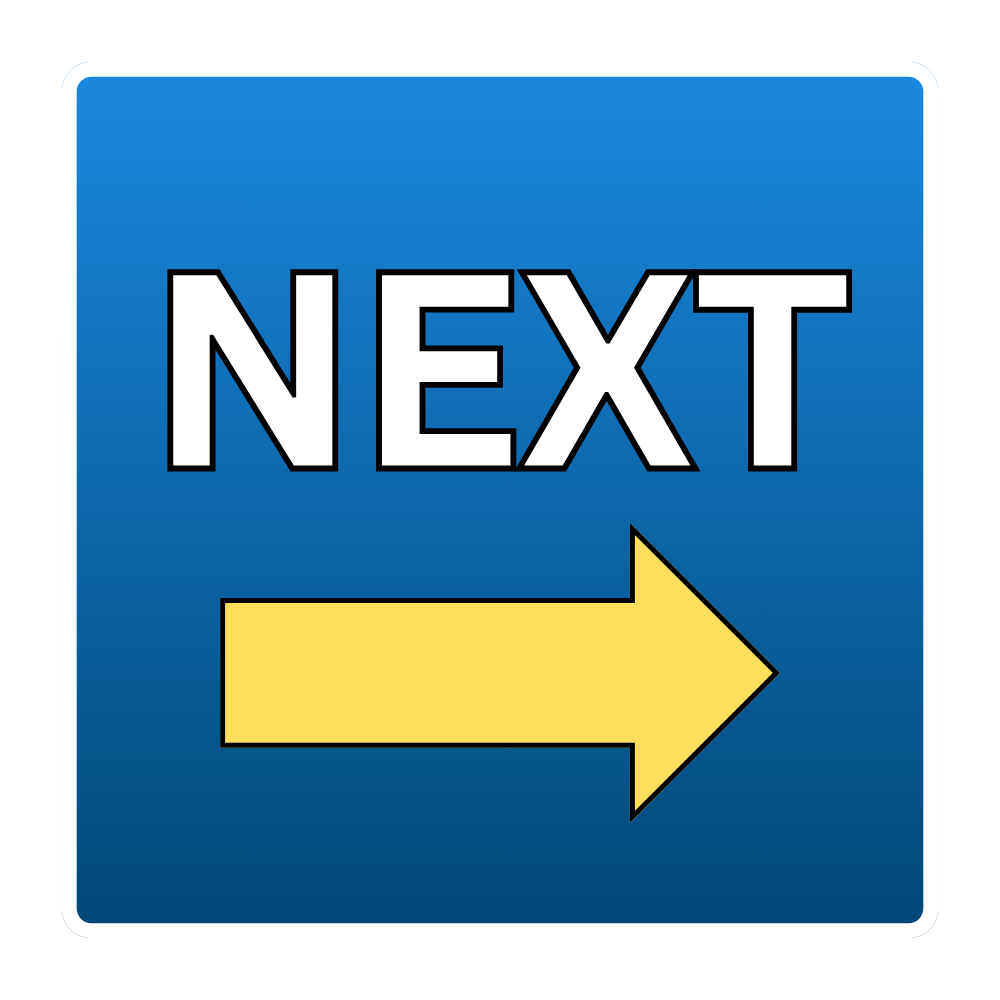 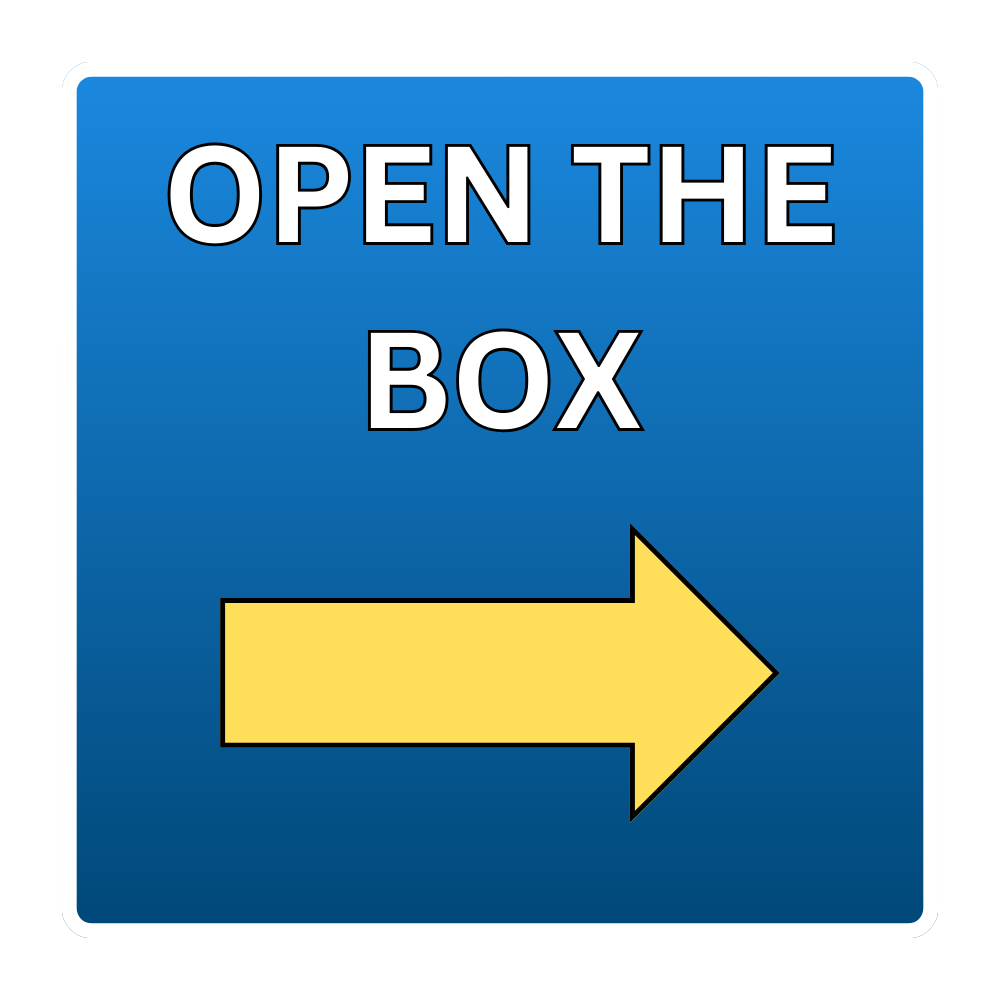 +20
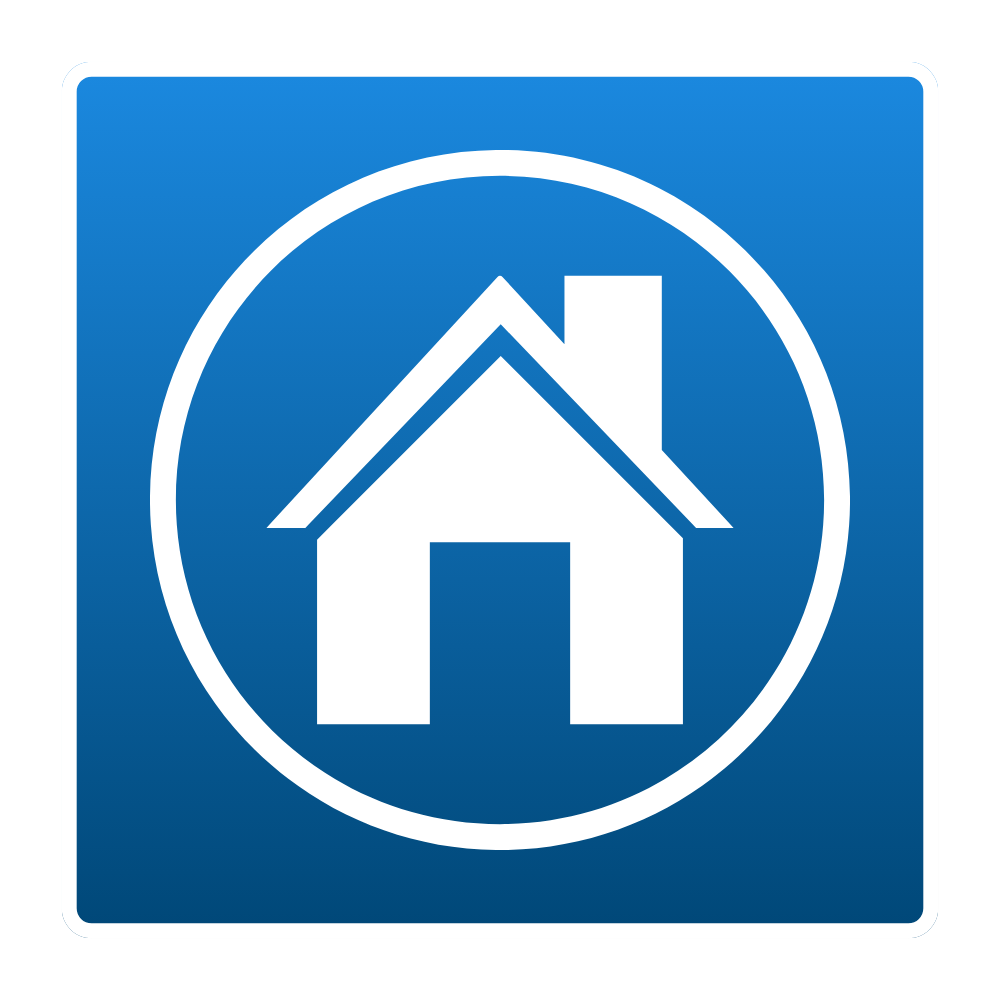 Question
Image Here
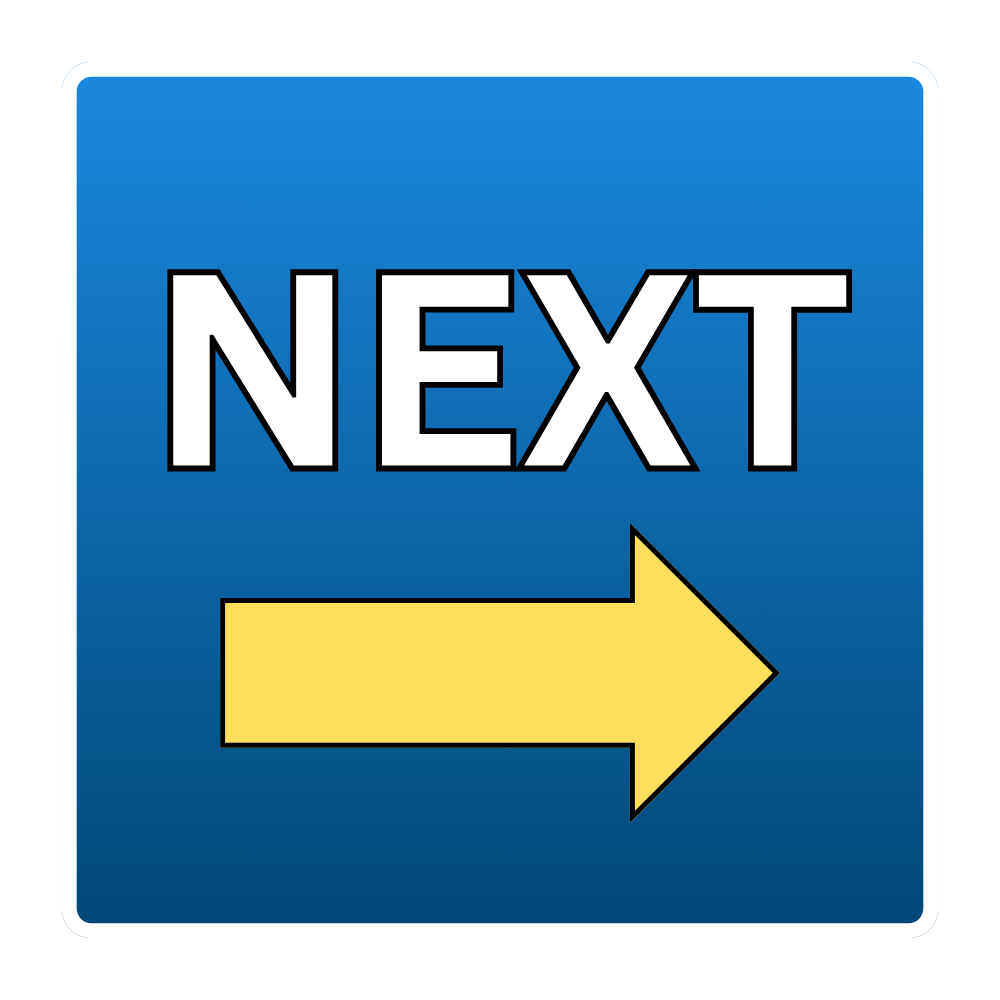 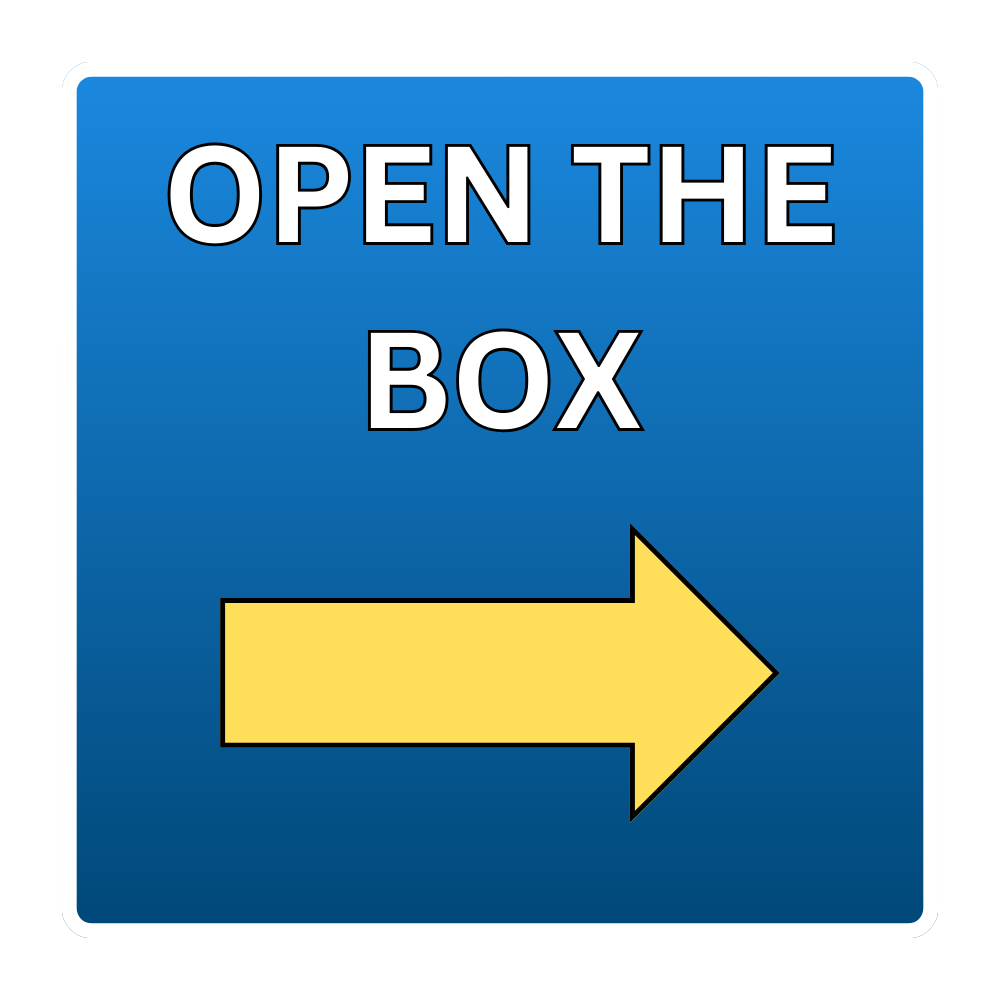 -100
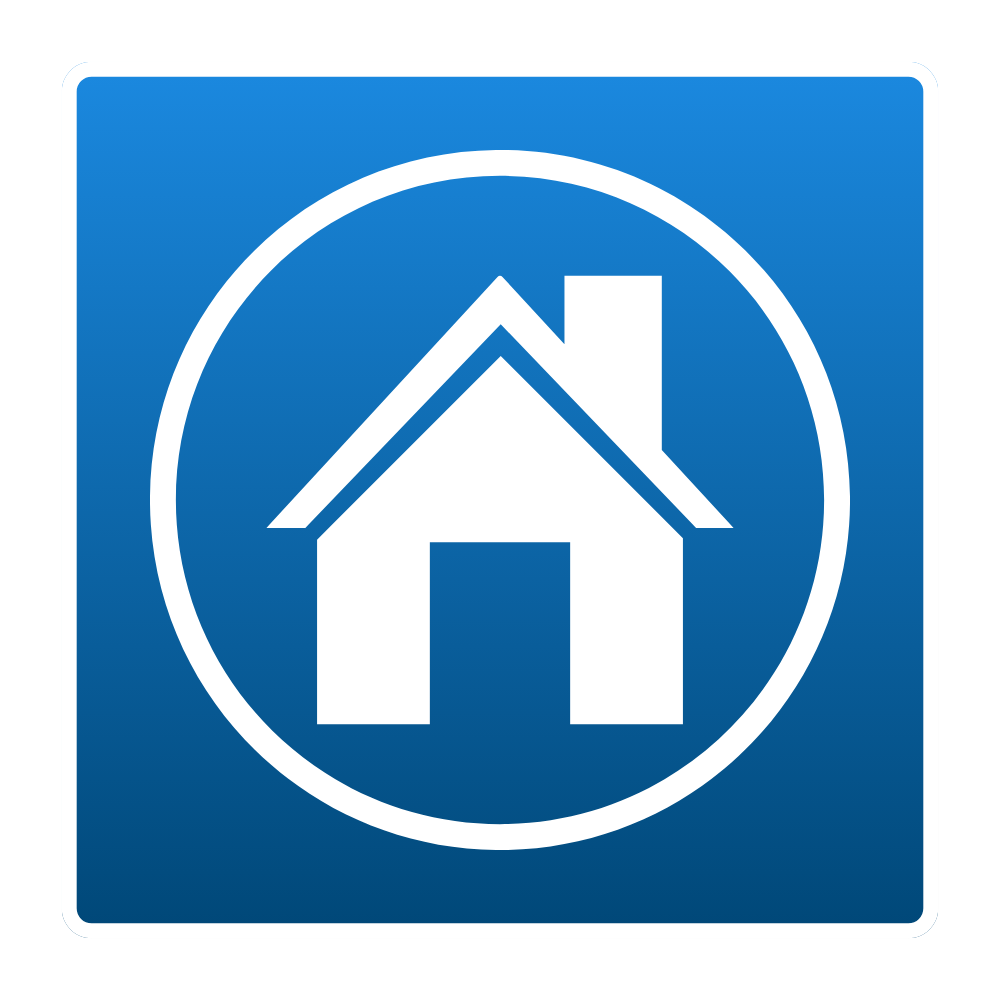 Question
Image Here
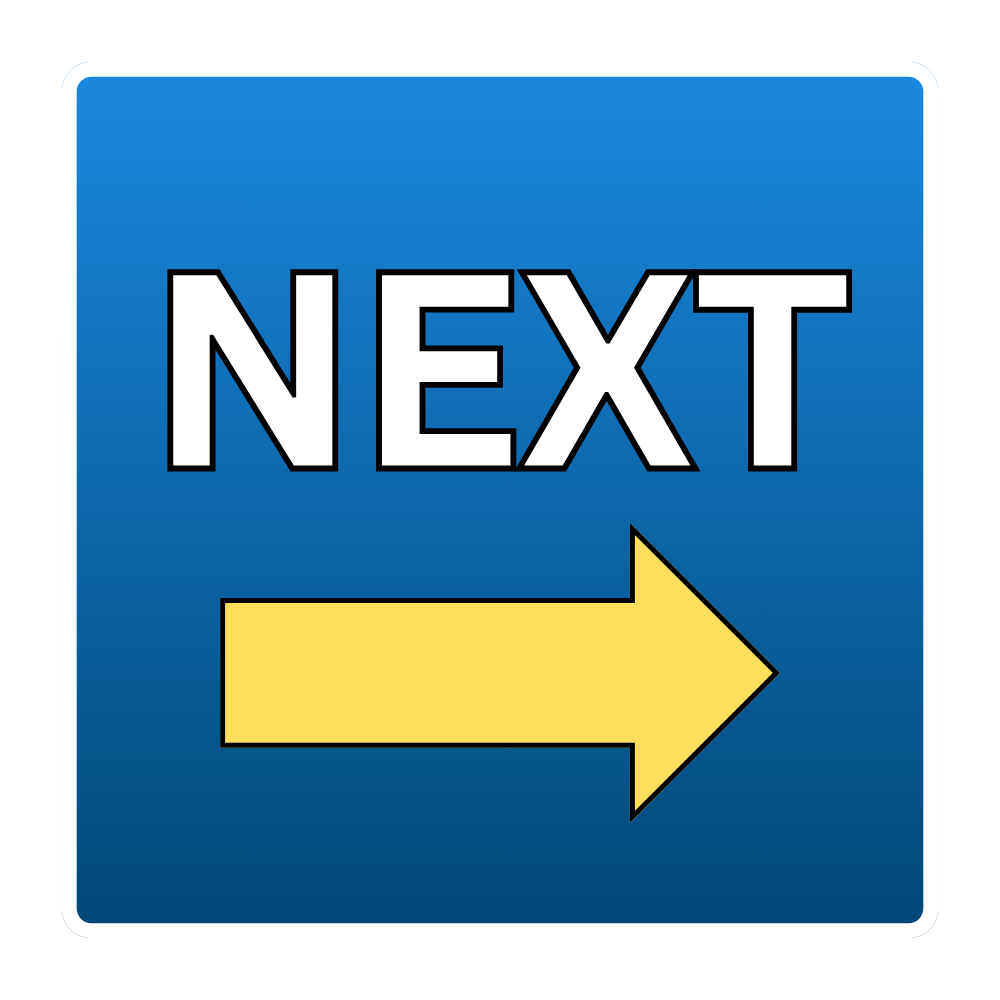 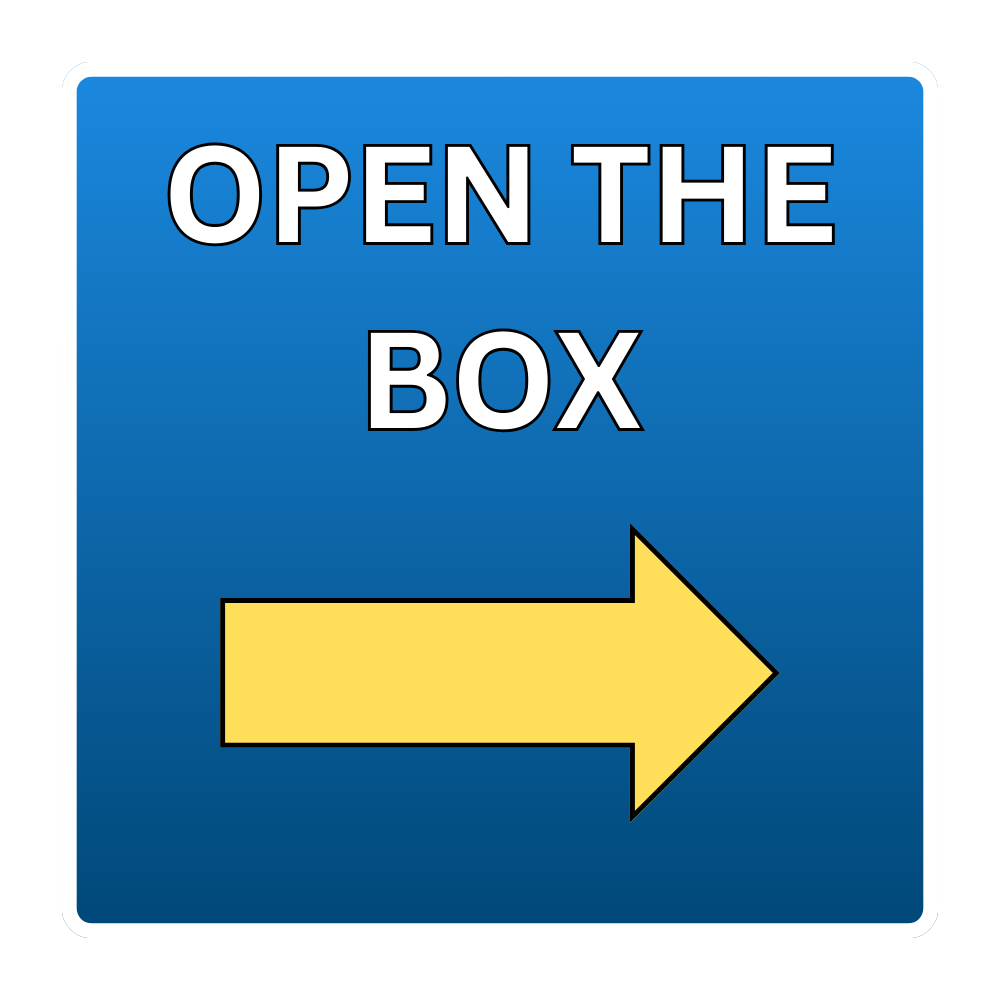 -20
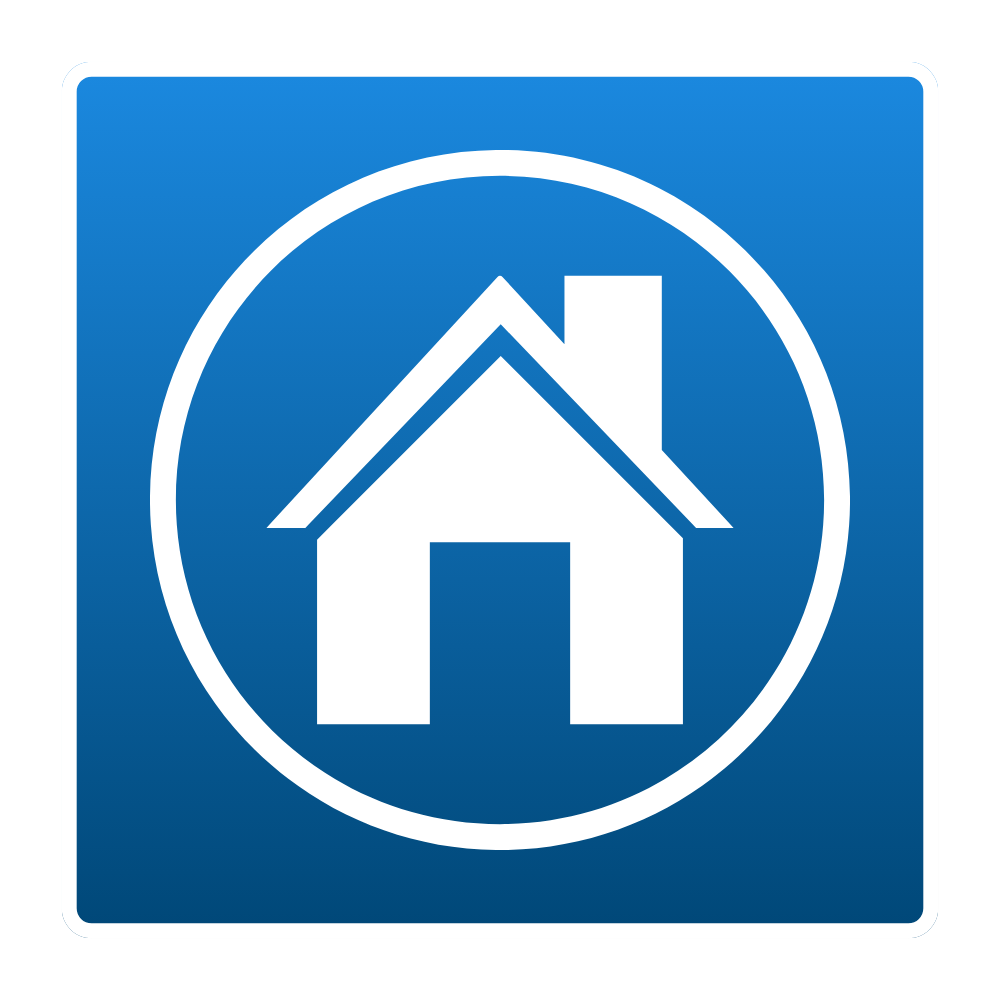 Question
Image Here
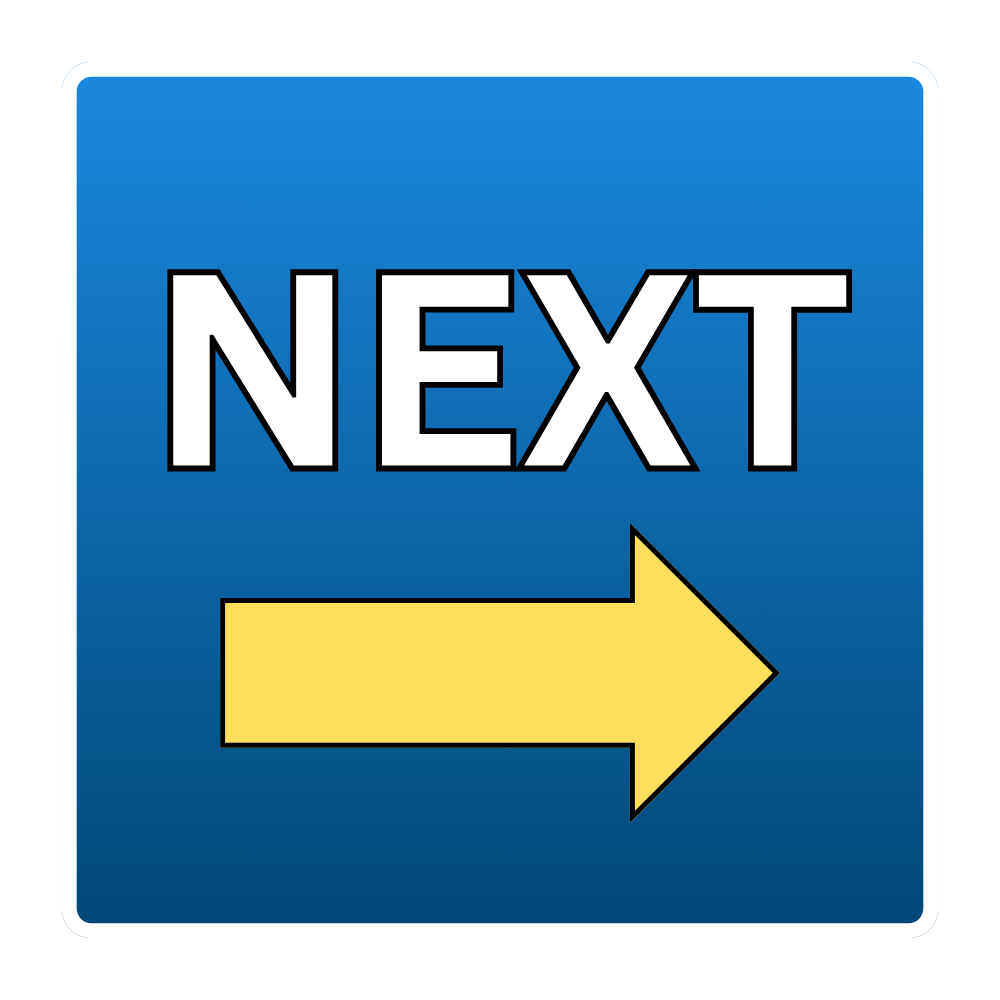 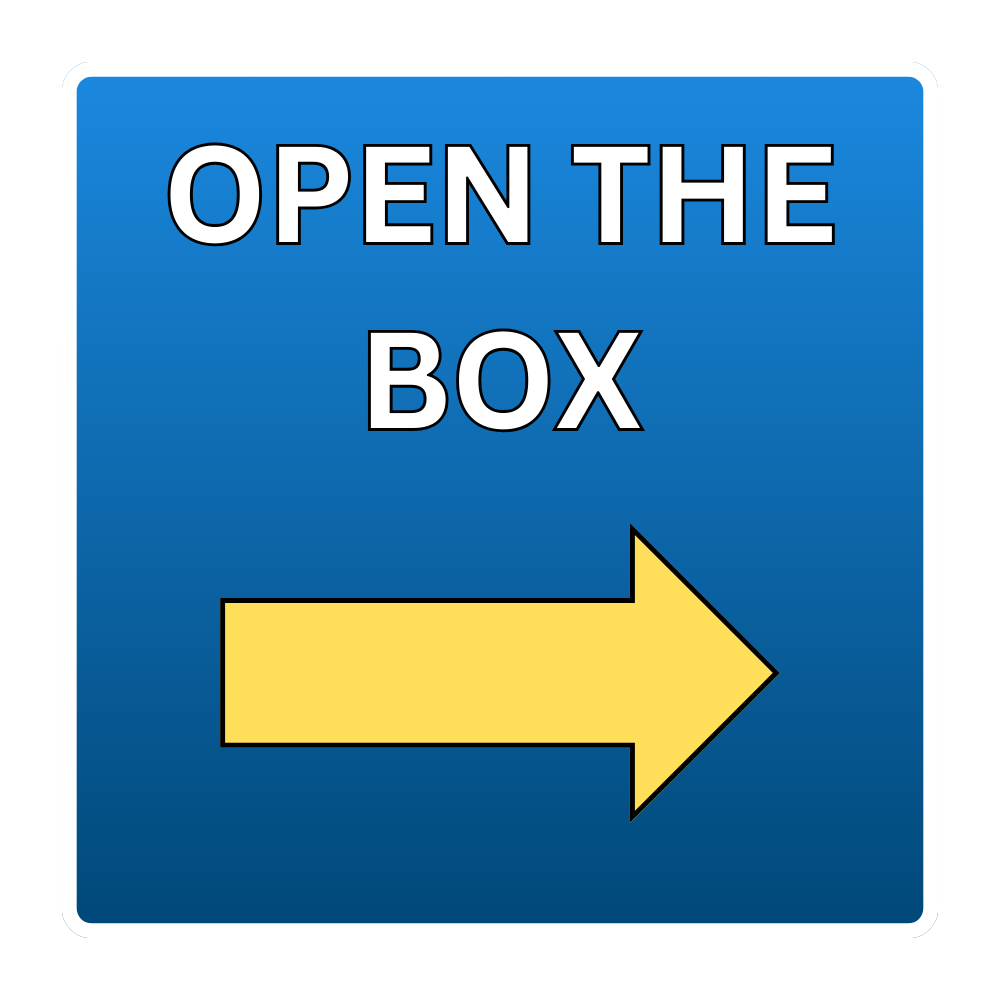 -100
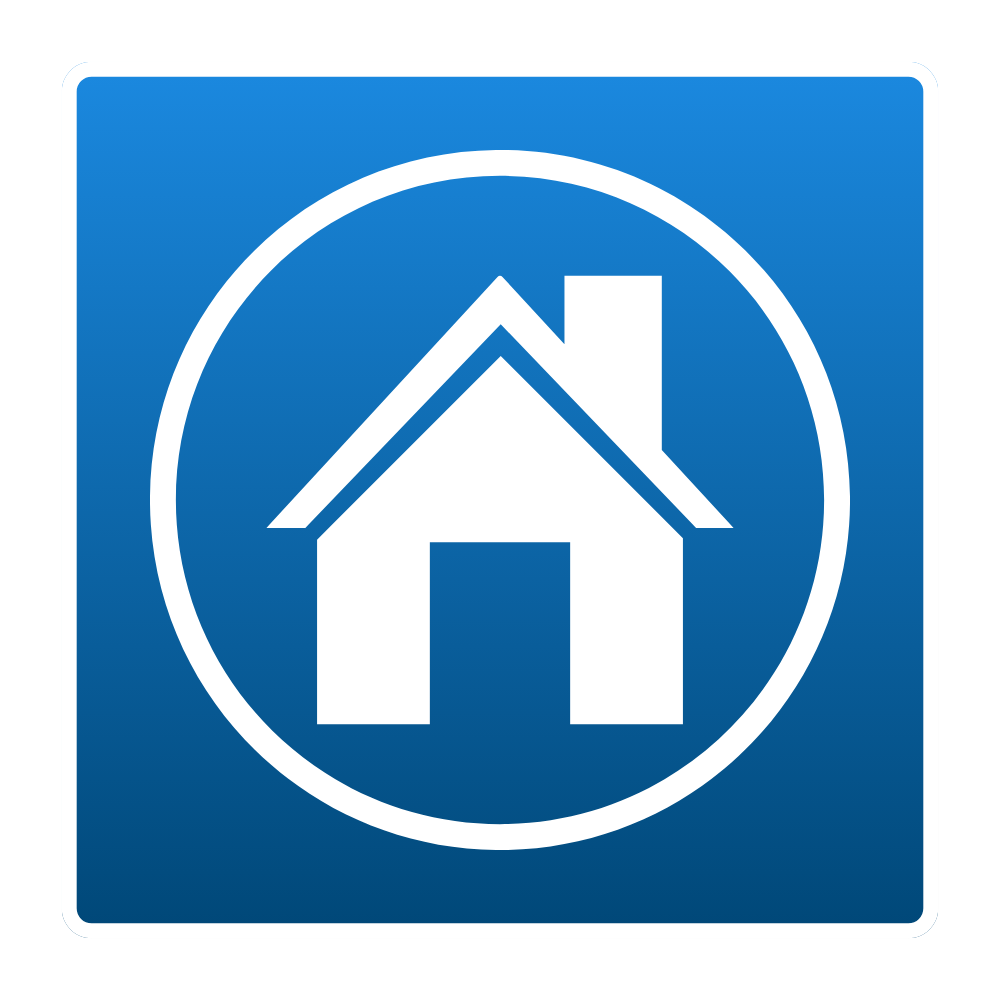 Question
Image Here
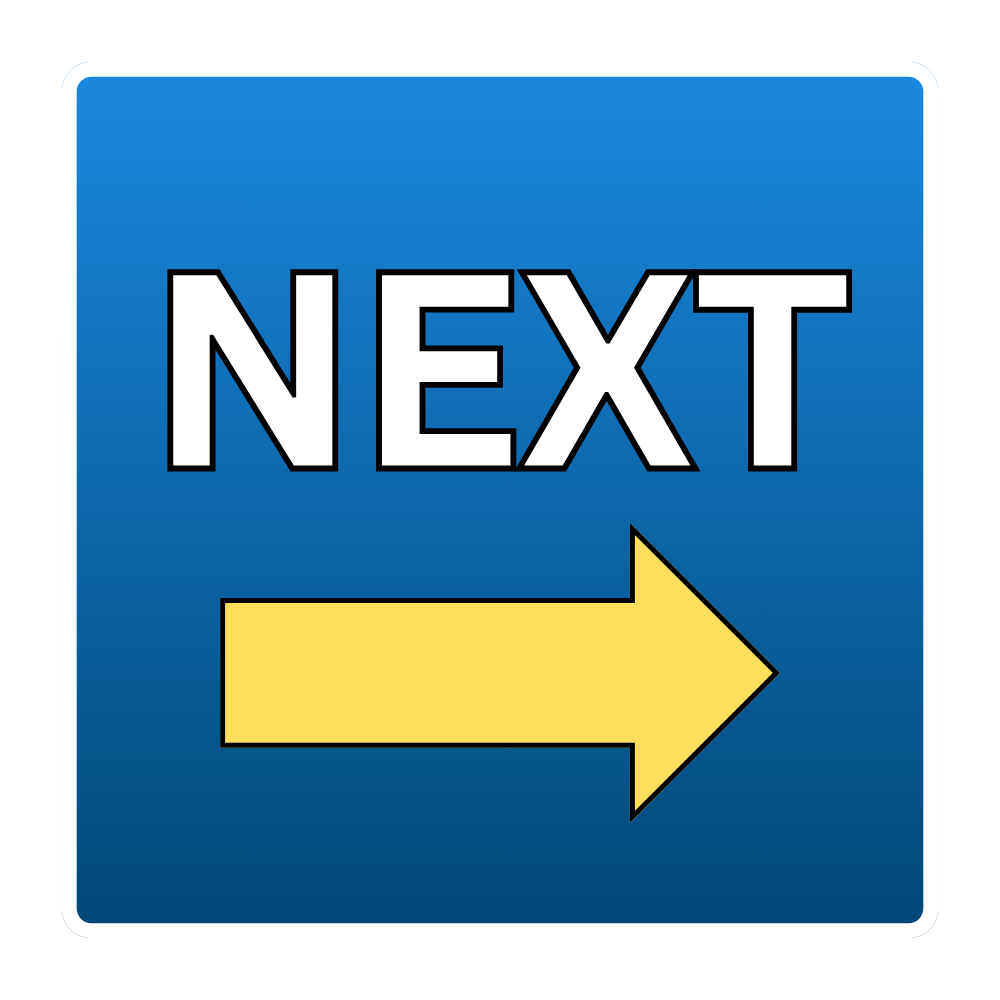 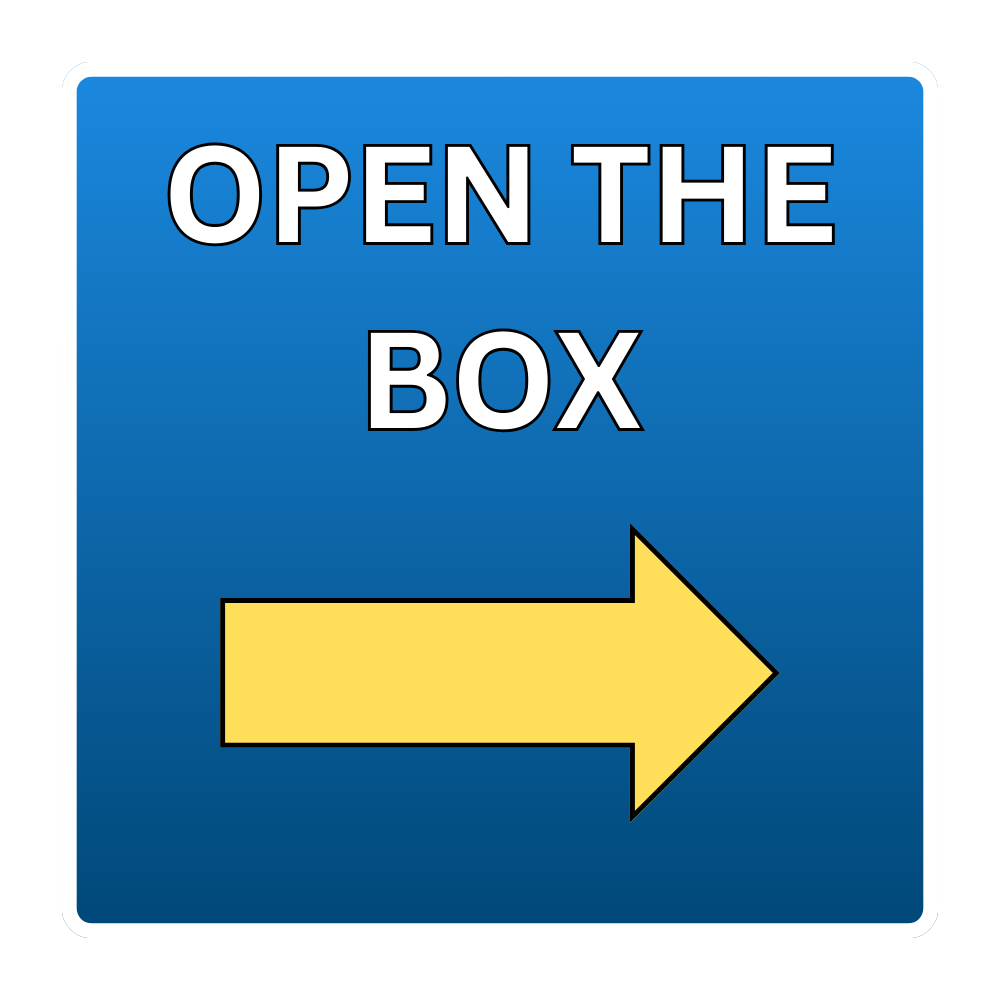 -100
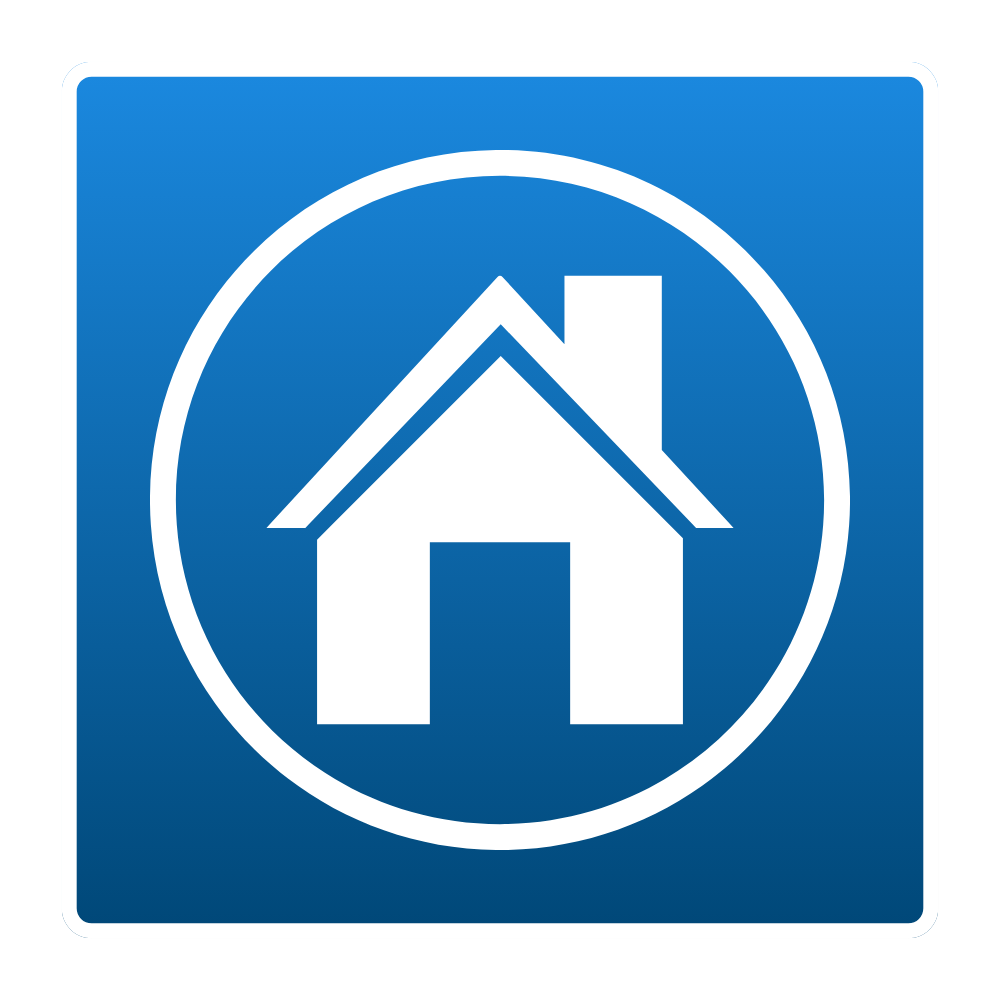 Question
Image Here
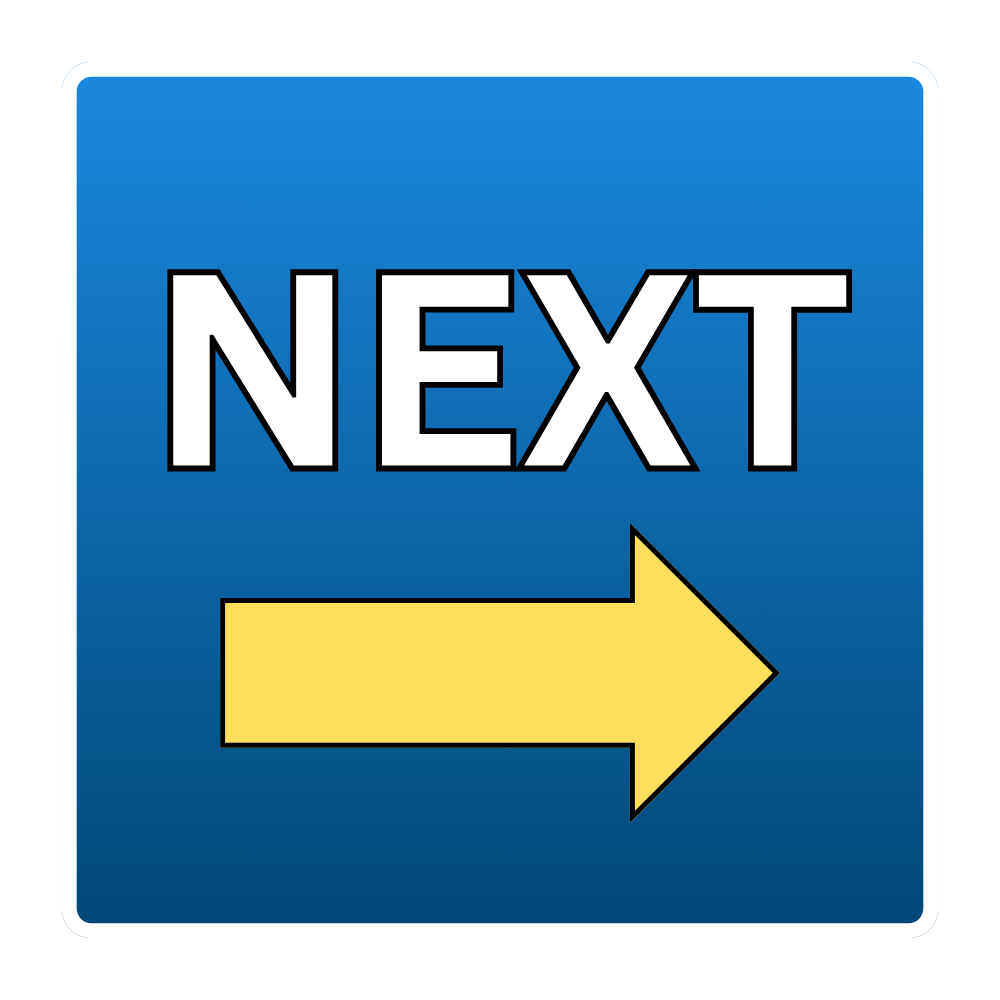 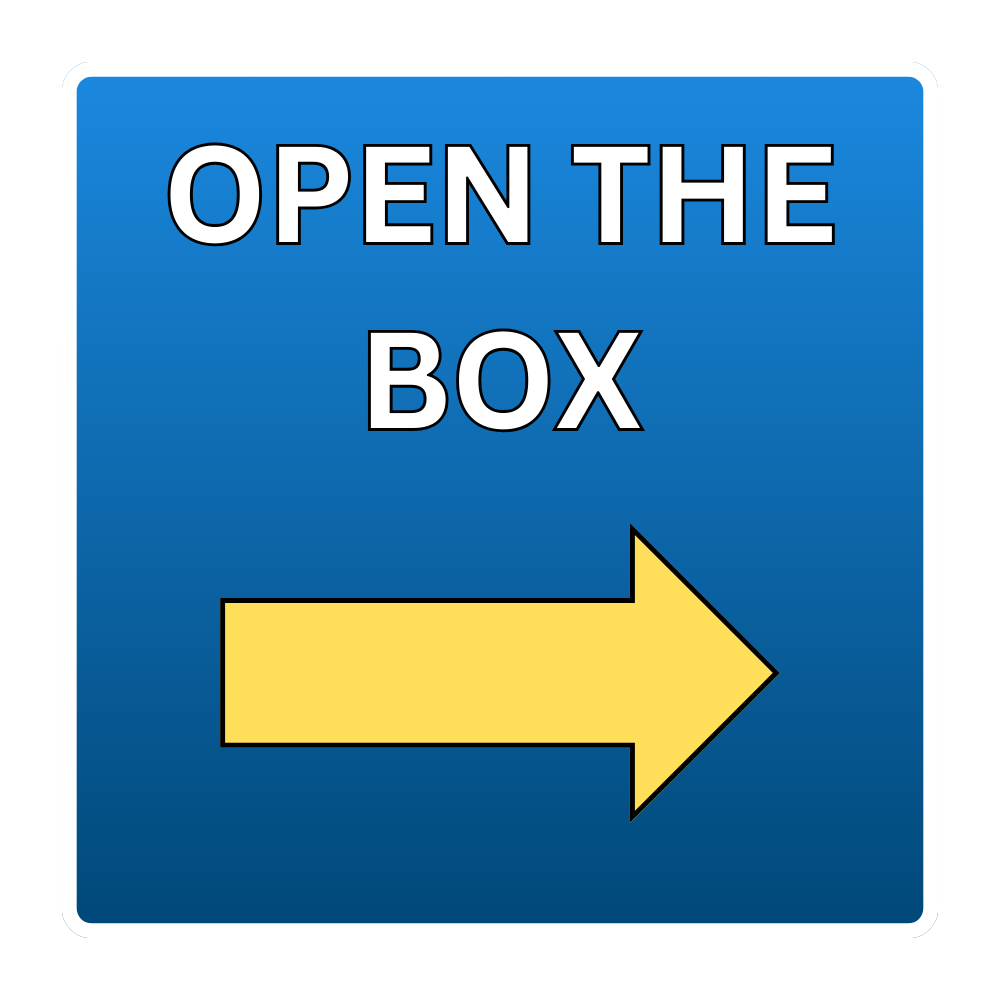 +30
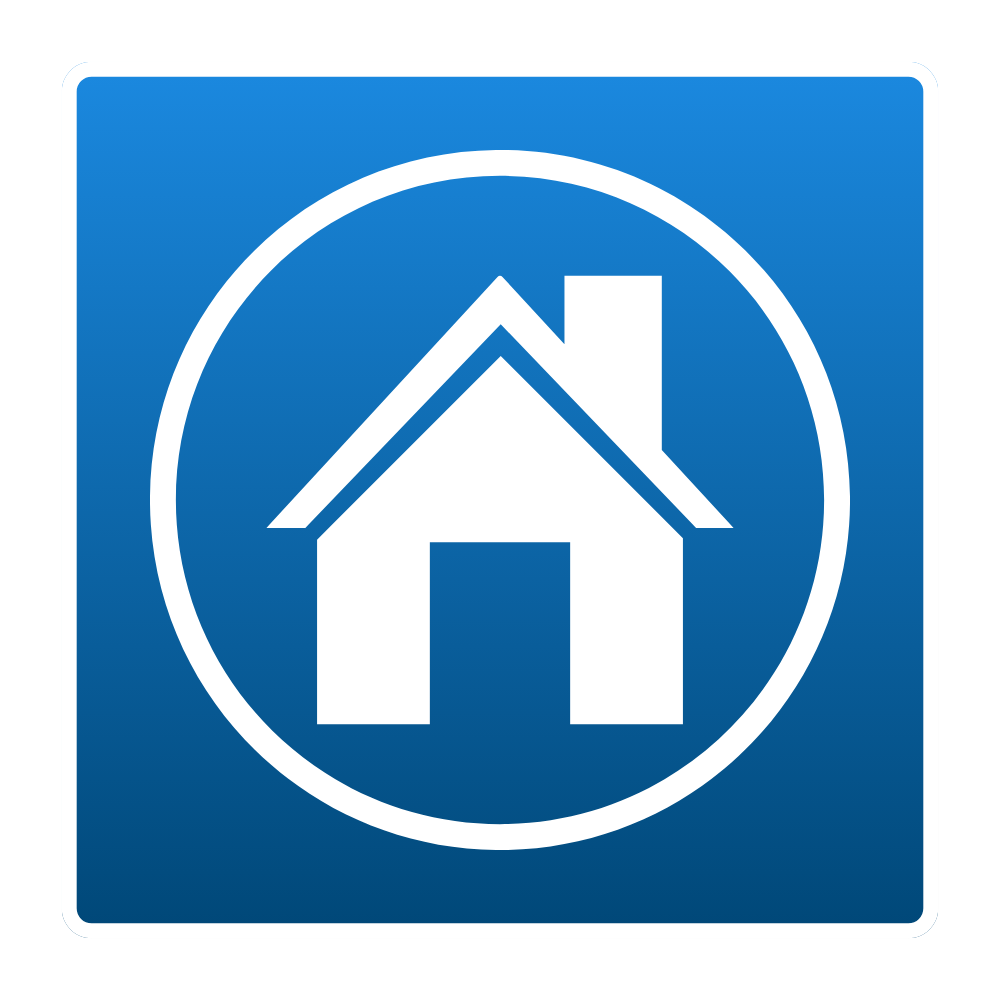 Question
Image Here
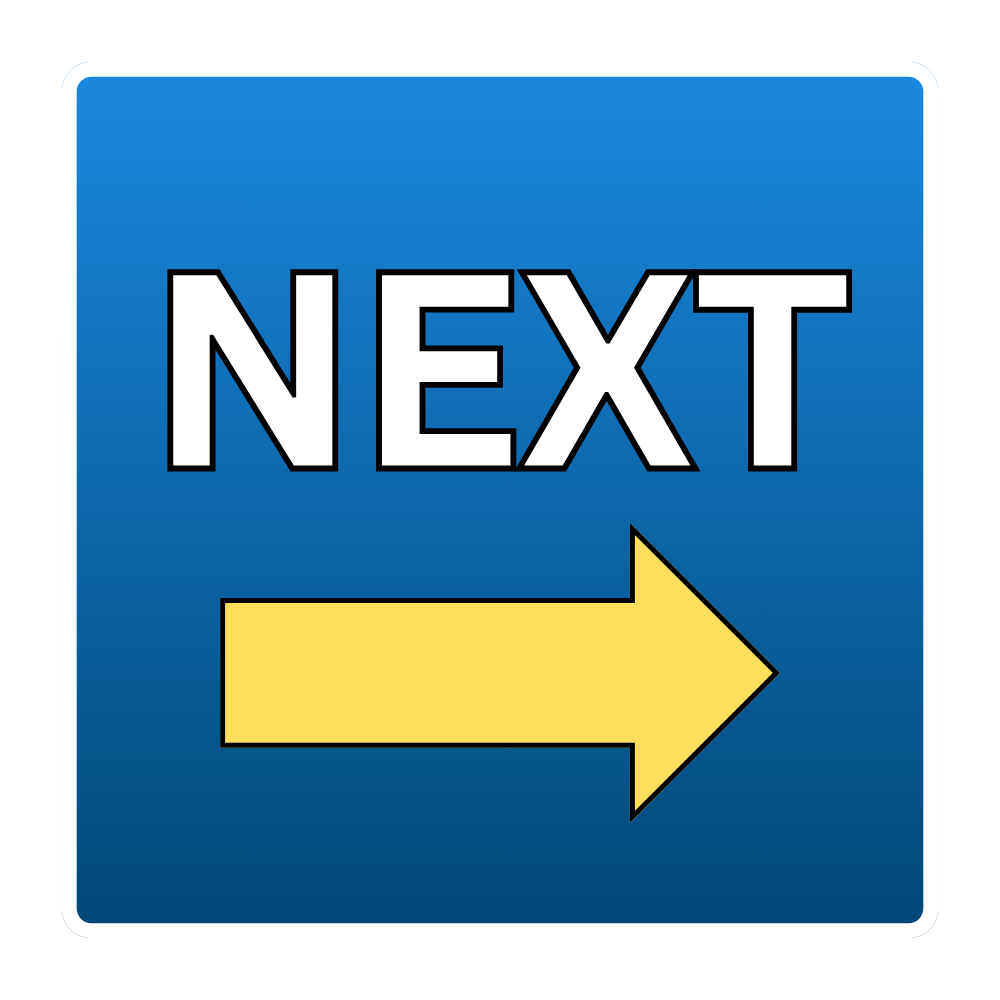 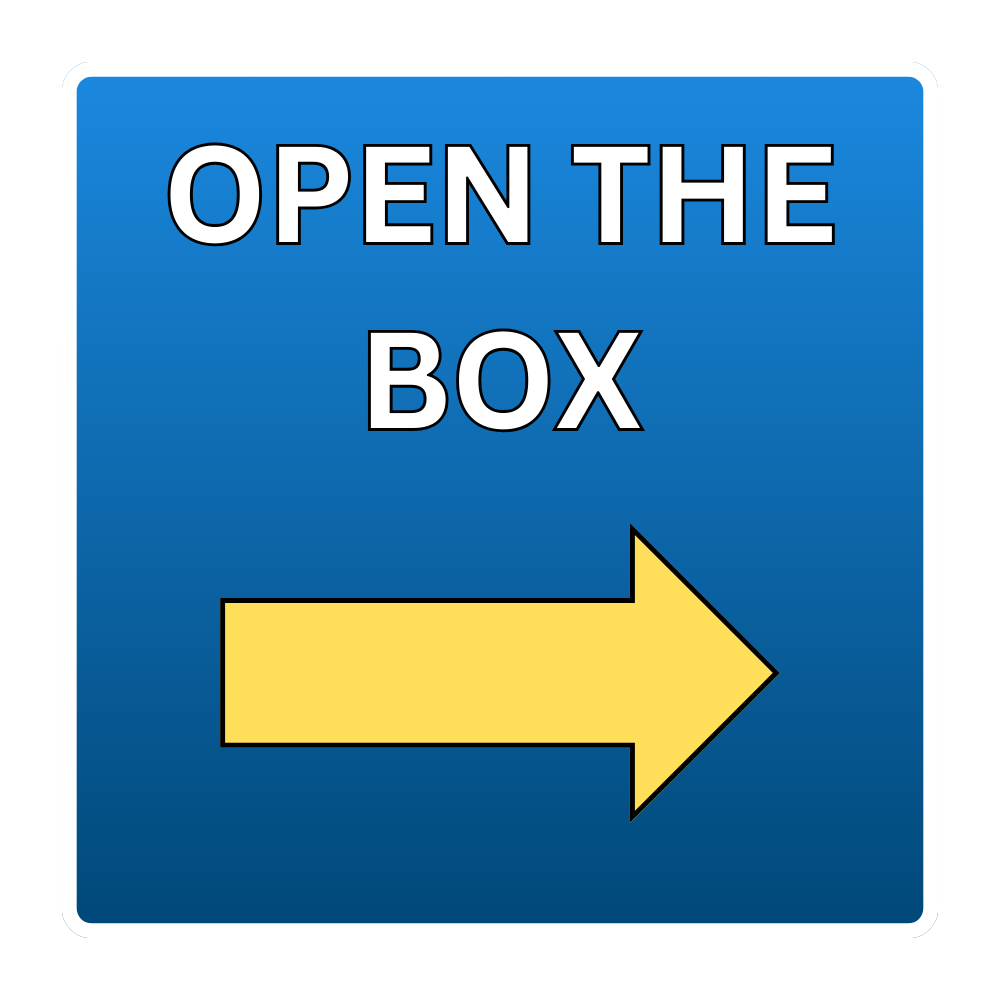 -1
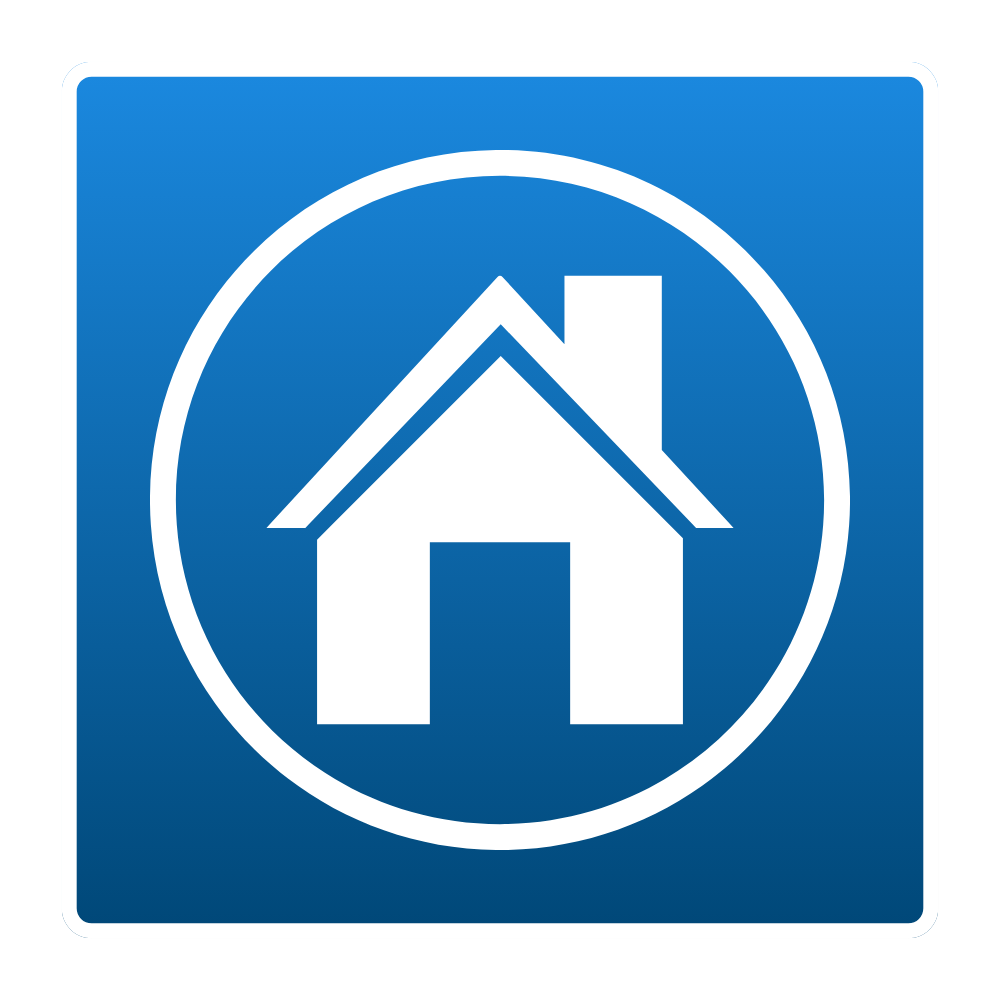